ПРАКТИКА ВНЕДРЕНИЯ BI-ПЛАТФОРМЫ VISIOLOGYВ МИАЦ
МАСЛЕННИКОВА АННАbi-аналитик компании ПолиАналитика
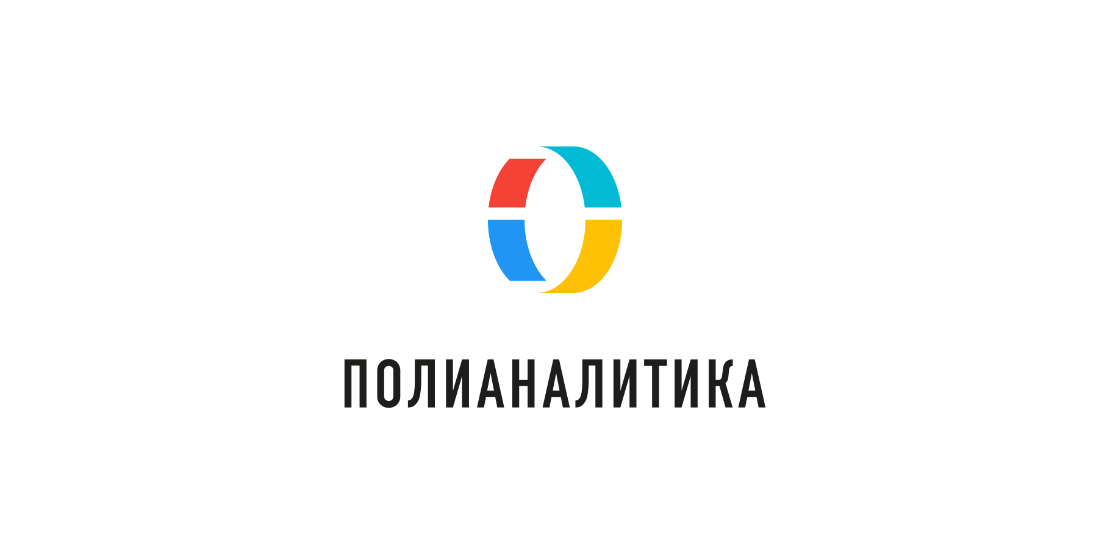 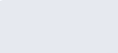 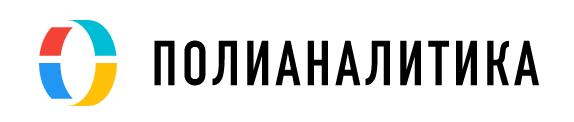 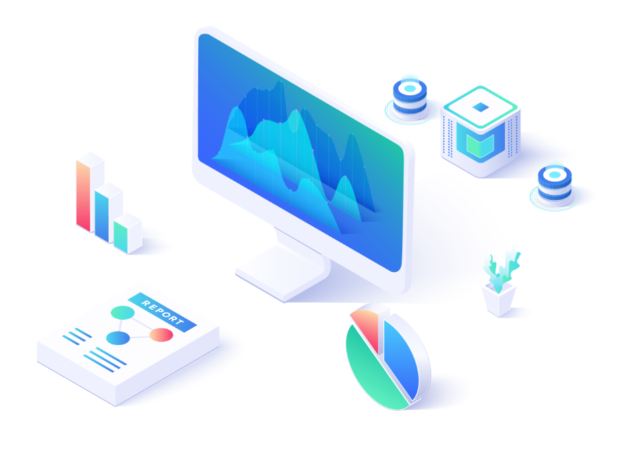 Мы создаем комплексные решения для на базе российского ПО для государства и бизнеса
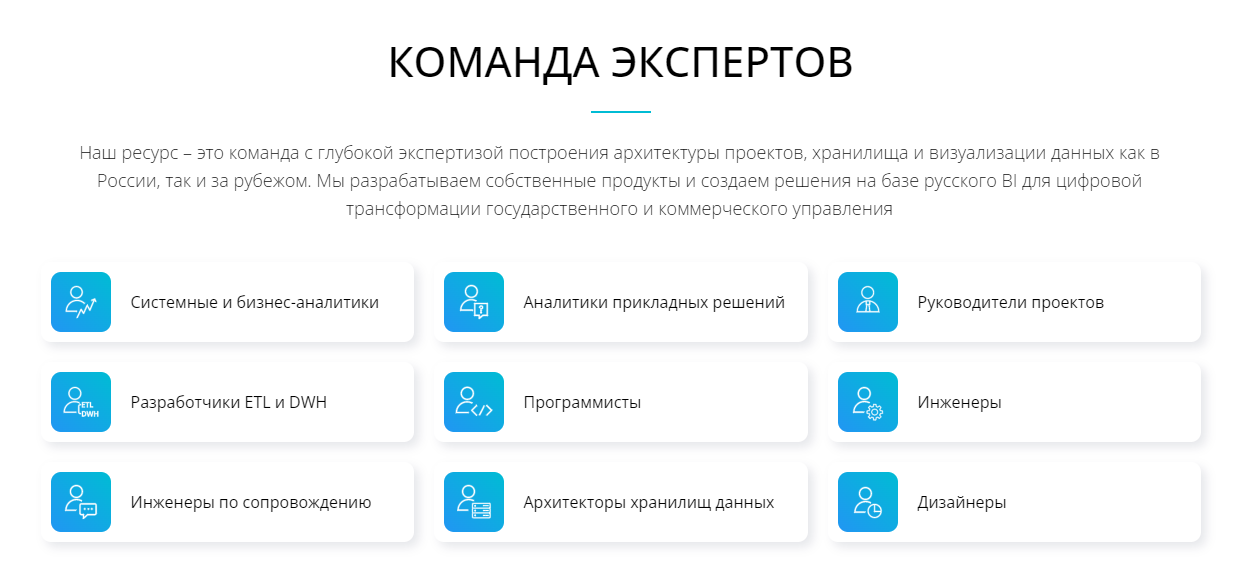 Проектирование 
Разработка  
Внедрение 
Сопровождение
Визуализация
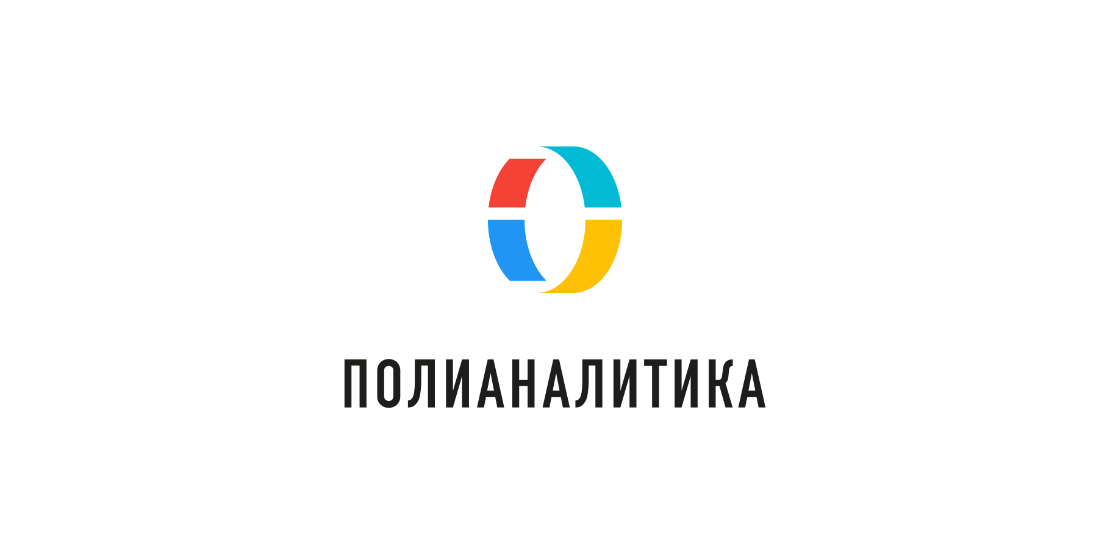 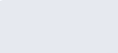 [Speaker Notes: Ссылка: https://bi.polymedia.ru/
https://ru.visiology.su/]
РОЛЬ МИАЦ В ЦИФРОВОЙ ТРАНСФОРМАЦИИ
Типовое положение о медицинском информационно-аналитическом центре утверждено Приказом Минздрава России от 25.03.2022 № 205н
ЦЕЛЬ
ФУНКЦИИ
Осуществление цифровой трансформации, сбор, обработка и анализ данных в сфере здравоохранения региона
Участие в реализации федерального проекта «Создание ЕЦК в здравоохранении на основе ЕГИСЗ» на территории субъекта РФ
Анализ достижения показателей, целей и задач национальных, федеральных и региональных проектов в регионе. Определение факторов влияния.
Организация регионального ситуационного центра
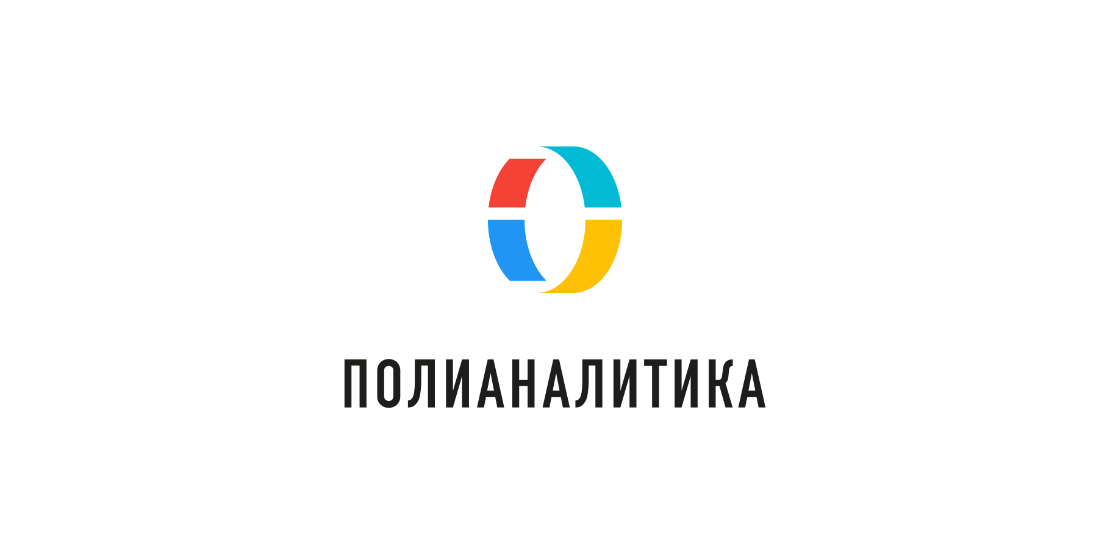 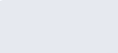 [Speaker Notes: Ссылка: https://bi.polymedia.ru/
https://ru.visiology.su/]
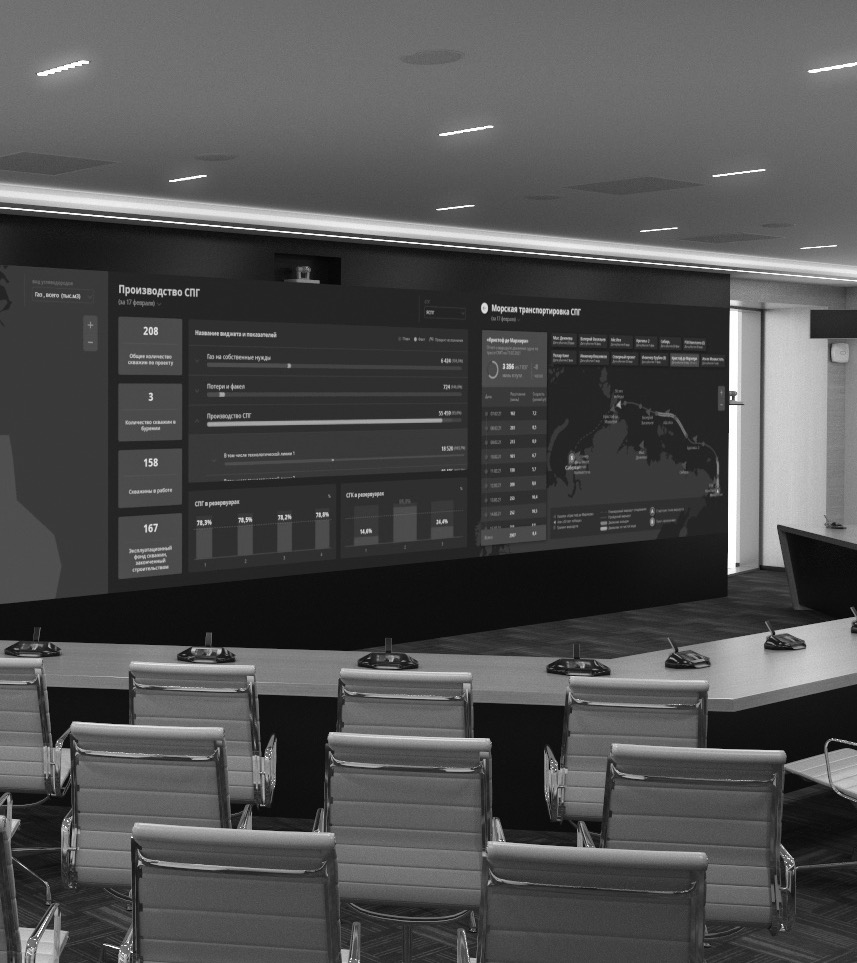 РЕЗУЛЬТАТ ВНЕДРЕНИЯBI-ПЛАТФОРМЫ
Создание оперативной аналитики по ключевым показателям в сфере Здравоохранения региона на основе консолидации данных из различных источников
Ускорение формирования отчетности для органов государственного регионального управления
Повышение качества принятий решений за счет повышения качества сбора, обработки, анализа и визуализации данных
Сотрудниками КГБУЗ ККМИАЦ создано более 100 дашбордов, количество пользователей – 500.
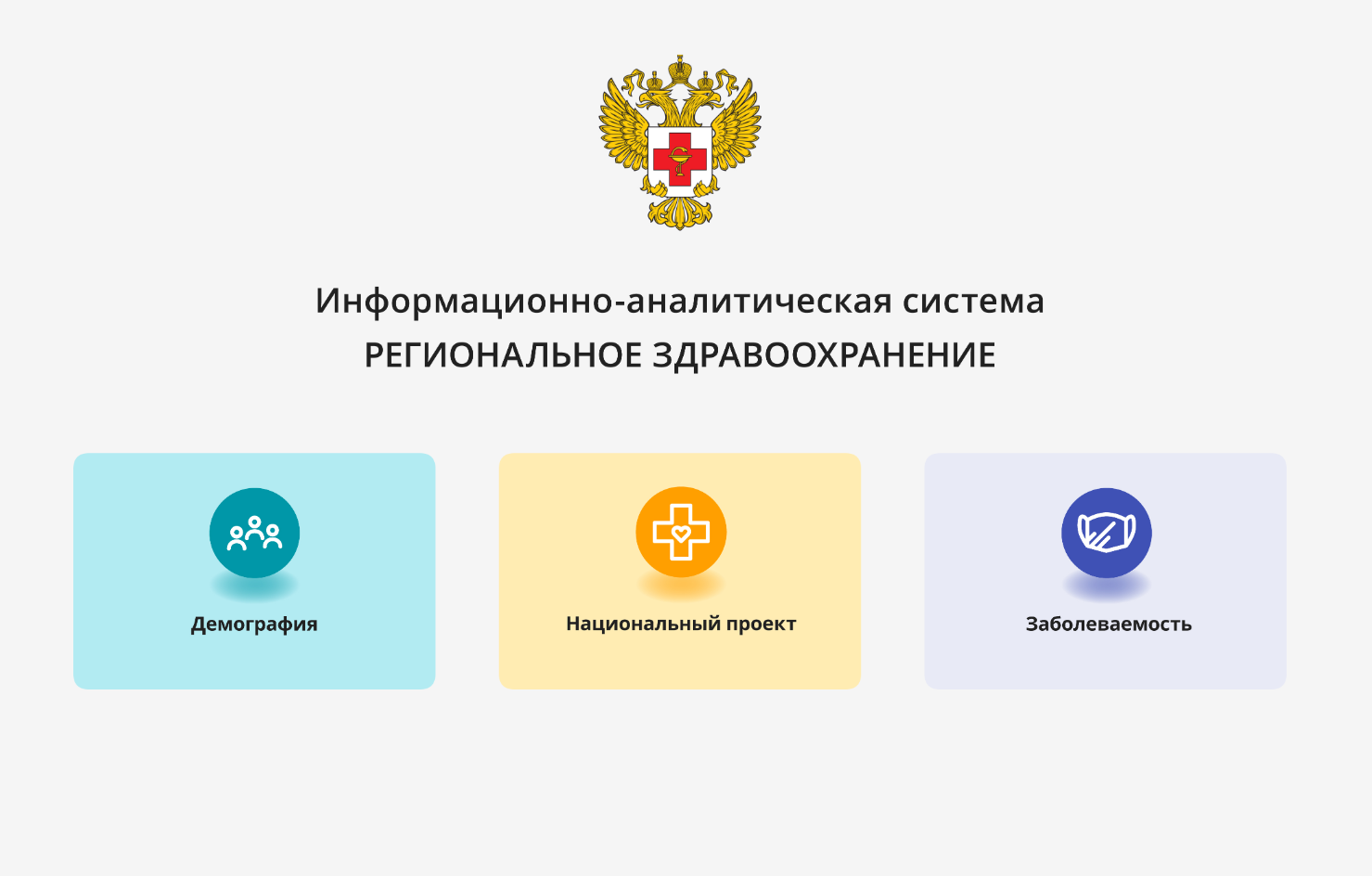 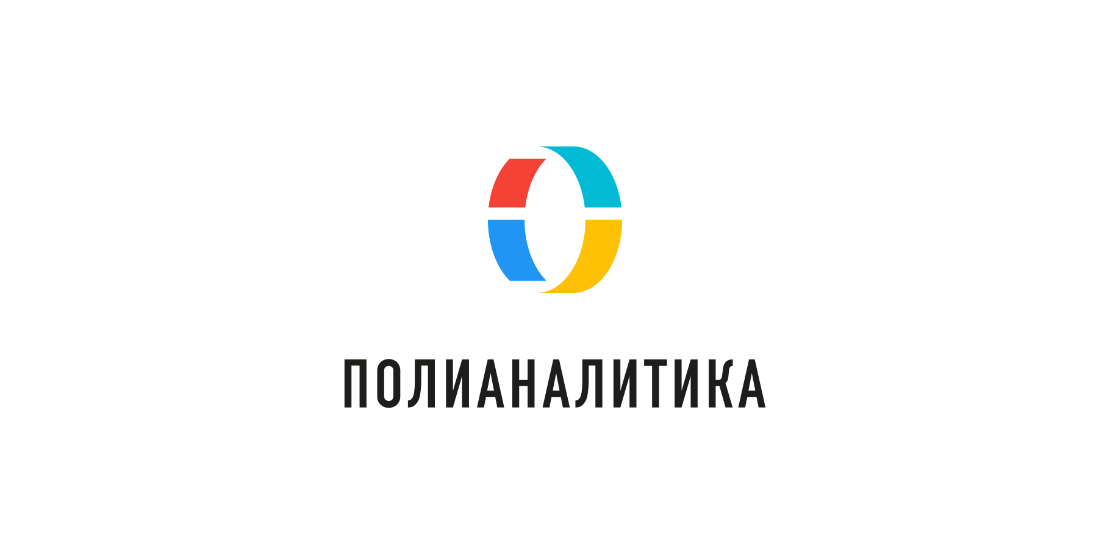 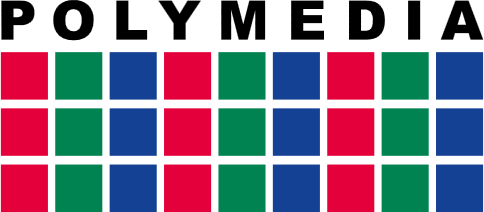 [Speaker Notes: Ссылка: https://bi.polymedia.ru/
https://ru.visiology.su/]
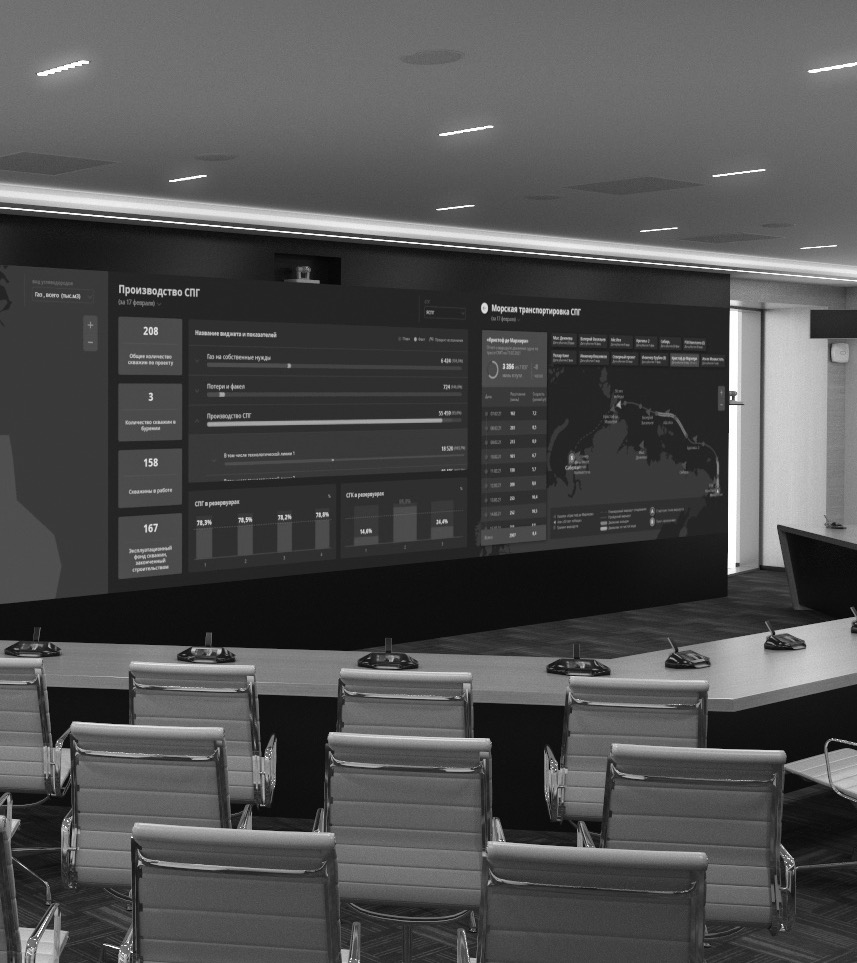 ОСОБЕННОСТИ РЕШЕНИЯ НА БАЗЕ VISIOLOGY
Консолидация данных из разных источников 
Расчет показателей на уровне хранилища или в аналитической системе Visiology, вывод агрегированных показателей на аналитические панели 
Мониторинг слабых мест с возможностью погрузиться в данные с максимальной степенью детализации для поиска причин отклонений
Обучение у вендора сотрудников МИАЦ различного уровня подготовки
Гарантийная поддержка в режиме одного окна
ч
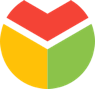 Visiology
Информация
Знания
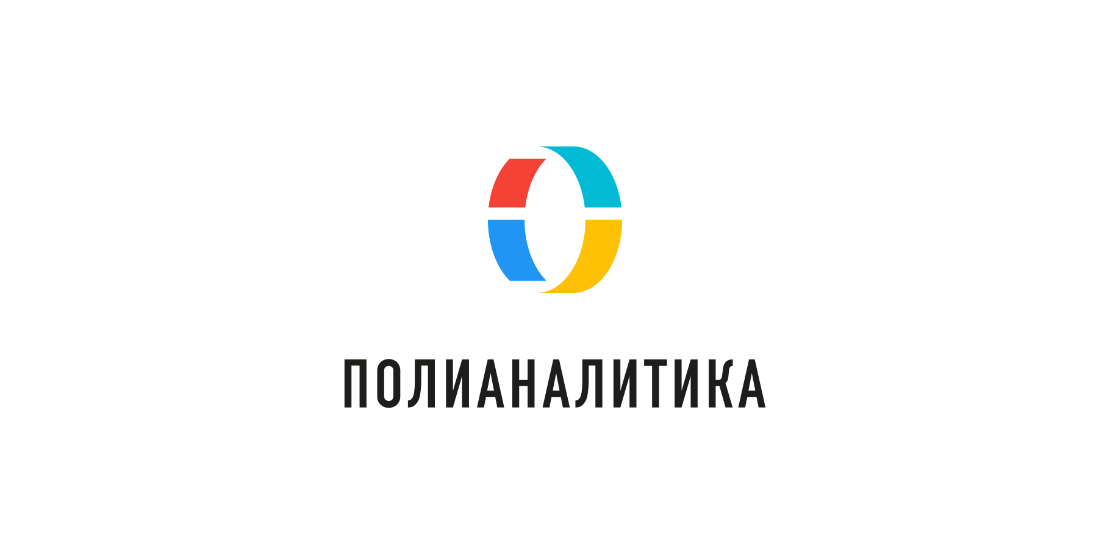 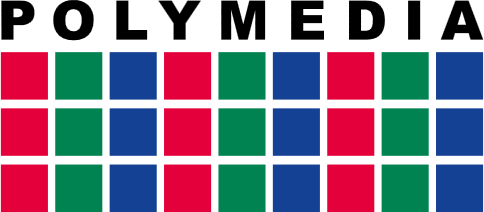 [Speaker Notes: Ссылка: https://bi.polymedia.ru/
https://ru.visiology.su/]
РАЗРАБОТКА СОТРУДНИКОВ КГБУЗ ККМИАЦ – УПРАВЛЕНИЕ КОЙКАМИ COVID-19
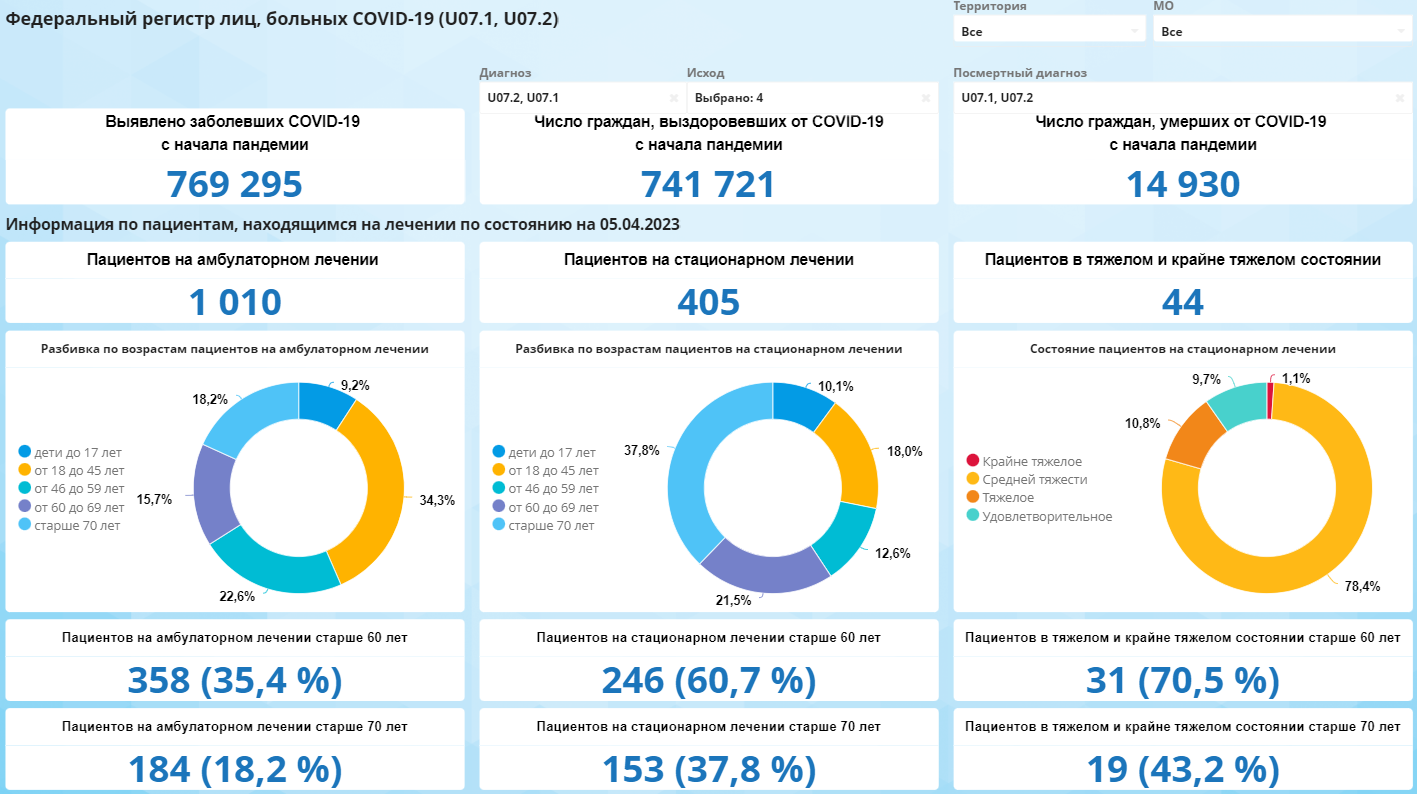 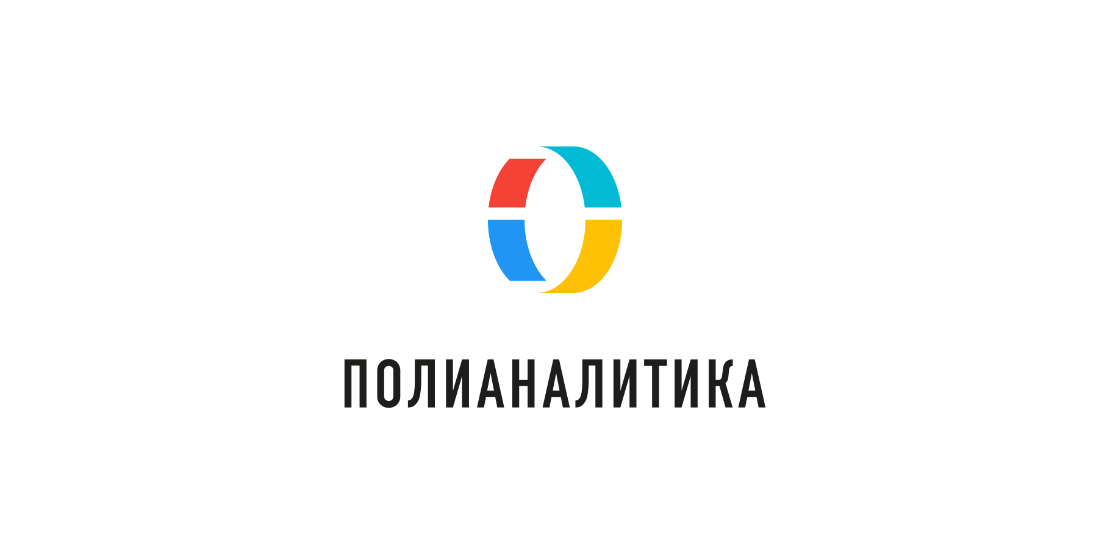 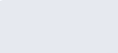 [Speaker Notes: Ссылка: https://bi.polymedia.ru/
https://ru.visiology.su/]
РАЗРАБОТКА СОТРУДНИКОВ КГБУЗ ККМИАЦ – ИНТЕГРАЦИЯ С ИС ДЕМОГРАФИЯ
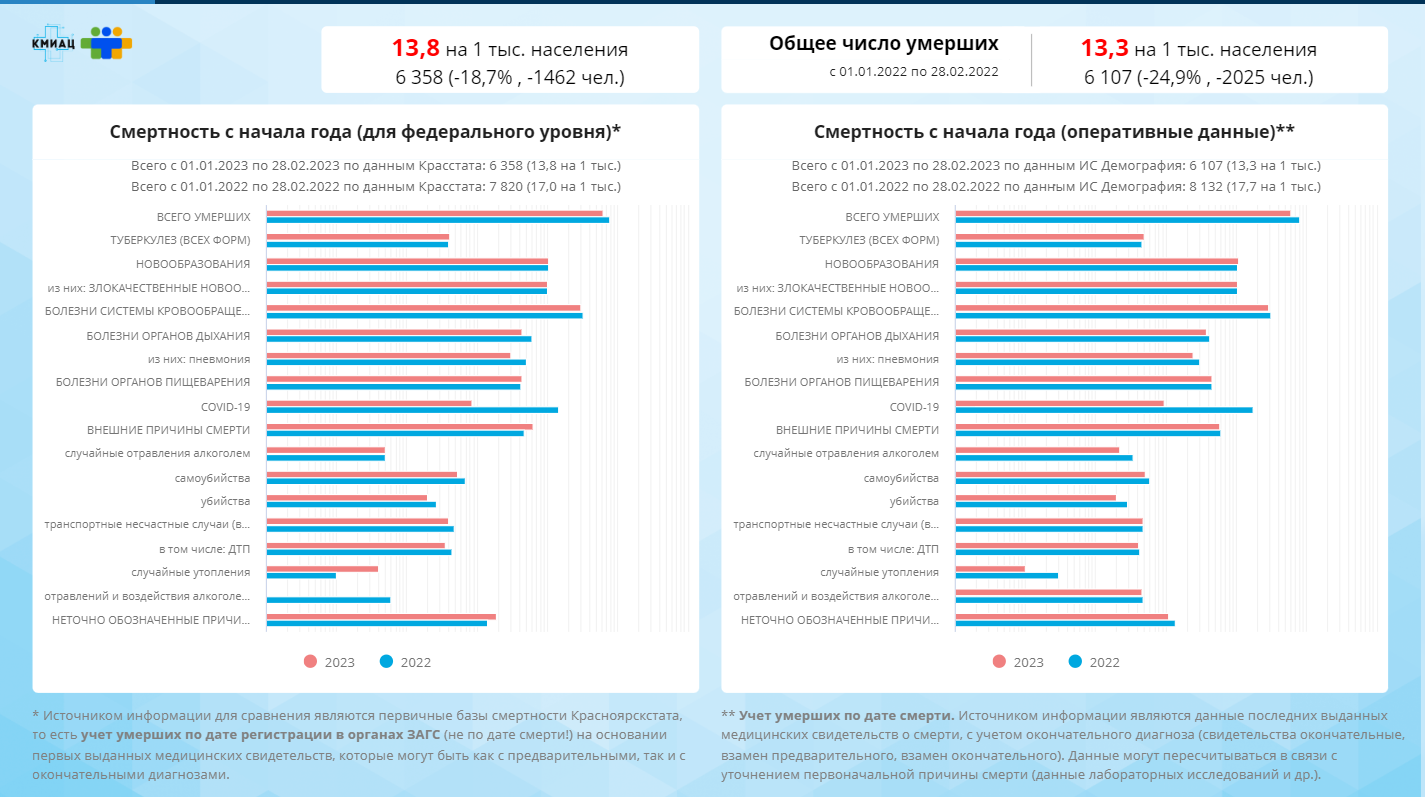 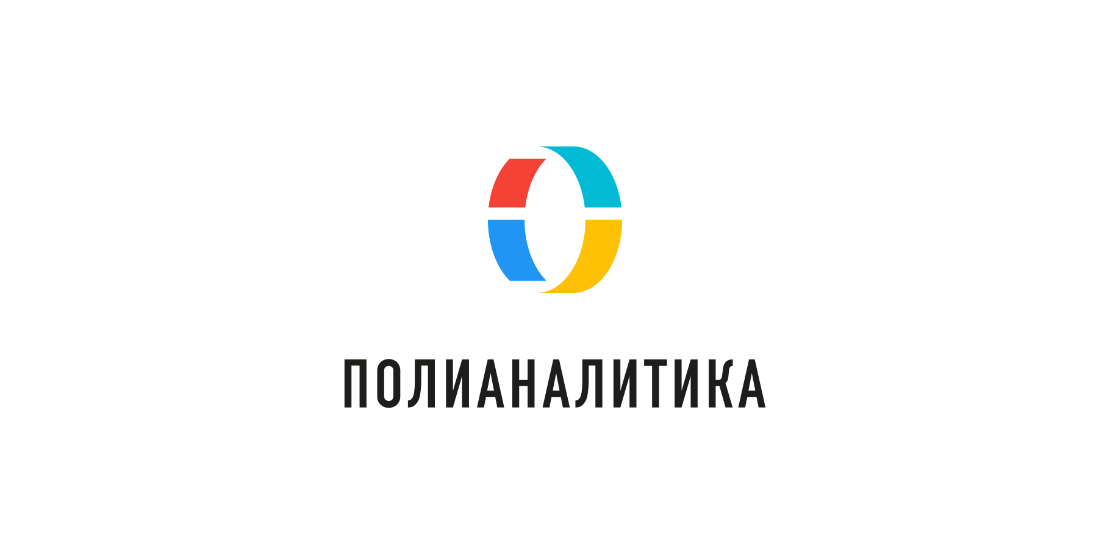 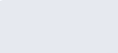 [Speaker Notes: Ссылка: https://bi.polymedia.ru/
https://ru.visiology.su/]
РАЗРАБОТКА СОТРУДНИКОВ КГБУЗ ККМИАЦ – АНАЛИТИКА ПО ПОЛУ И ВОЗРАСТУ
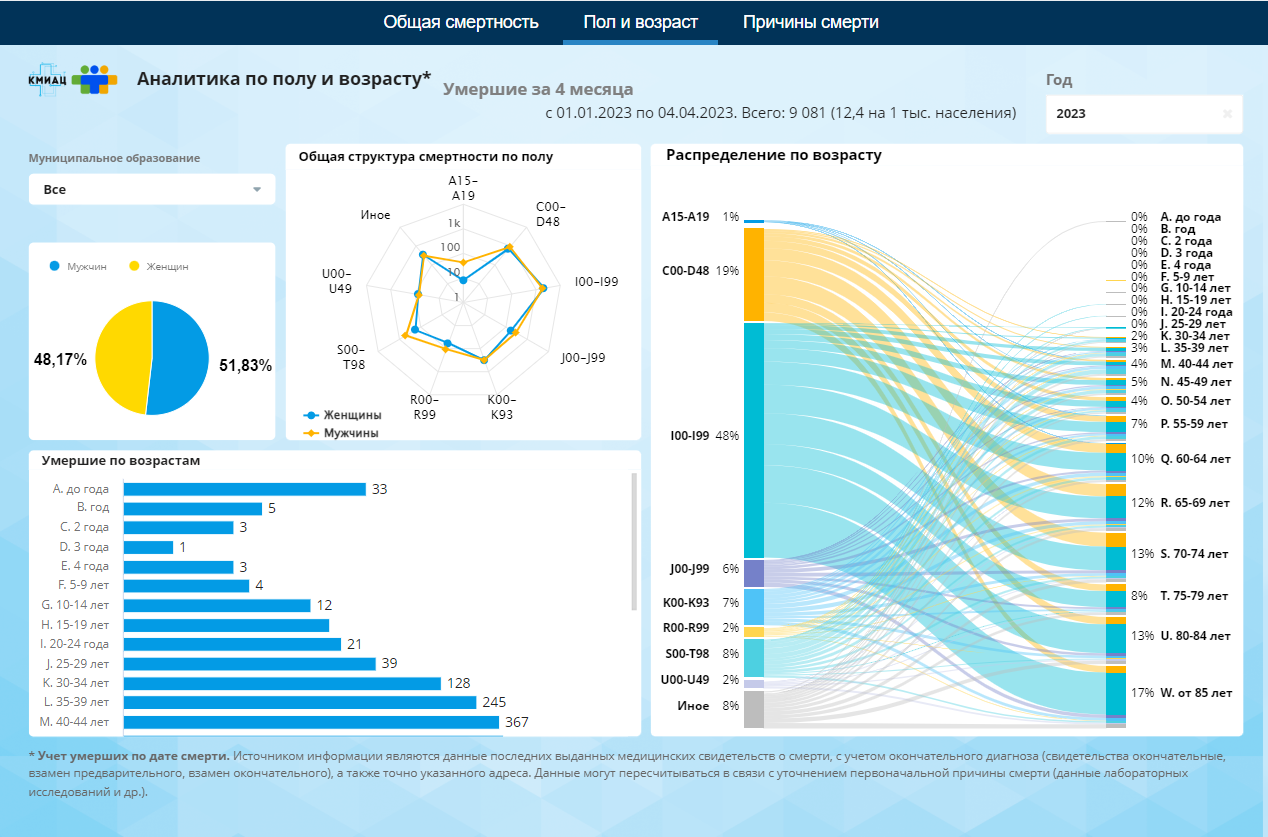 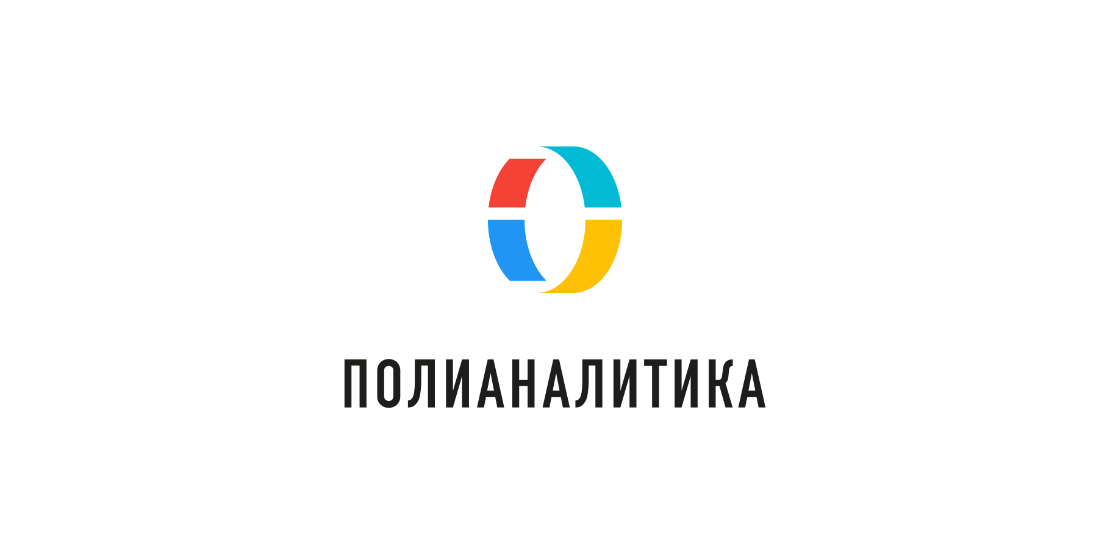 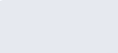 [Speaker Notes: Ссылка: https://bi.polymedia.ru/
https://ru.visiology.su/]
РАЗРАБОТКА СОТРУДНИКОВ КГБУЗ ККМИАЦ – ВЗАИМОДЕЙСТВИЕ С ТФОМС КК
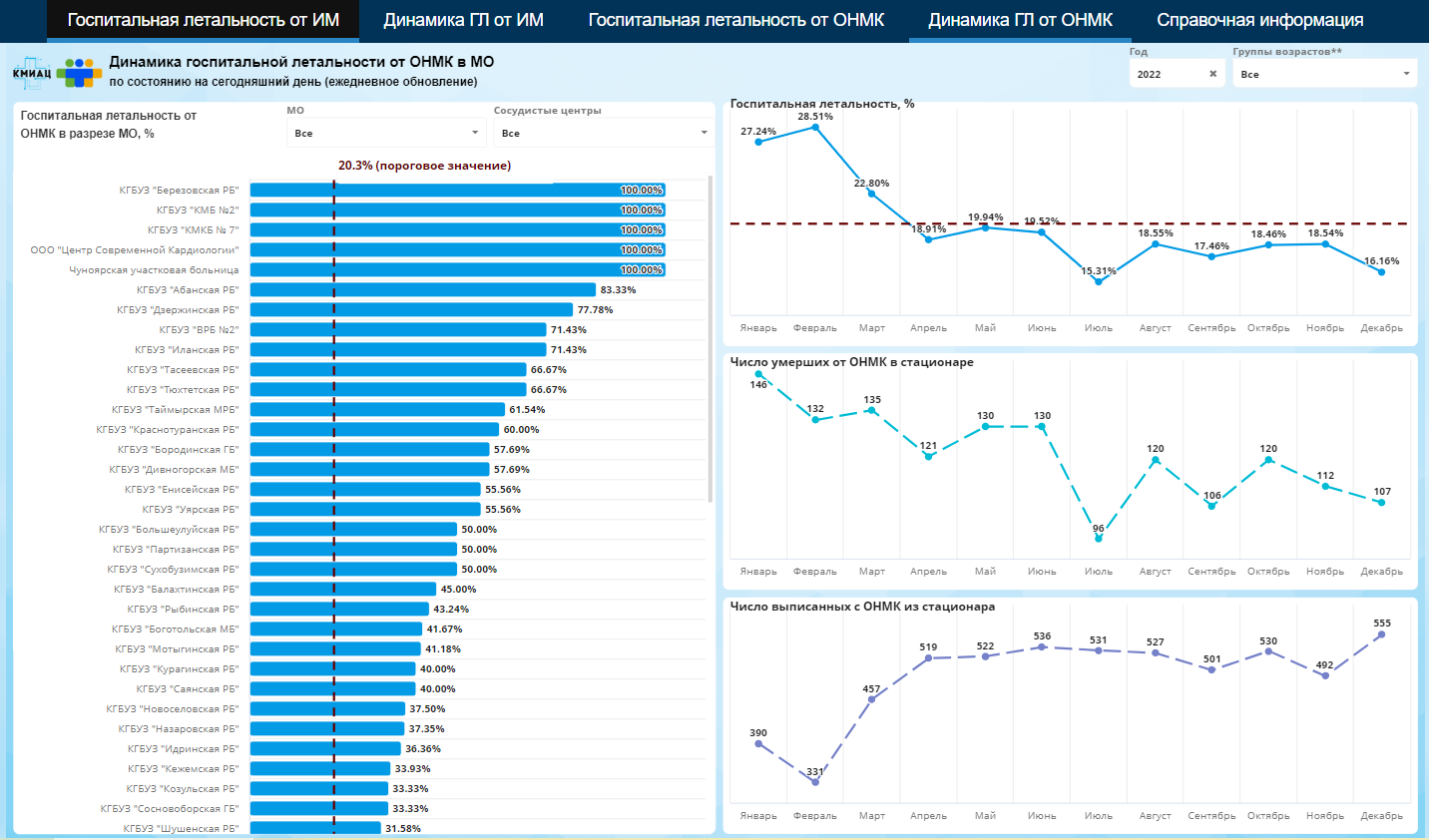 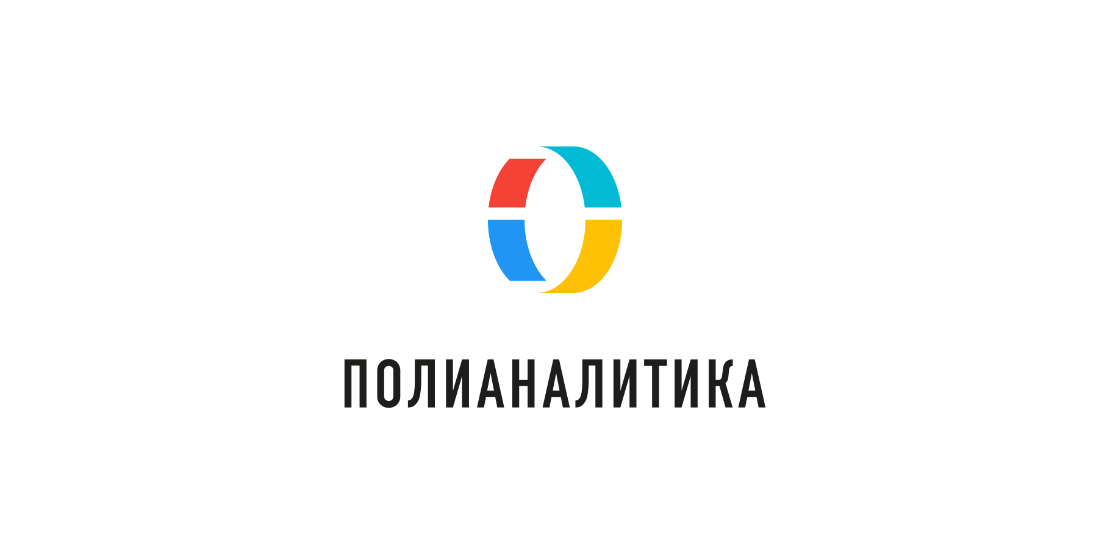 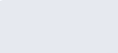 [Speaker Notes: Ссылка: https://bi.polymedia.ru/
https://ru.visiology.su/]
РАЗРАБОТКА СОТРУДНИКОВ КГБУЗ ККМИАЦ – ОБЩАЯ СМЕРТНОСТЬ С АППГ
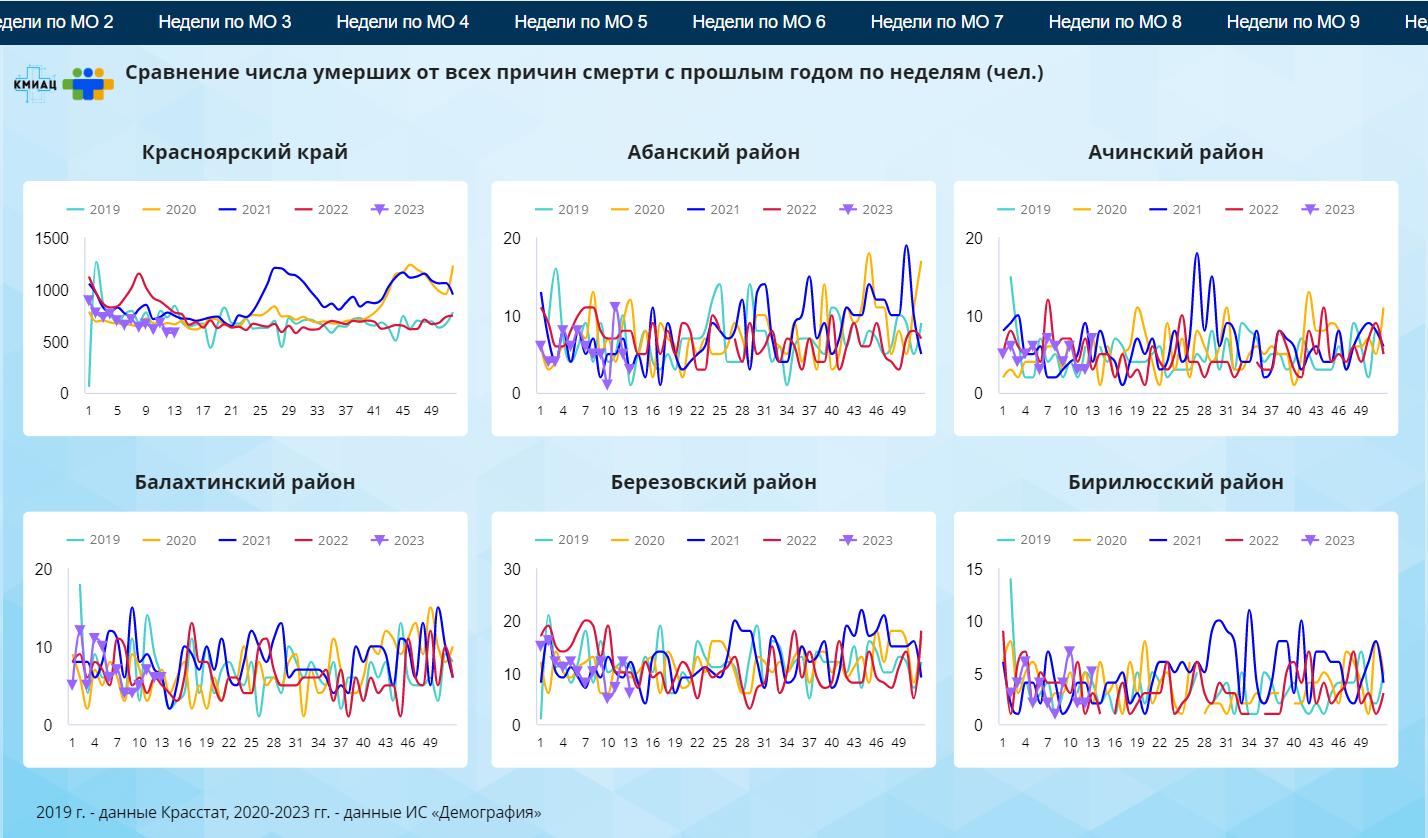 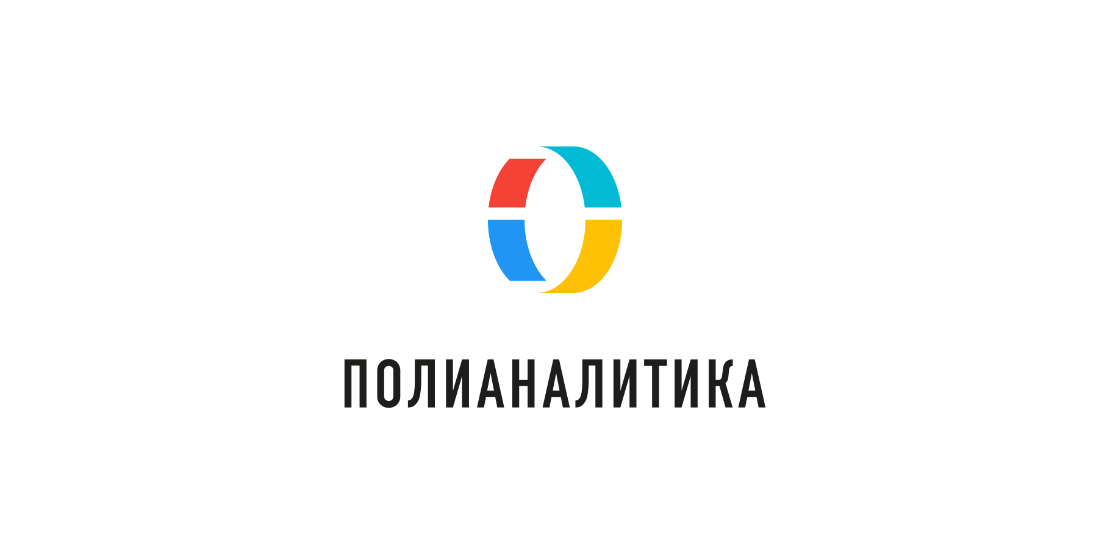 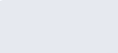 [Speaker Notes: Ссылка: https://bi.polymedia.ru/
https://ru.visiology.su/]
РАЗРАБОТКА СОТРУДНИКОВ КГБУЗ ККМИАЦ – АВТОМАТИЗАЦИЯ ОТЧЕТА (100 стр)
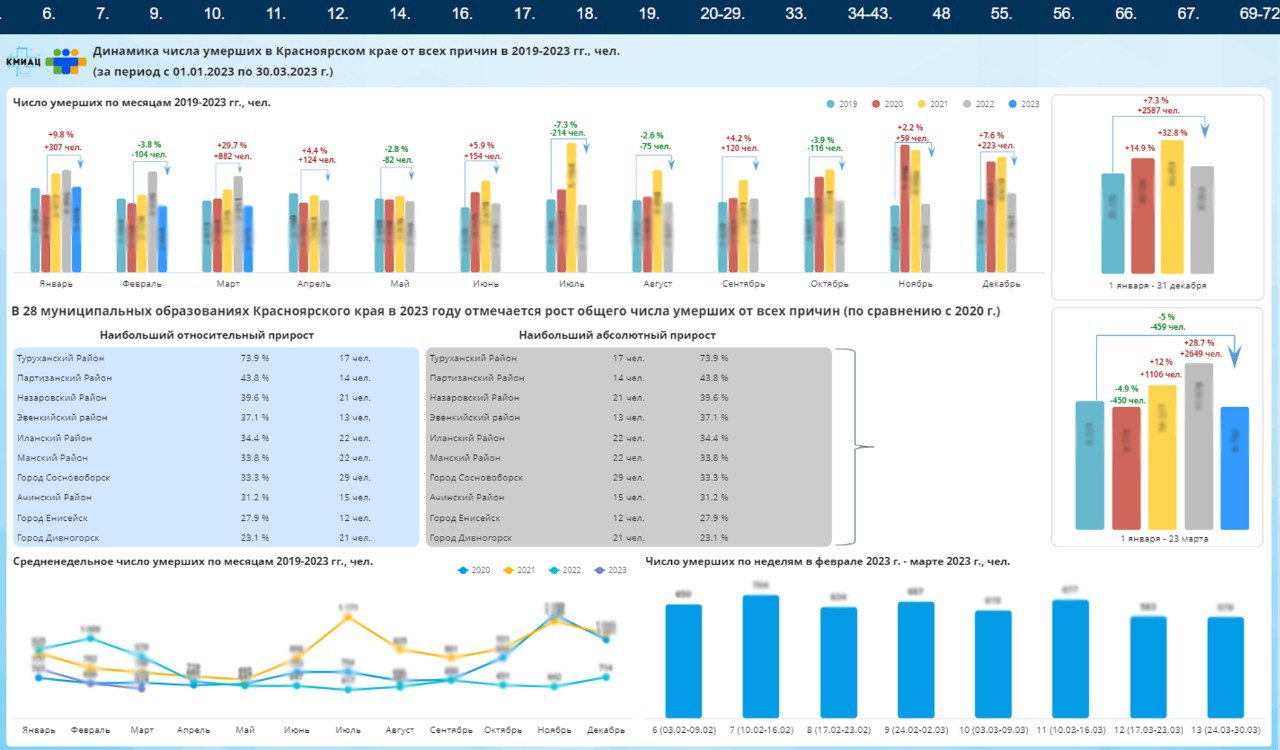 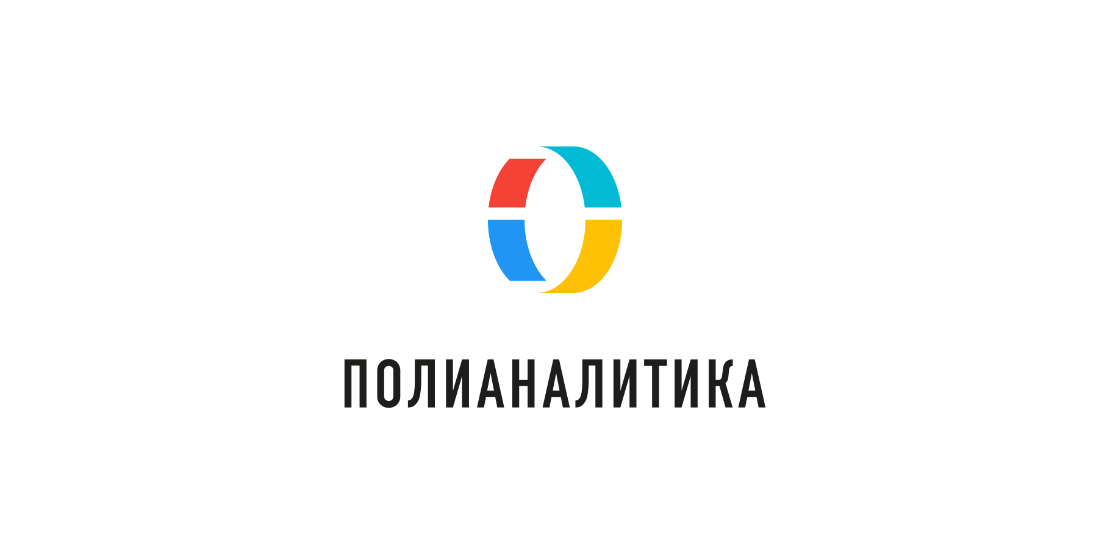 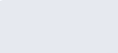 [Speaker Notes: Ссылка: https://bi.polymedia.ru/
https://ru.visiology.su/]
РАЗРАБОТКА СОТРУДНИКОВ КГБУЗ ККМИАЦ – ИНТЕГРАЦИЯ С ЕРСЗ
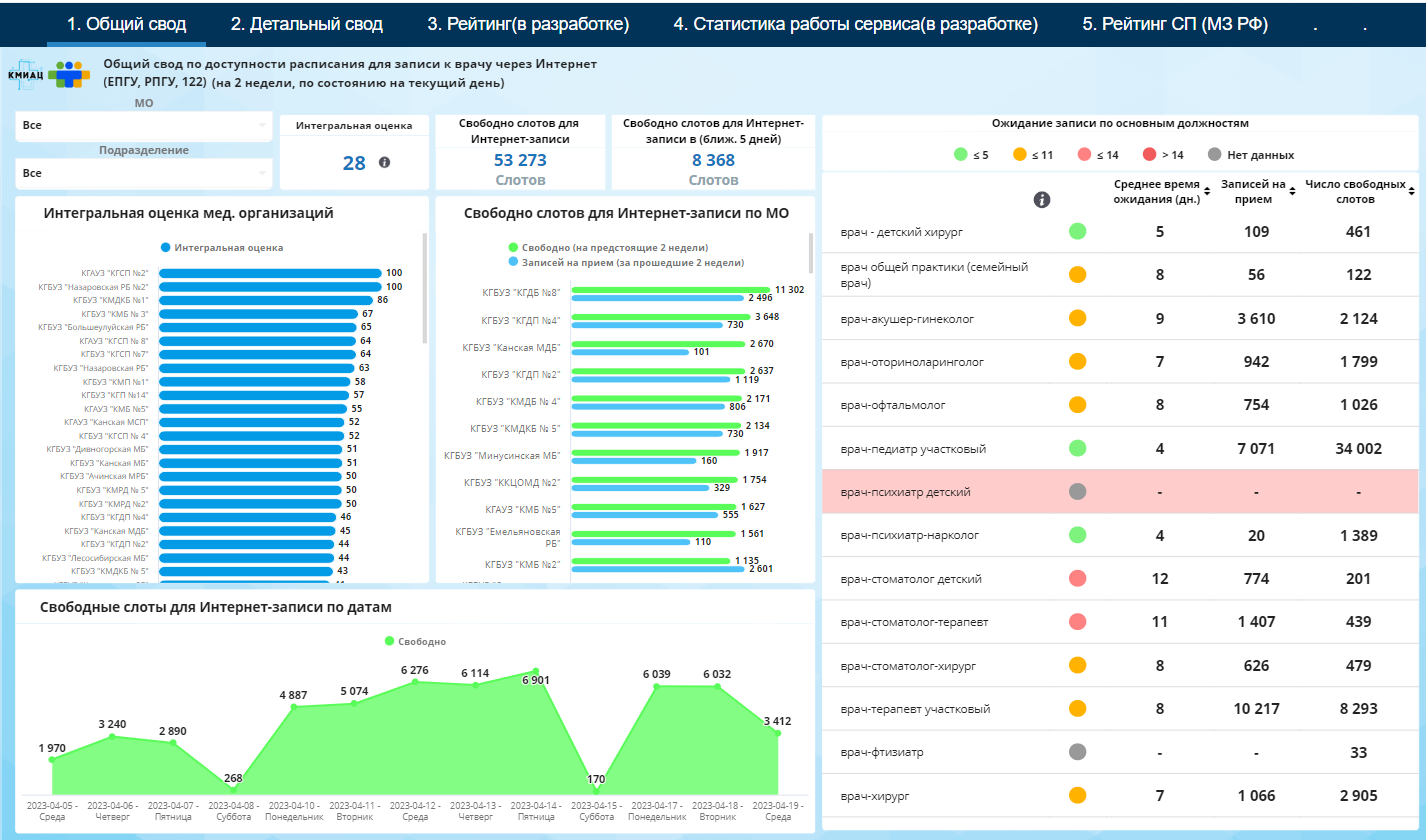 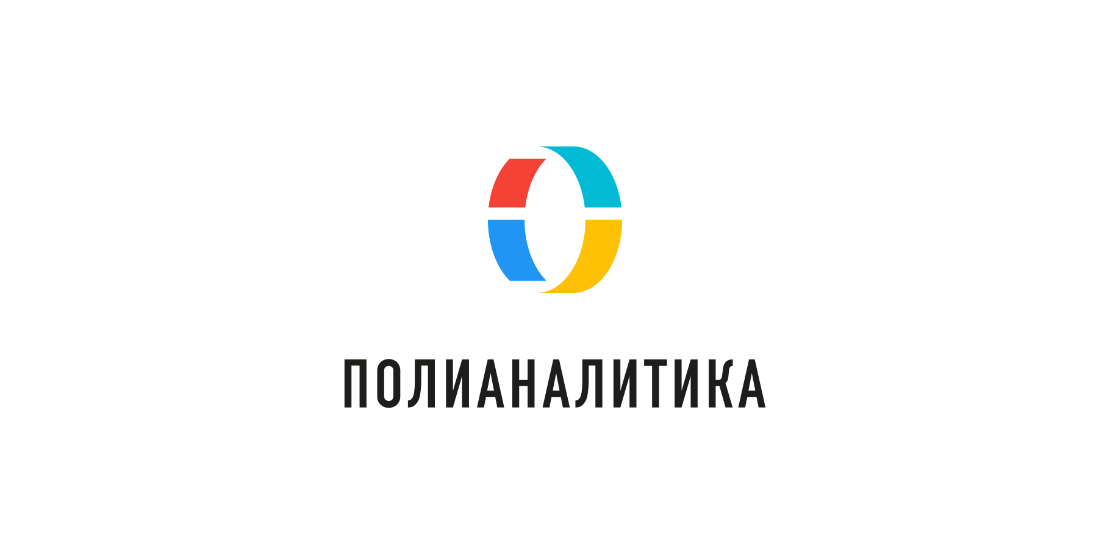 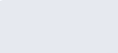 [Speaker Notes: Ссылка: https://bi.polymedia.ru/
https://ru.visiology.su/]
РАЗРАБОТКА СОТРУДНИКОВ КГБУЗ ККМИАЦ – СВОБОДНЫЕ СЛОТЫ ДЛЯ ЗАПИСИ
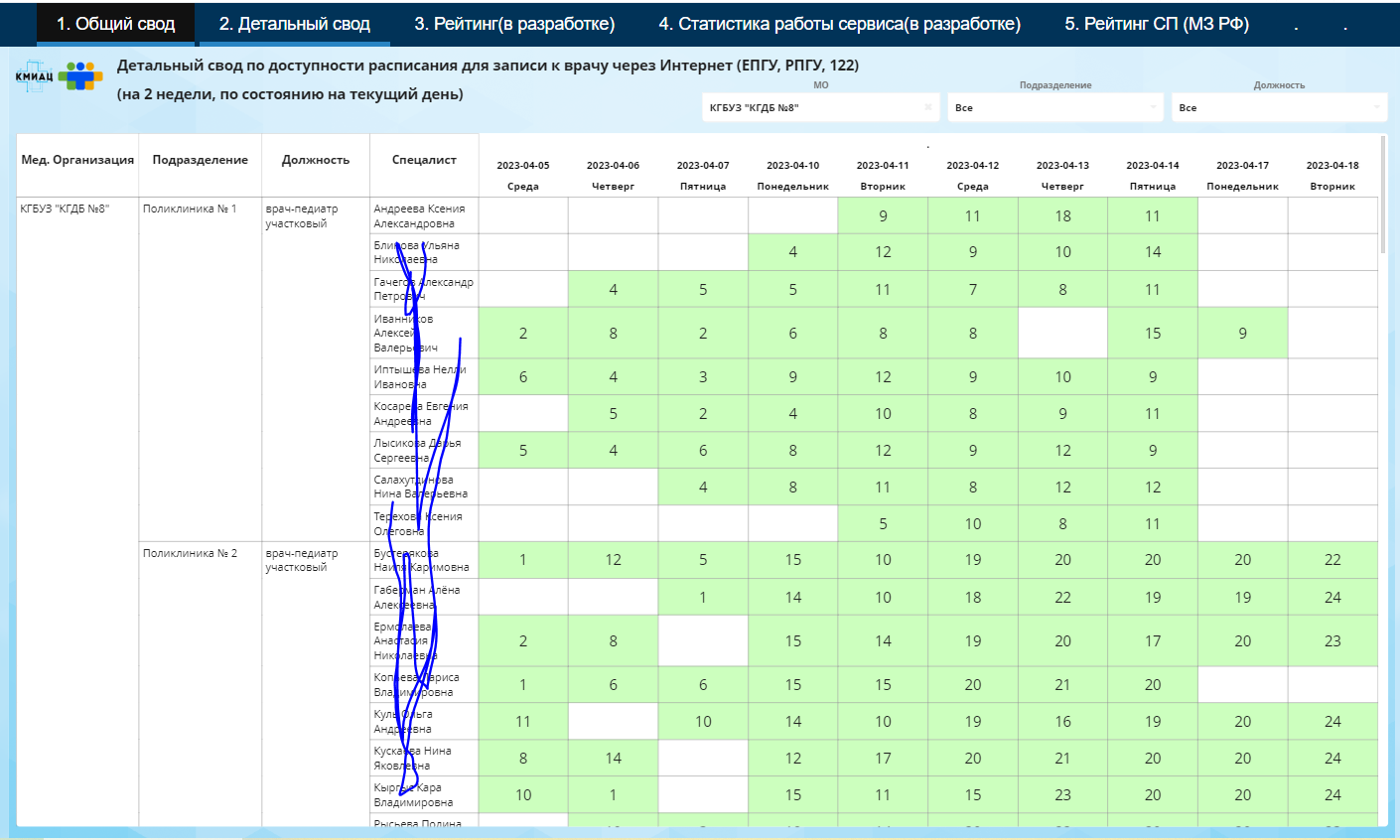 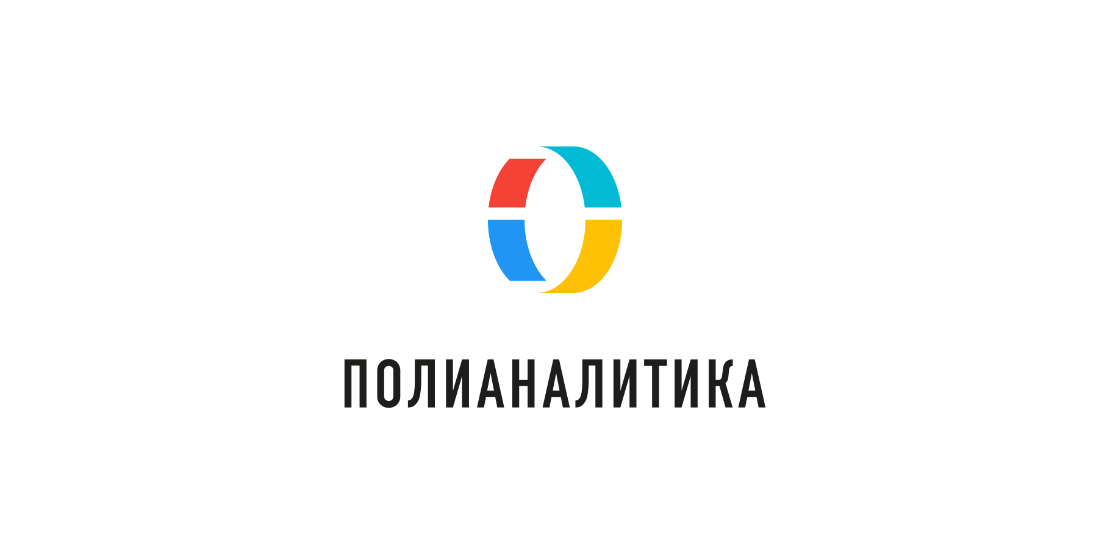 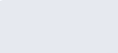 [Speaker Notes: Ссылка: https://bi.polymedia.ru/
https://ru.visiology.su/]
РАЗРАБОТКА СОТРУДНИКОВ КГБУЗ ККМИАЦ – ДОЛЯ СЭМД К СЛУЧАЯМ ЛЕЧЕНИЯ
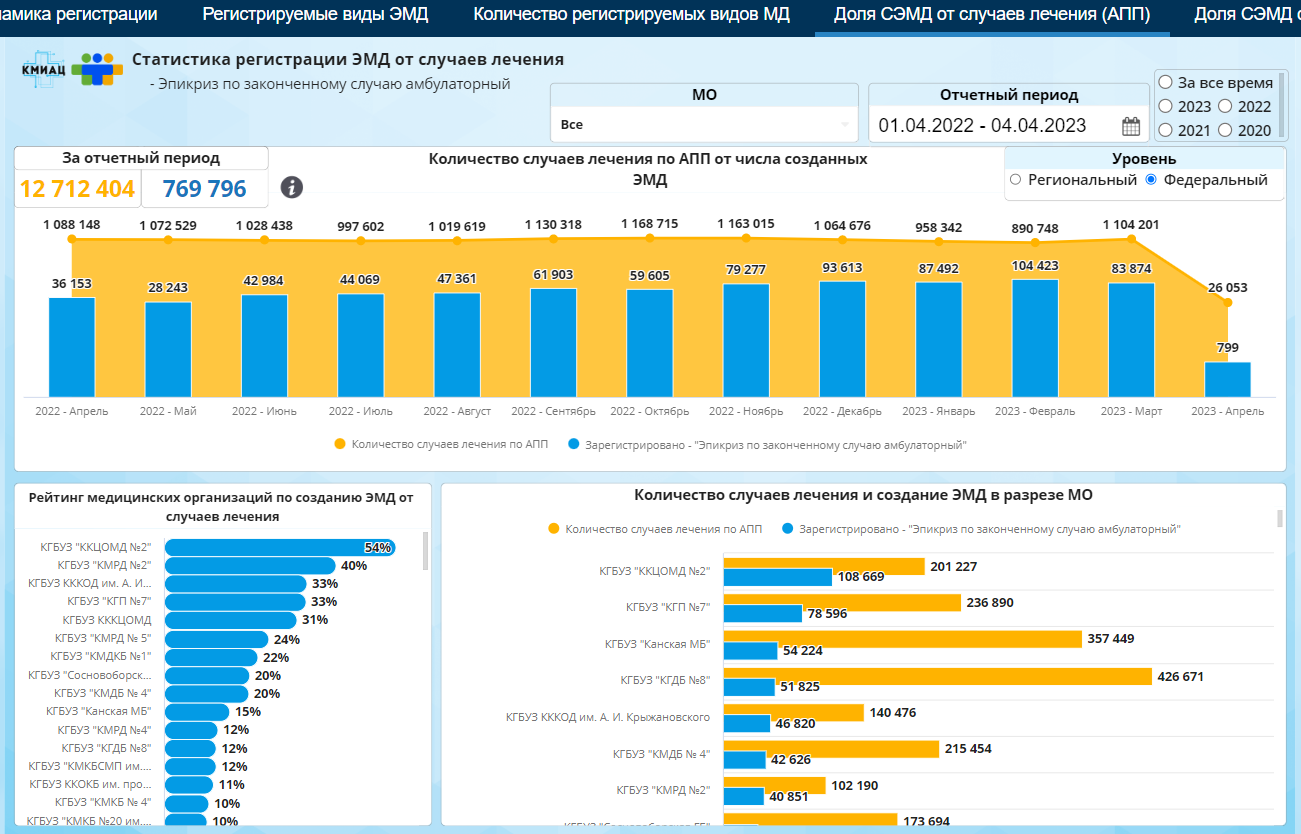 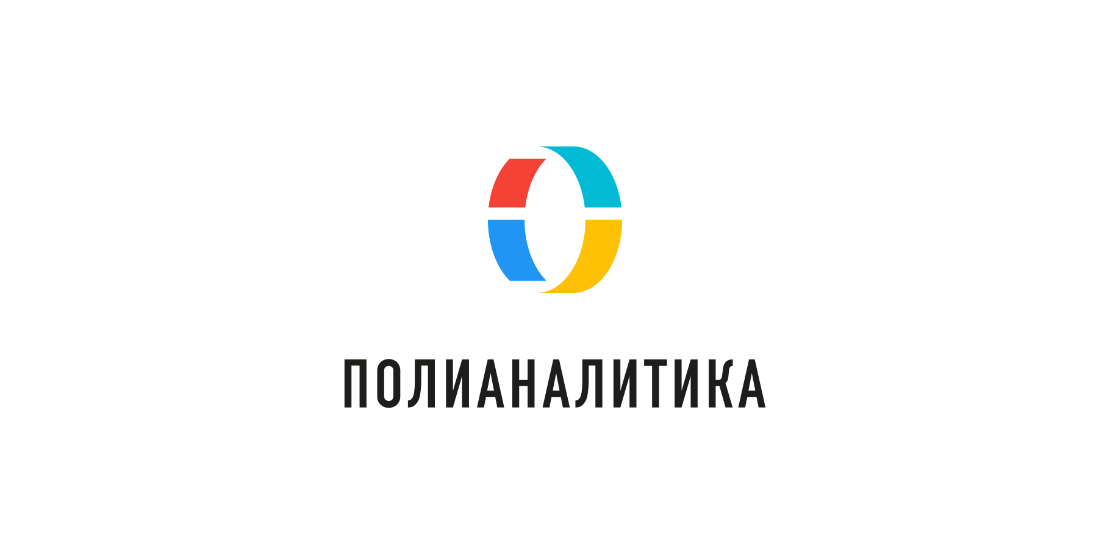 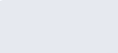 [Speaker Notes: Ссылка: https://bi.polymedia.ru/
https://ru.visiology.su/]
МОНИТОРИНГ ДЕМОГРАФИЧЕСКОЙ СИТУАЦИИ
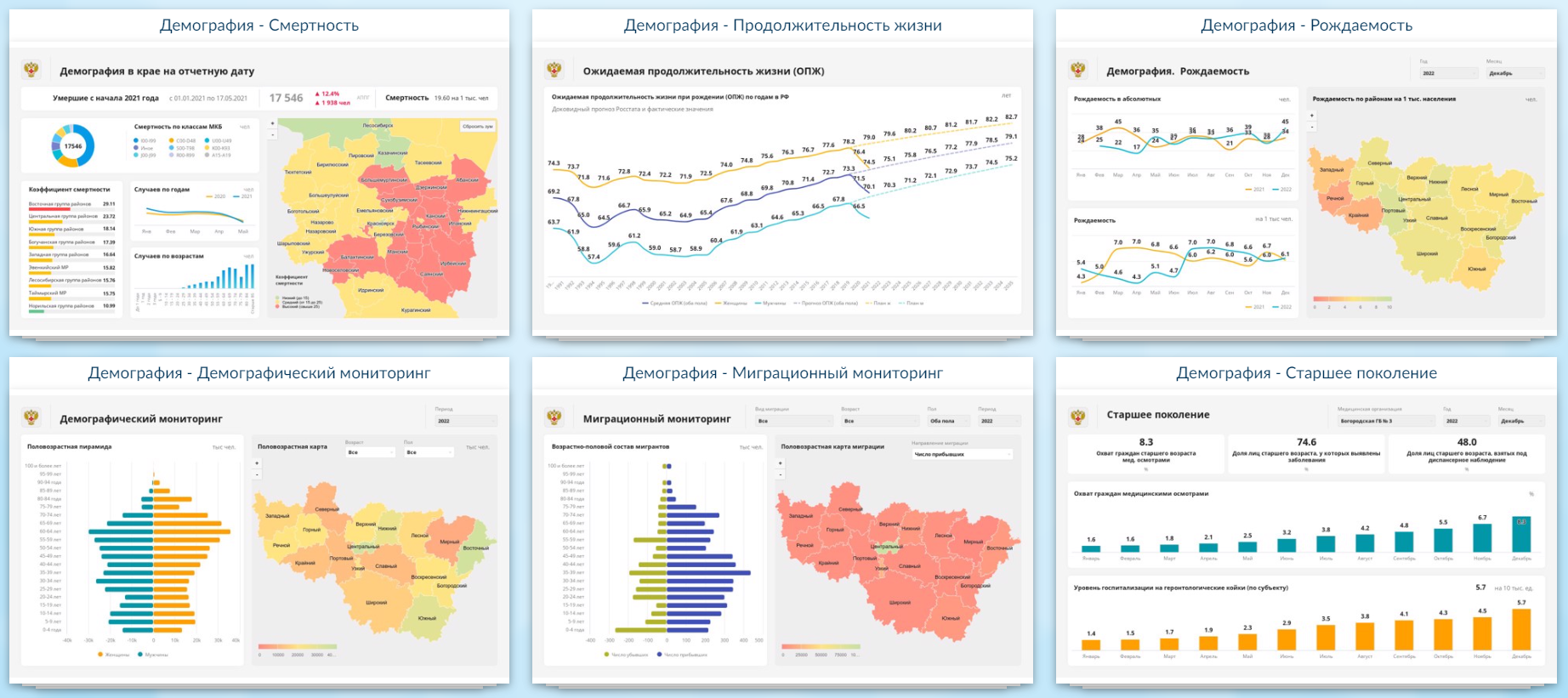 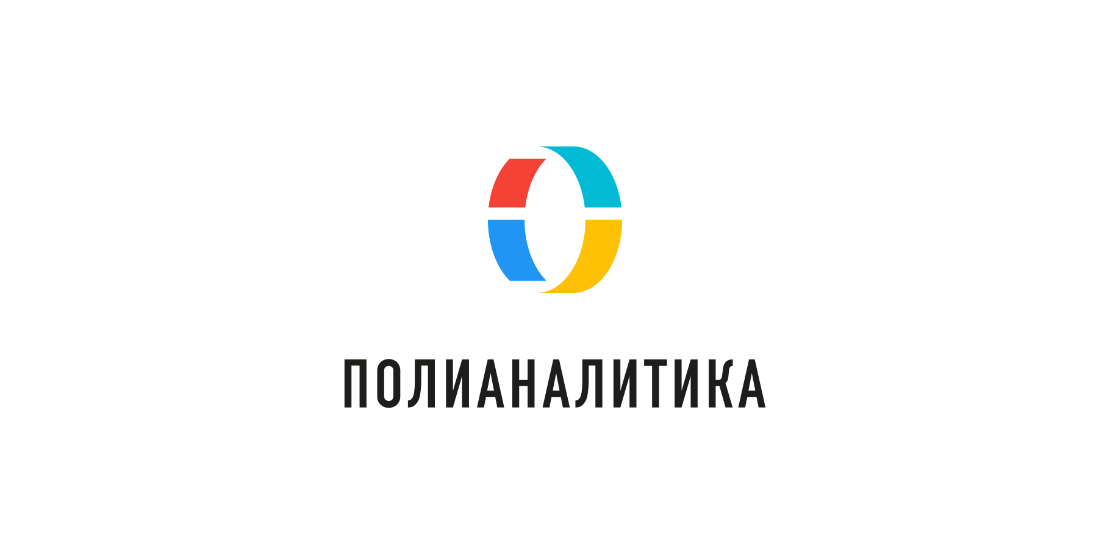 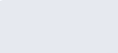 [Speaker Notes: Ссылка: https://bi.polymedia.ru/
https://ru.visiology.su/]
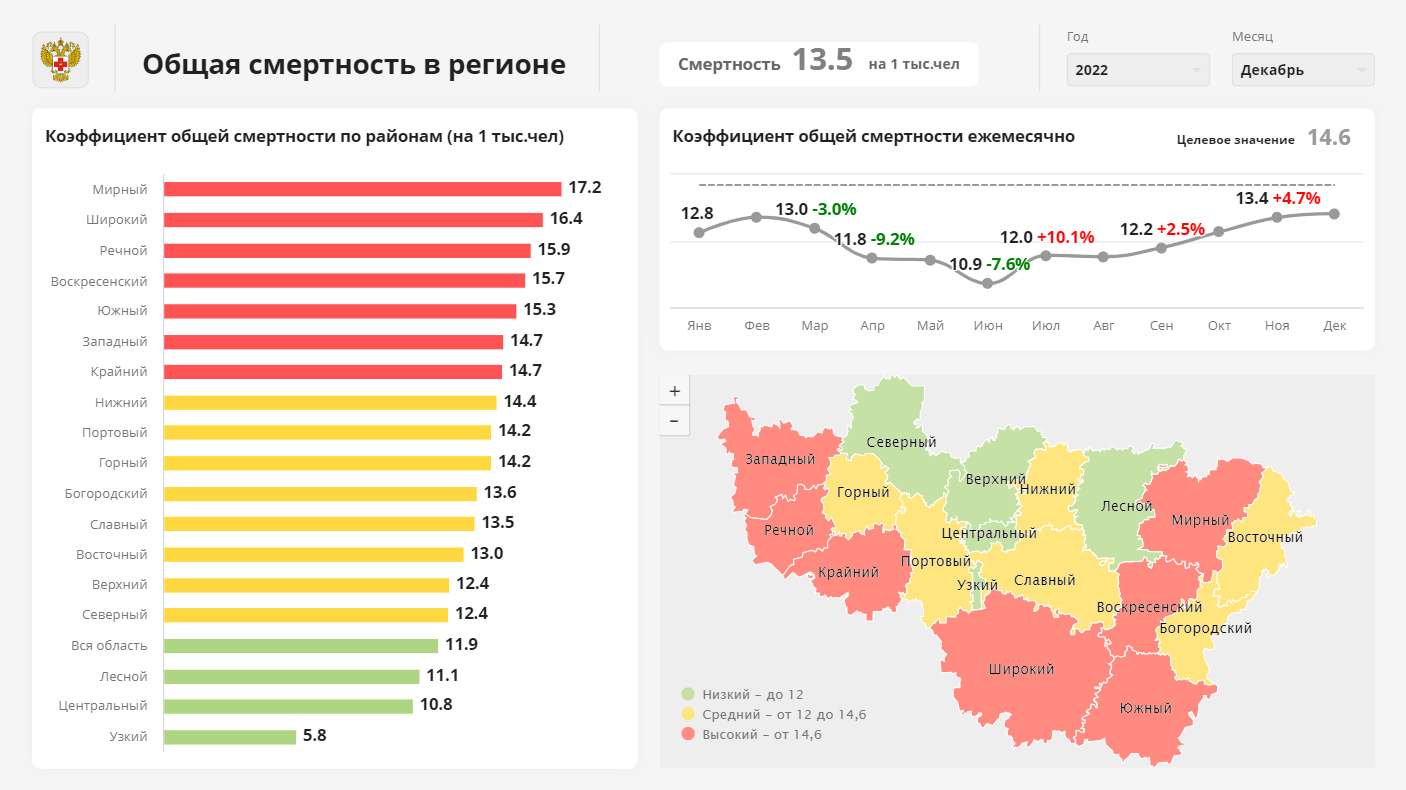 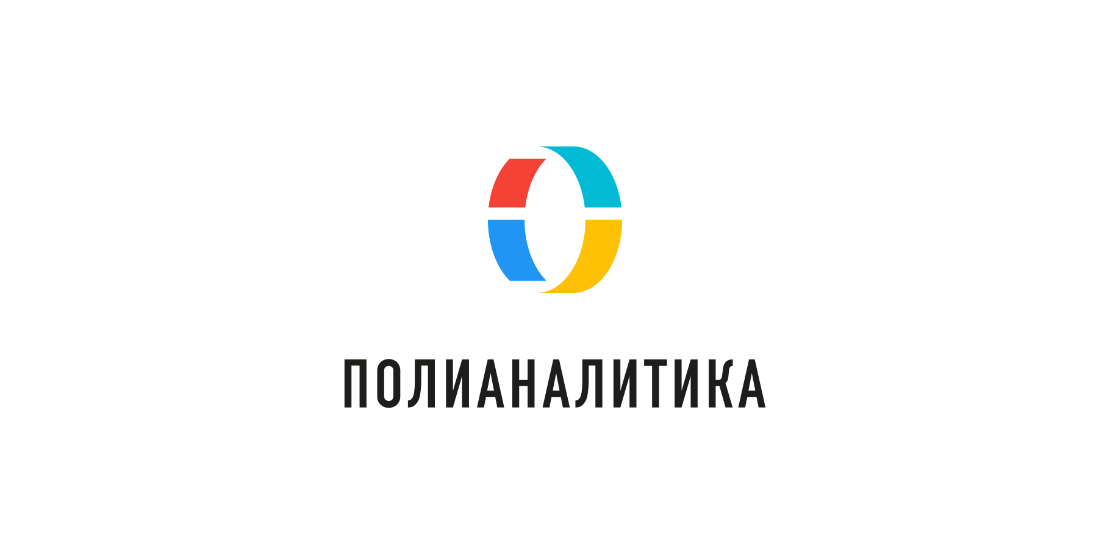 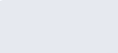 [Speaker Notes: Ссылка: https://bi.polymedia.ru/
https://ru.visiology.su/]
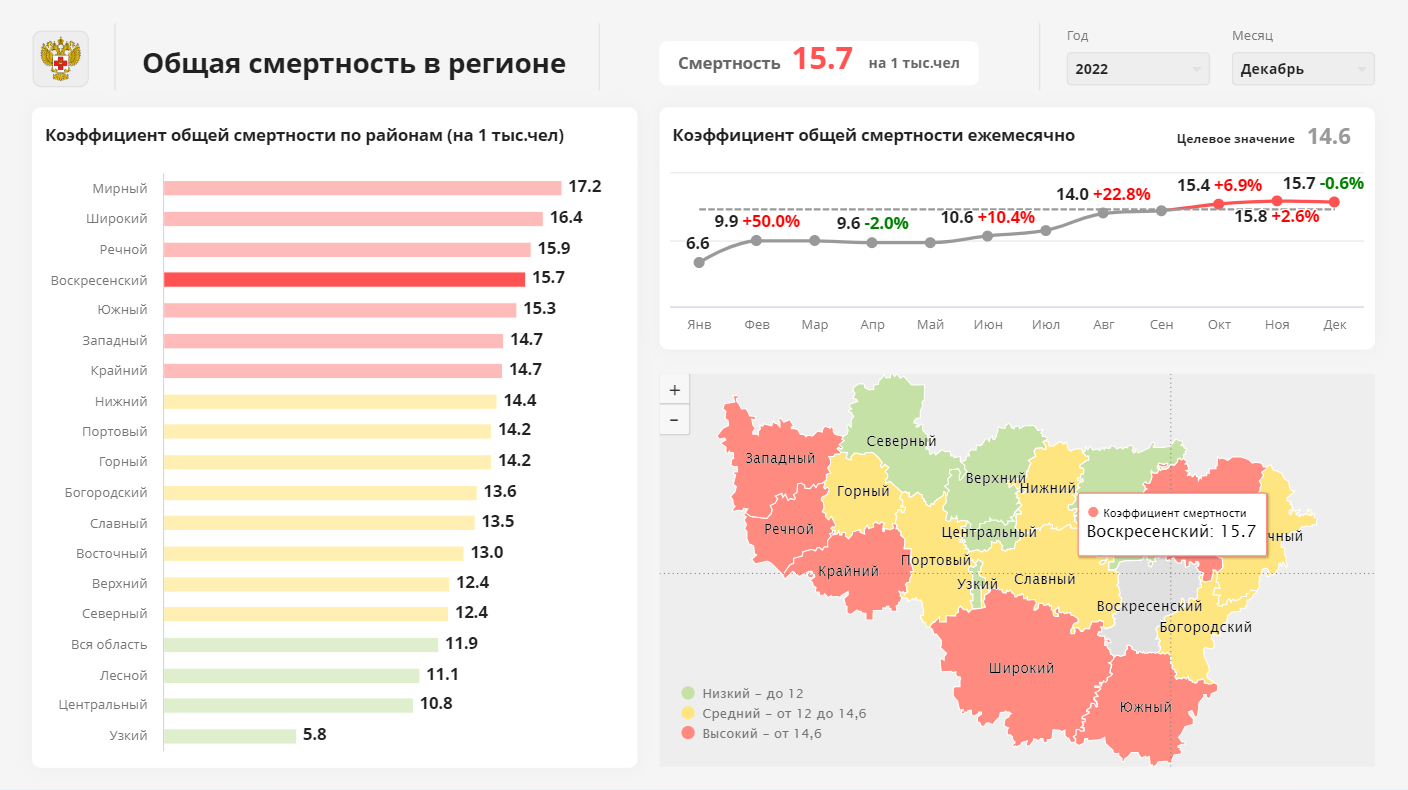 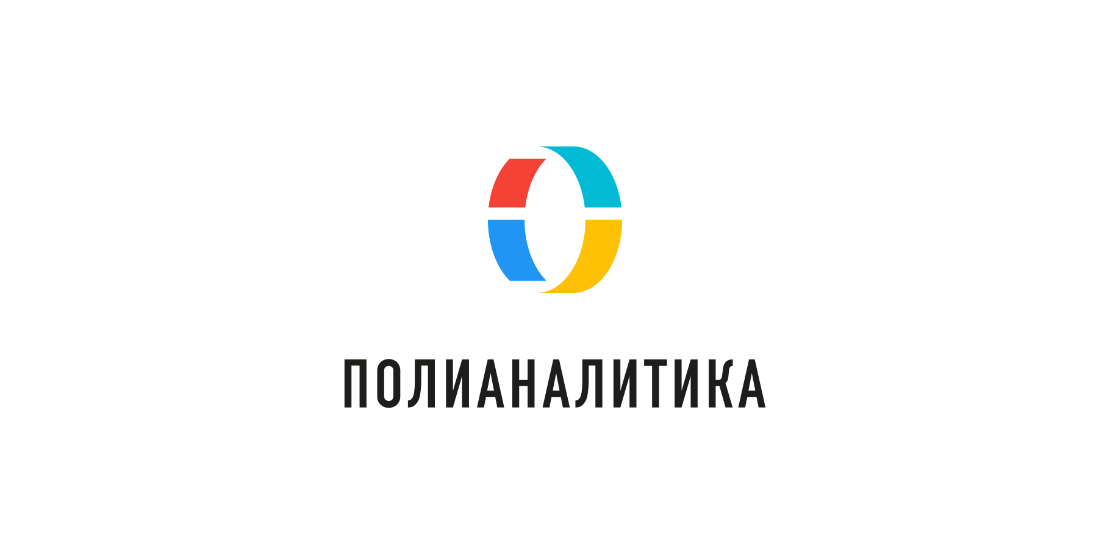 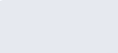 [Speaker Notes: Ссылка: https://bi.polymedia.ru/
https://ru.visiology.su/]
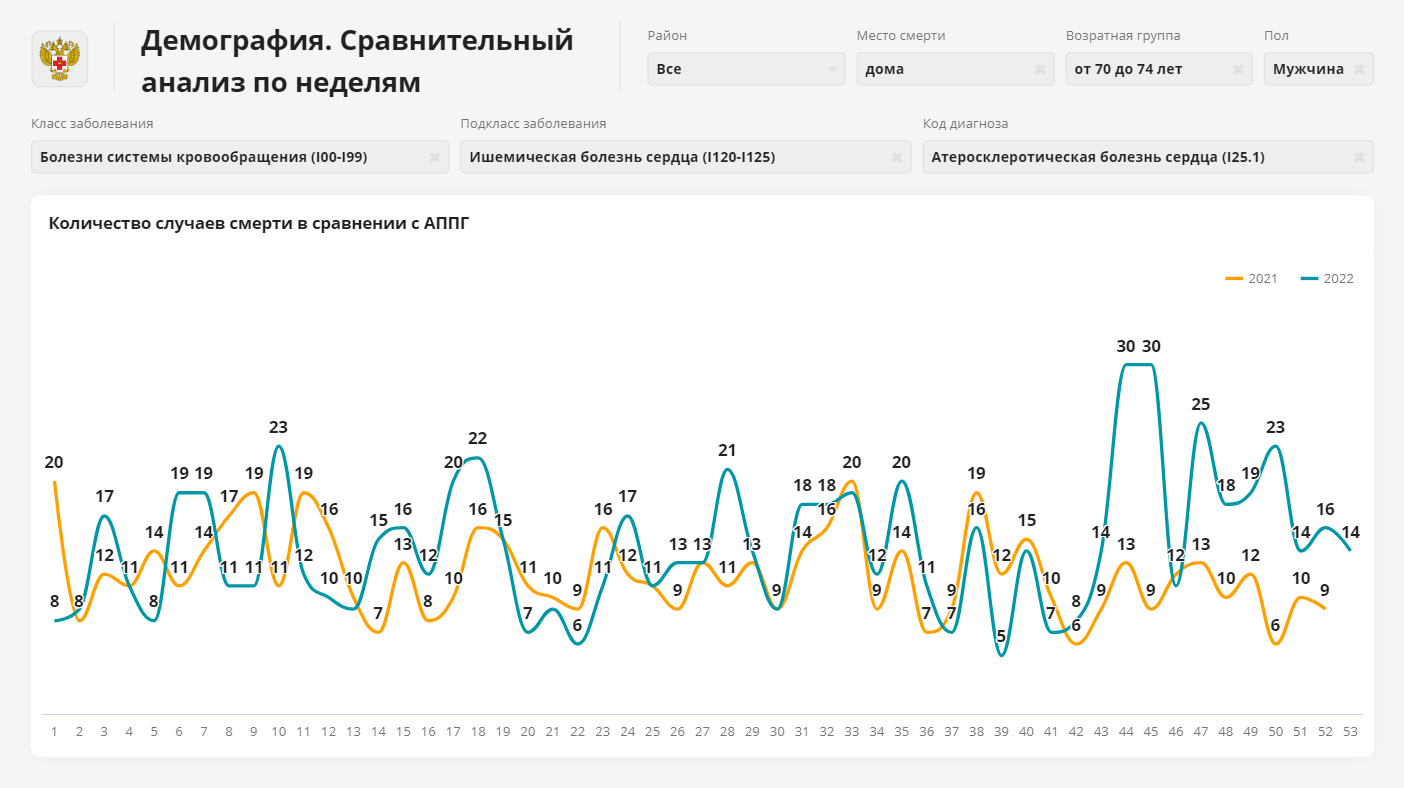 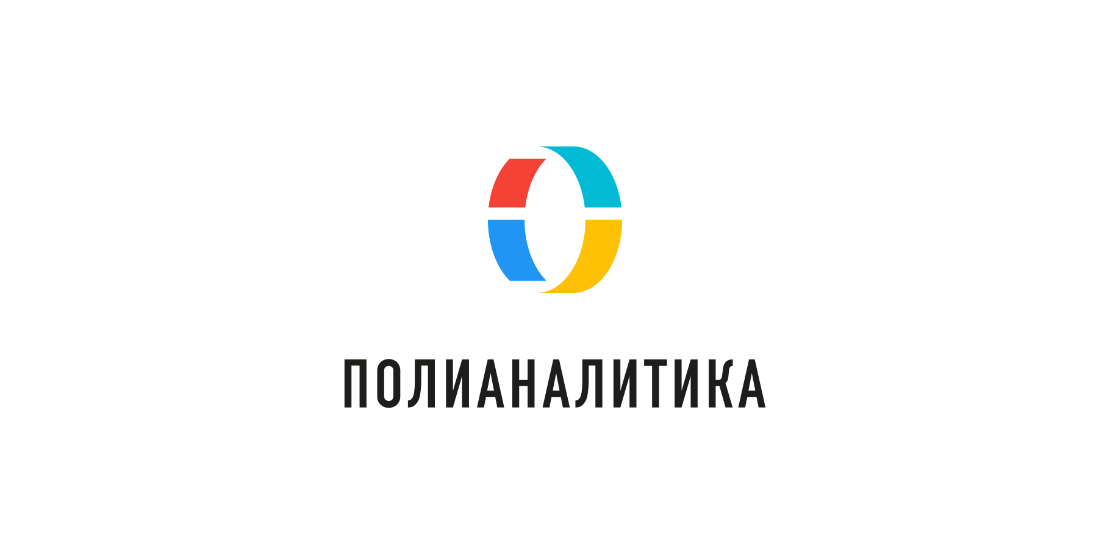 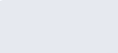 [Speaker Notes: Ссылка: https://bi.polymedia.ru/
https://ru.visiology.su/]
ПОКАЗАТЕЛИ НАЦИОНАЛЬНОГО ПРОЕКТА ЗДРАВООХРАНЕНИЕ
Развитие системы оказания первичной медико-санитарной помощи
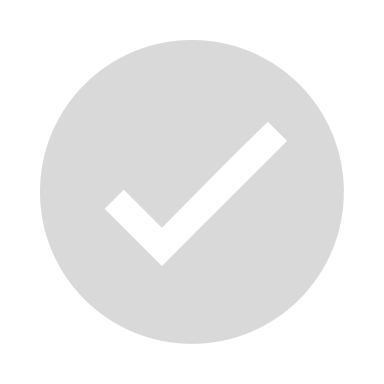 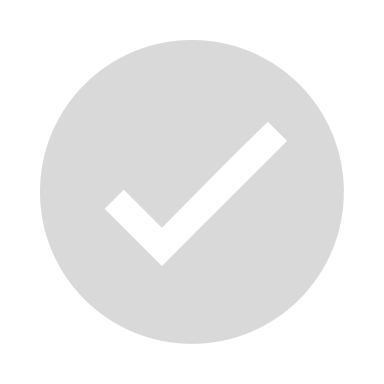 Развитие детского здравоохранения
Обеспечение медицинских организаций квалифицированными кадрами
Борьба с онкологическими заболеваниями
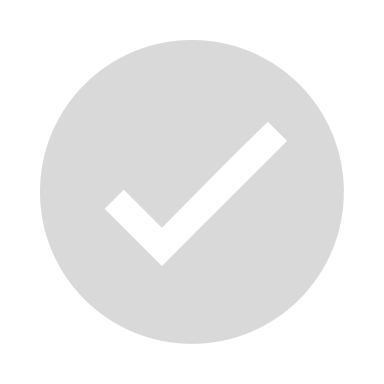 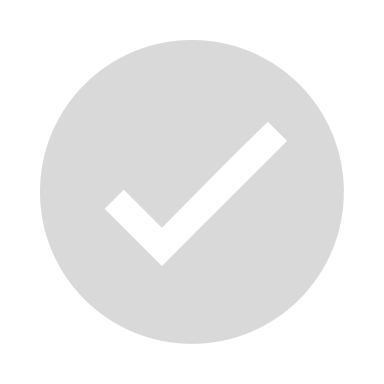 Борьба с сердечно-сосудистыми заболеваниями
Создание ЕЦК в здравоохранении на основе ЕГИСЗ
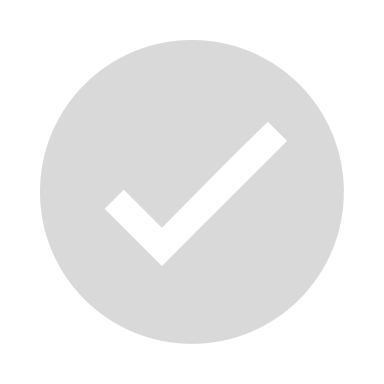 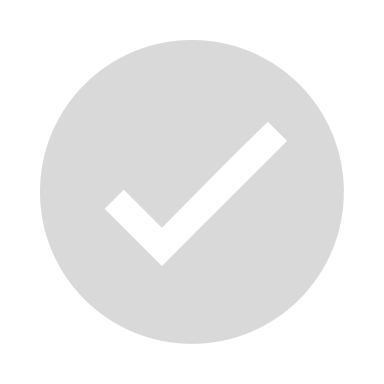 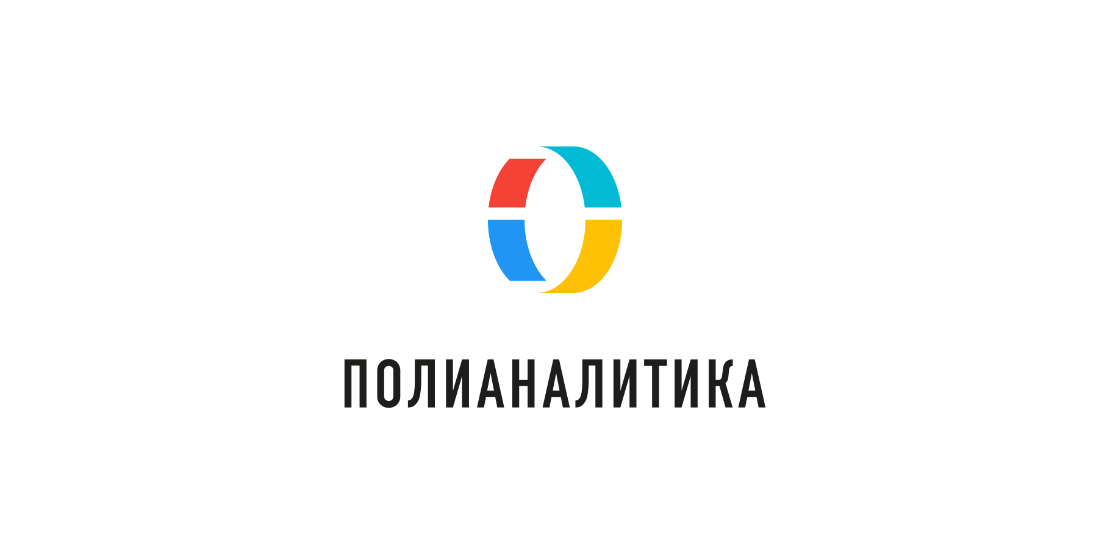 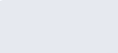 [Speaker Notes: Ссылка: https://bi.polymedia.ru/
https://ru.visiology.su/]
МОНИТОРИНГ ДОСТИЖЕНИЯ ЦЕЛЕЙ НП «ЗДРАВООХРАНЕНИЕ»
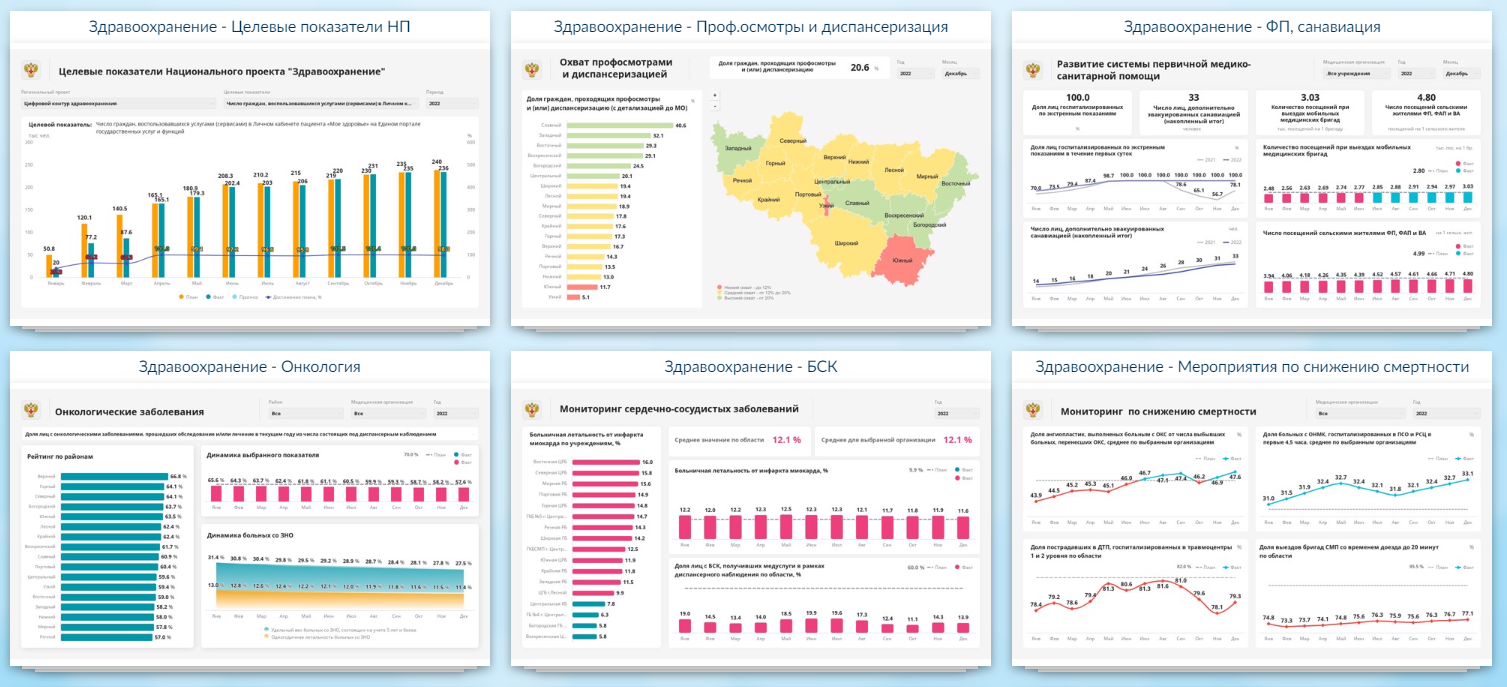 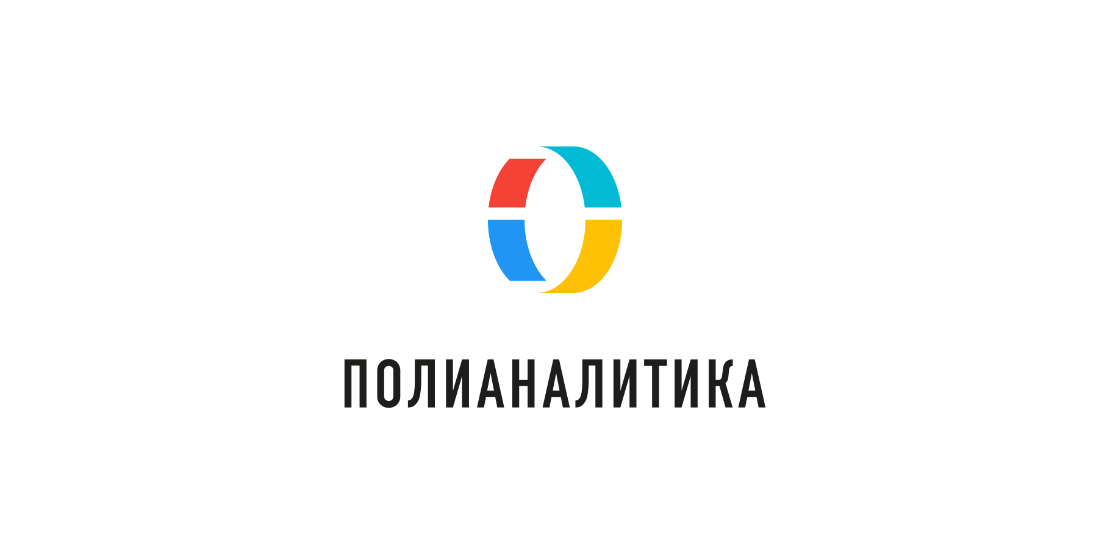 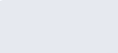 [Speaker Notes: Ссылка: https://bi.polymedia.ru/
https://ru.visiology.su/]
ПРИМЕР КОРОБОЧНОГО РЕШЕНИЯ
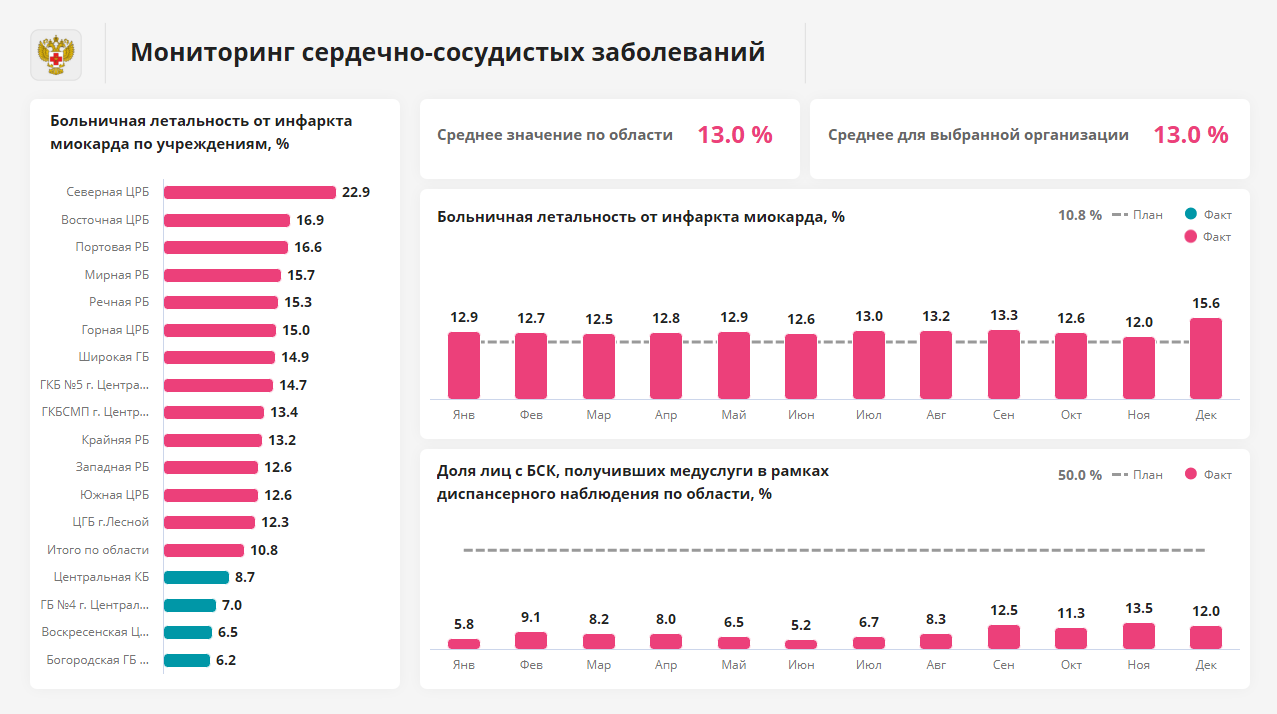 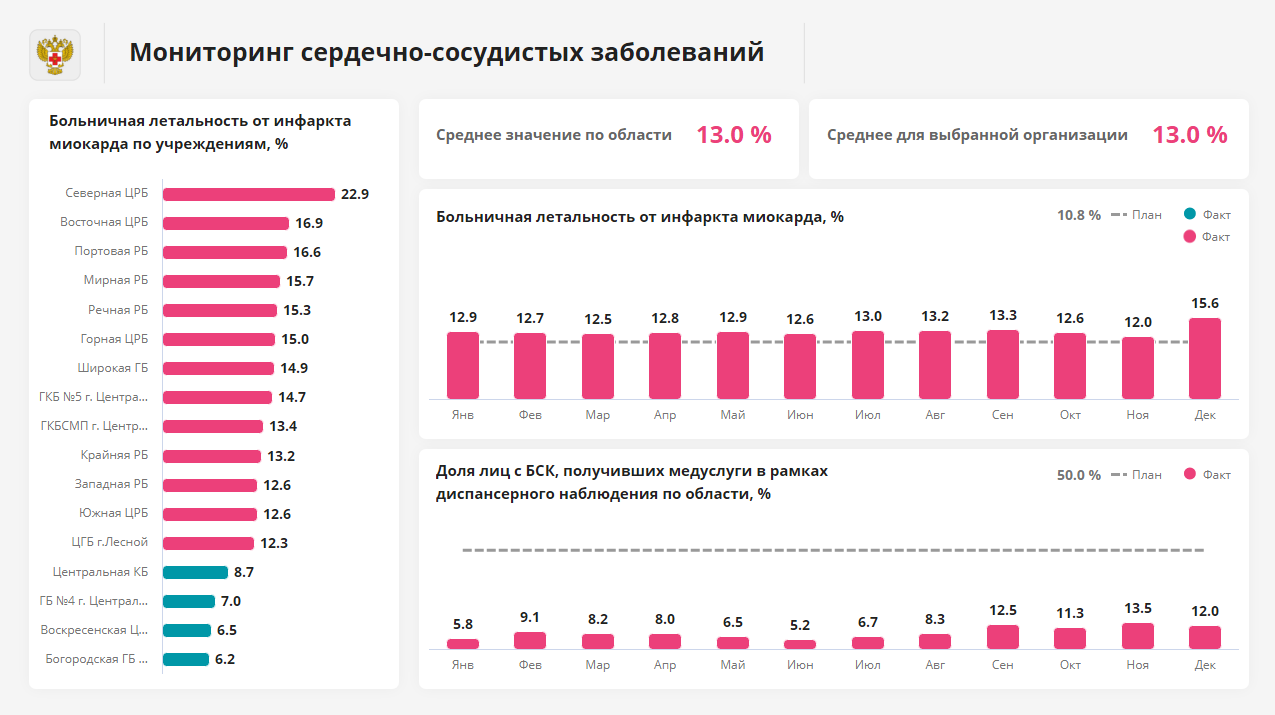 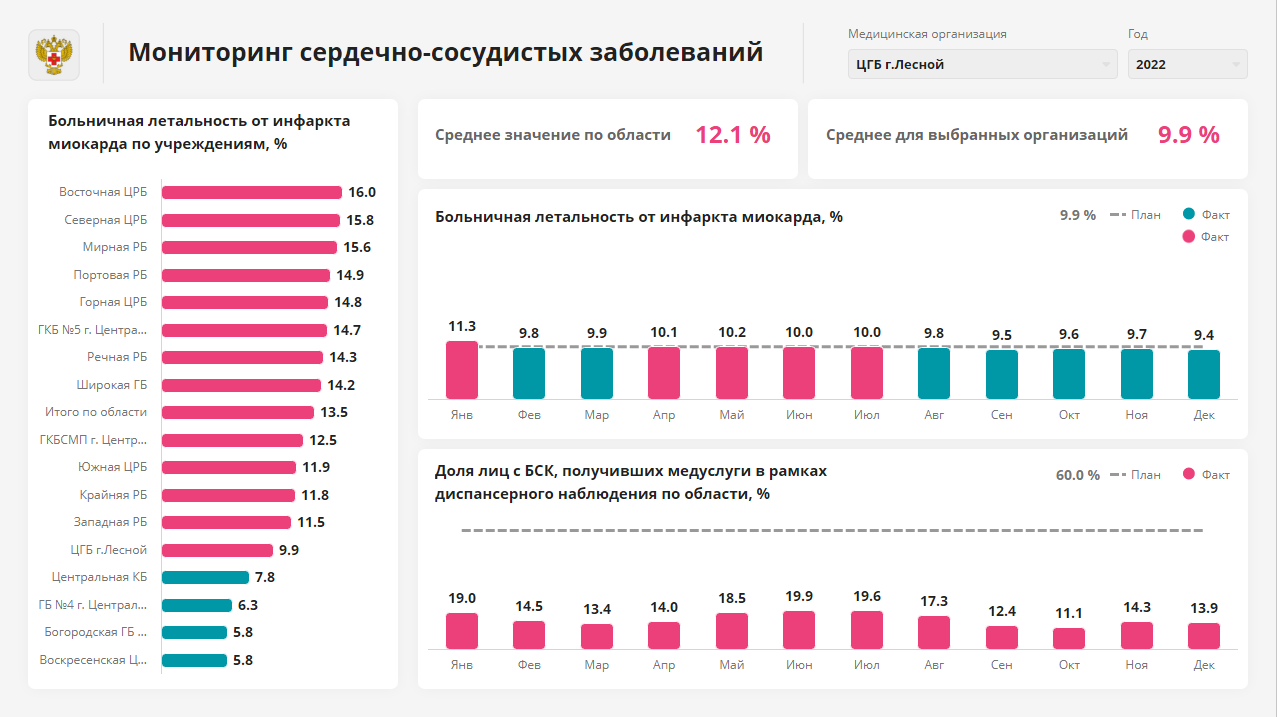 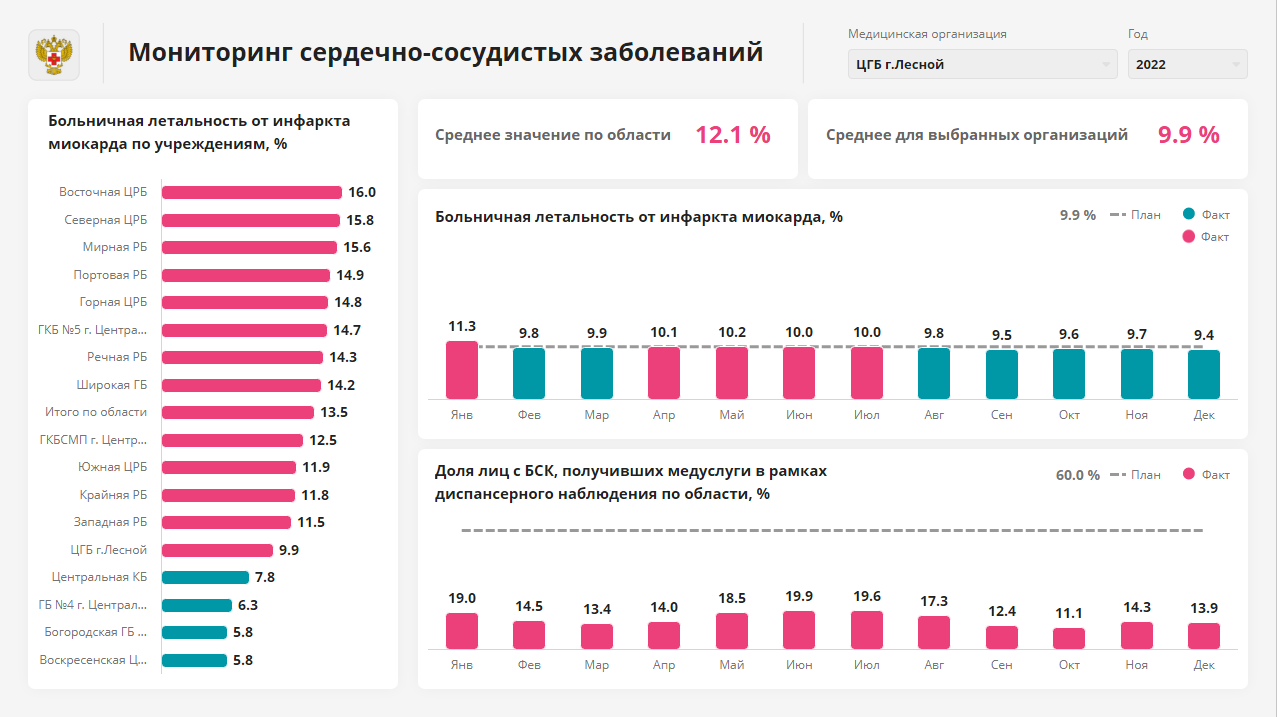 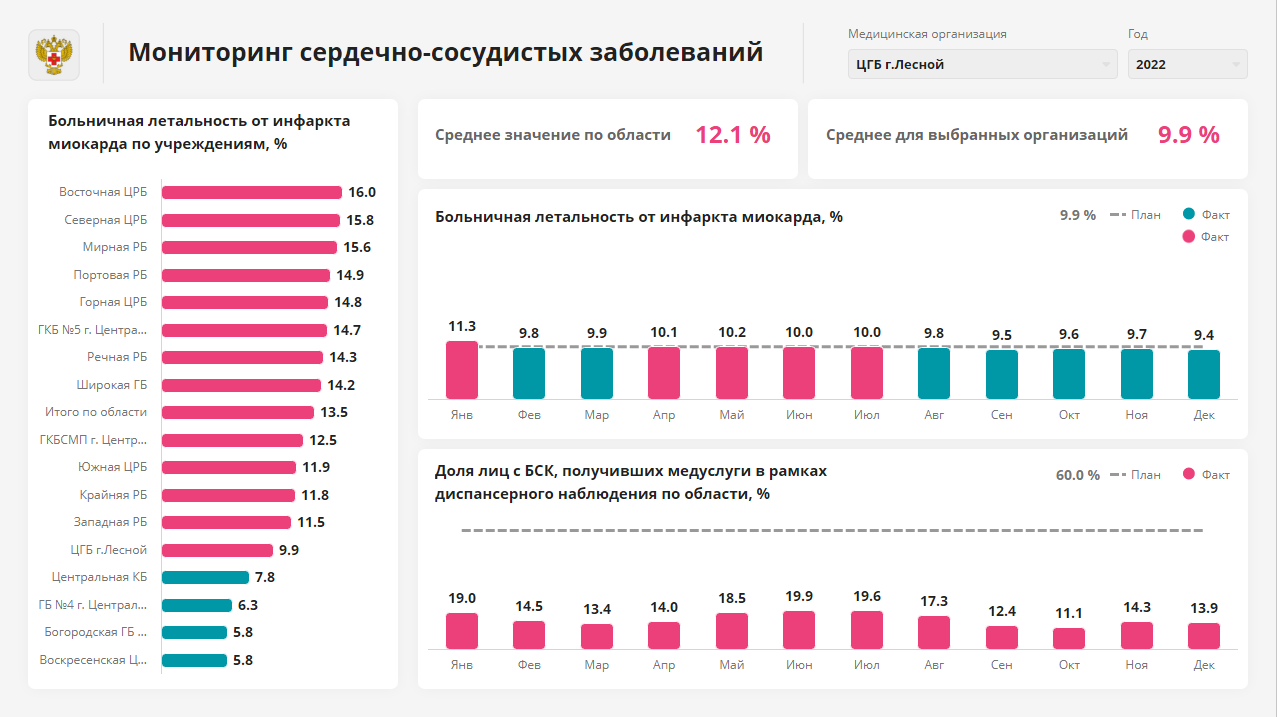 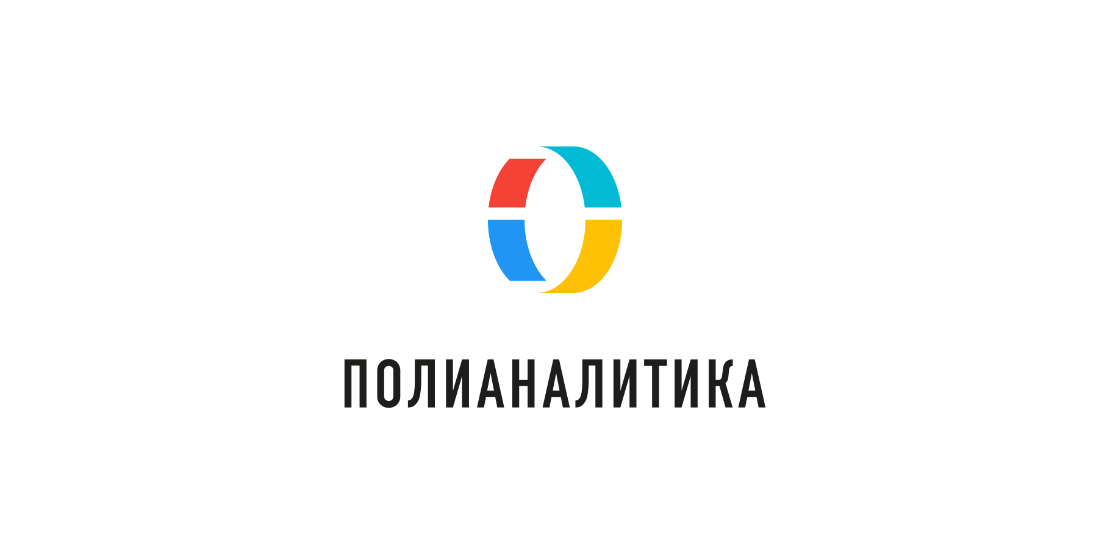 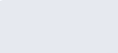 [Speaker Notes: Ссылка: https://bi.polymedia.ru/
https://ru.visiology.su/]
ПРИМЕР КОРОБОЧНОГО РЕШЕНИЯ
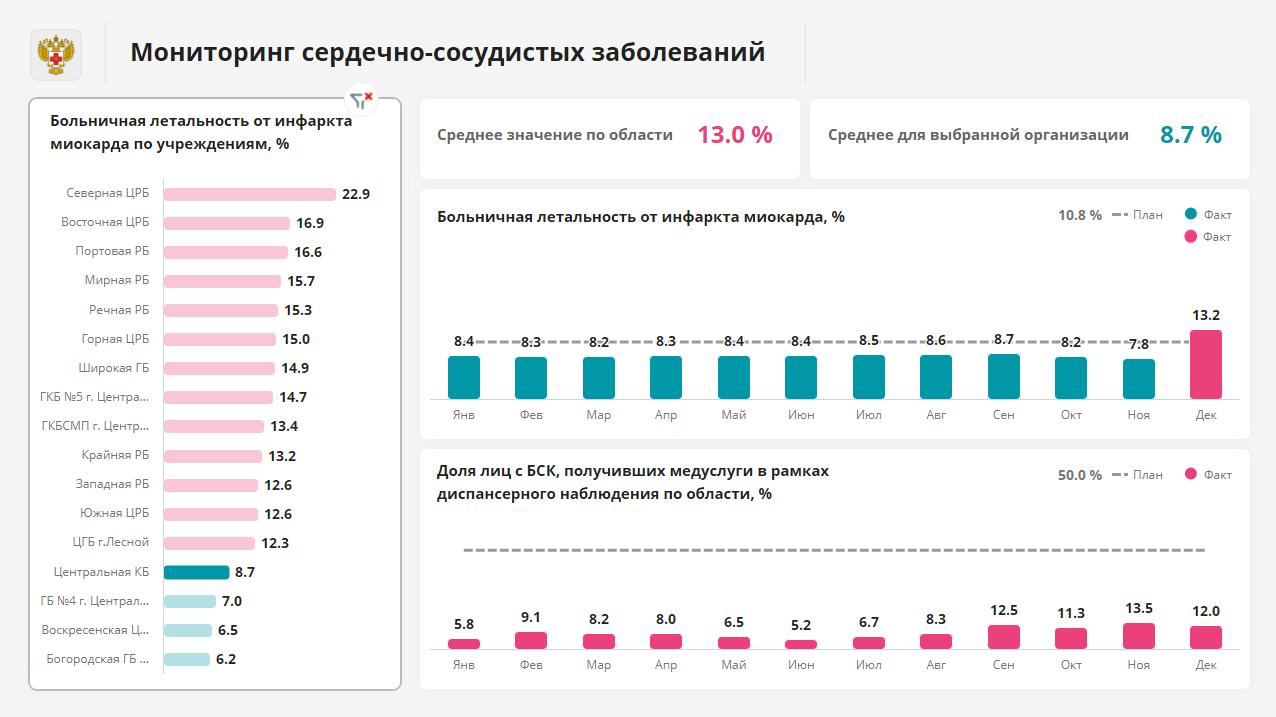 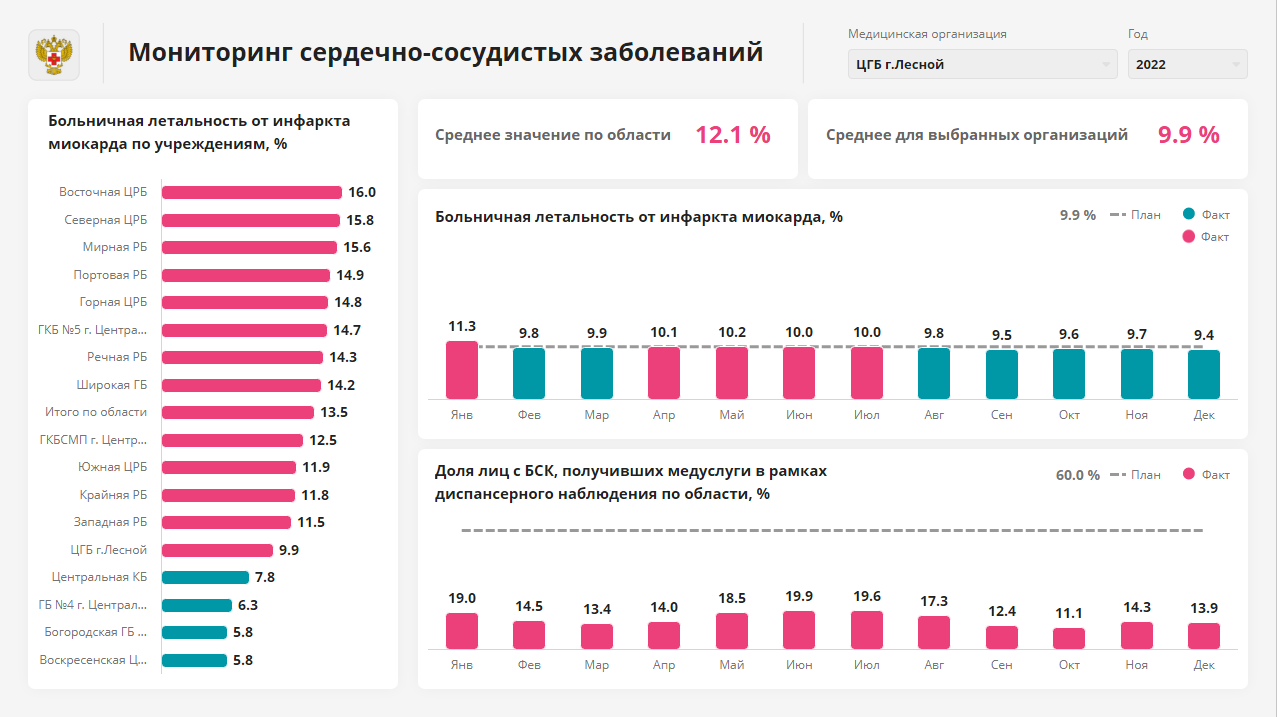 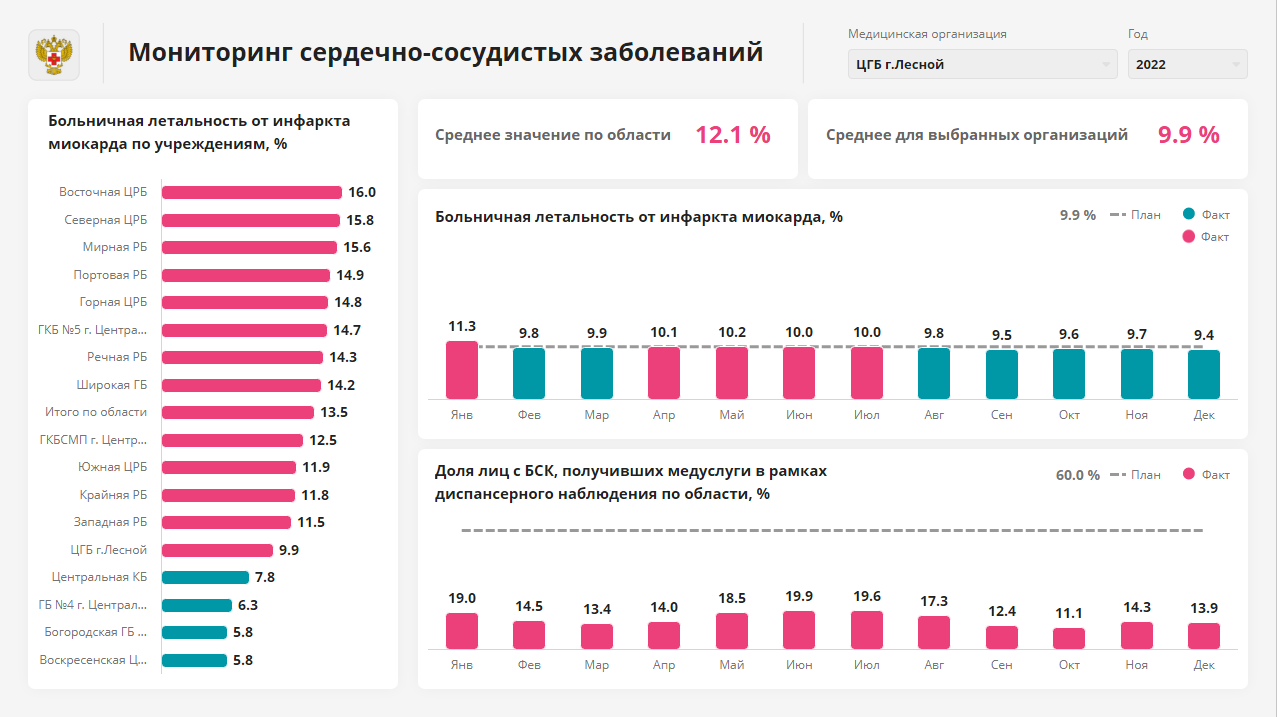 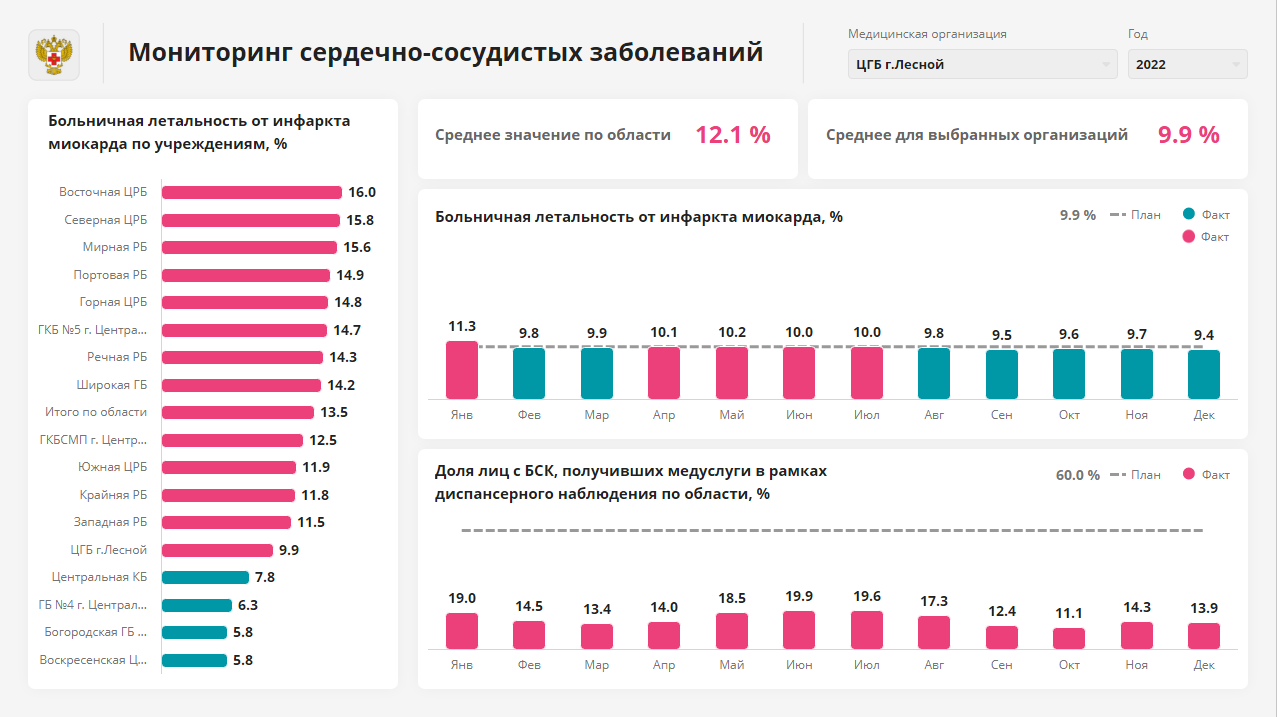 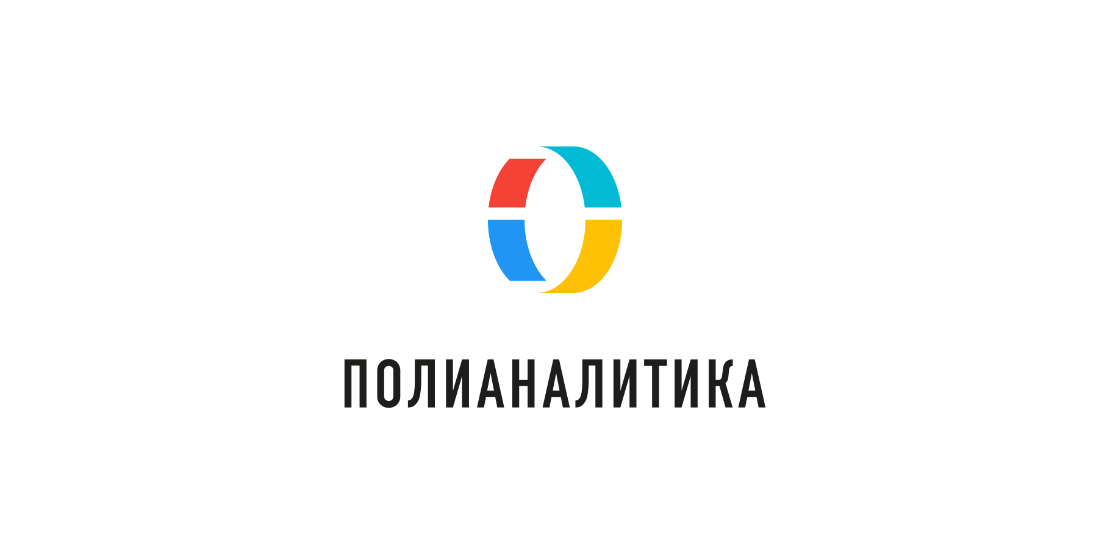 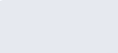 [Speaker Notes: Ссылка: https://bi.polymedia.ru/
https://ru.visiology.su/]
КОНТРОЛЬ МЕРОПРИЯТИЙ ПО СНИЖЕНИЮ СМЕРТНОСТИ
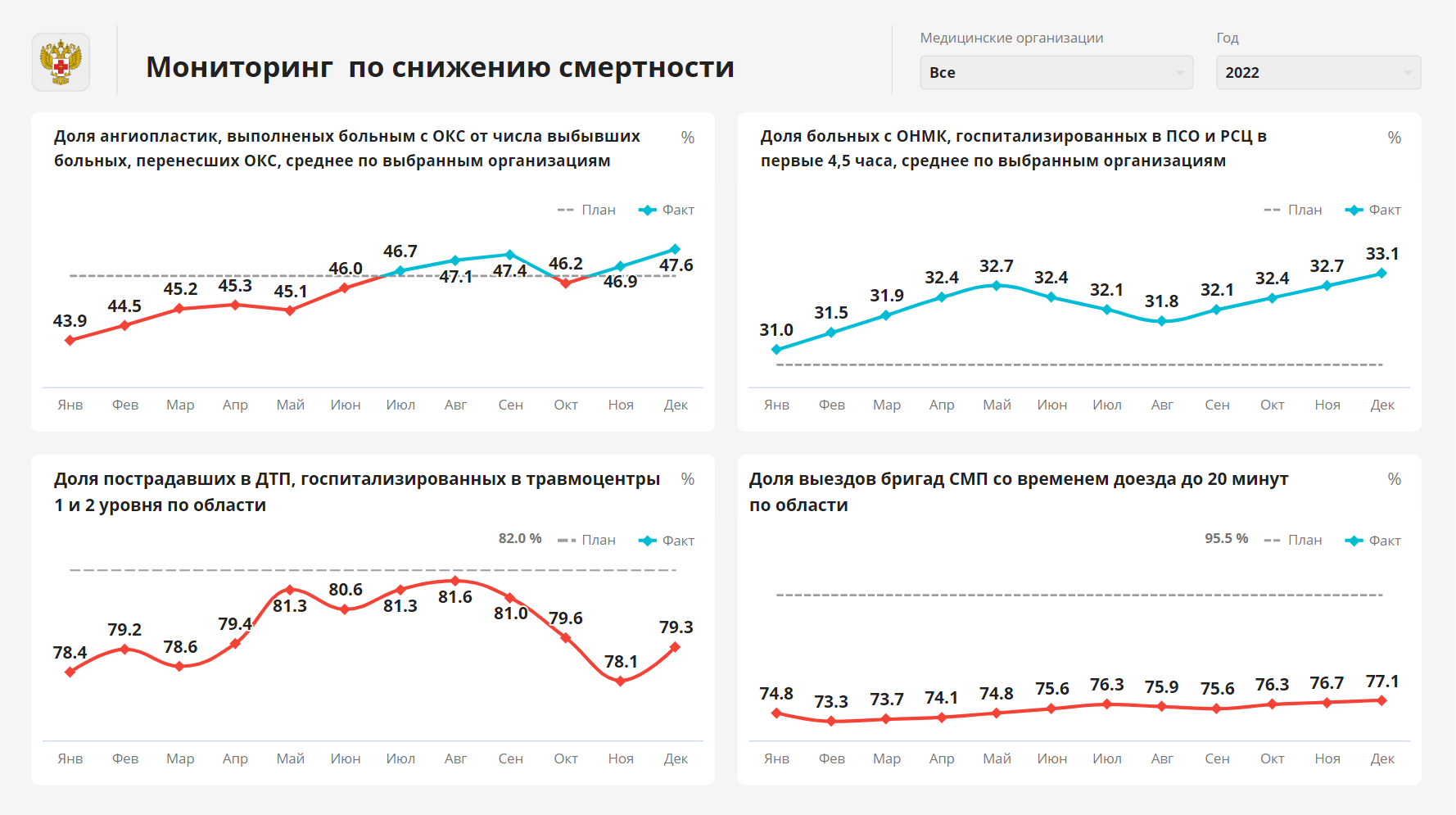 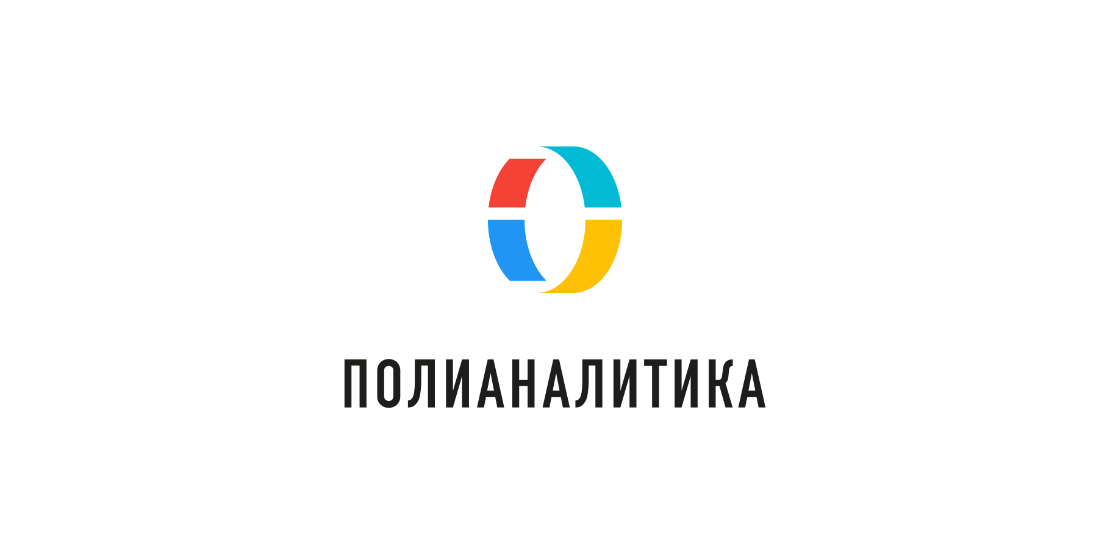 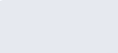 [Speaker Notes: Ссылка: https://bi.polymedia.ru/
https://ru.visiology.su/]
МОНИТОРИНГ ПЕРВОЧНОЙ МЕДИКО-САНИТАРНОЙ ПОМОЩИ
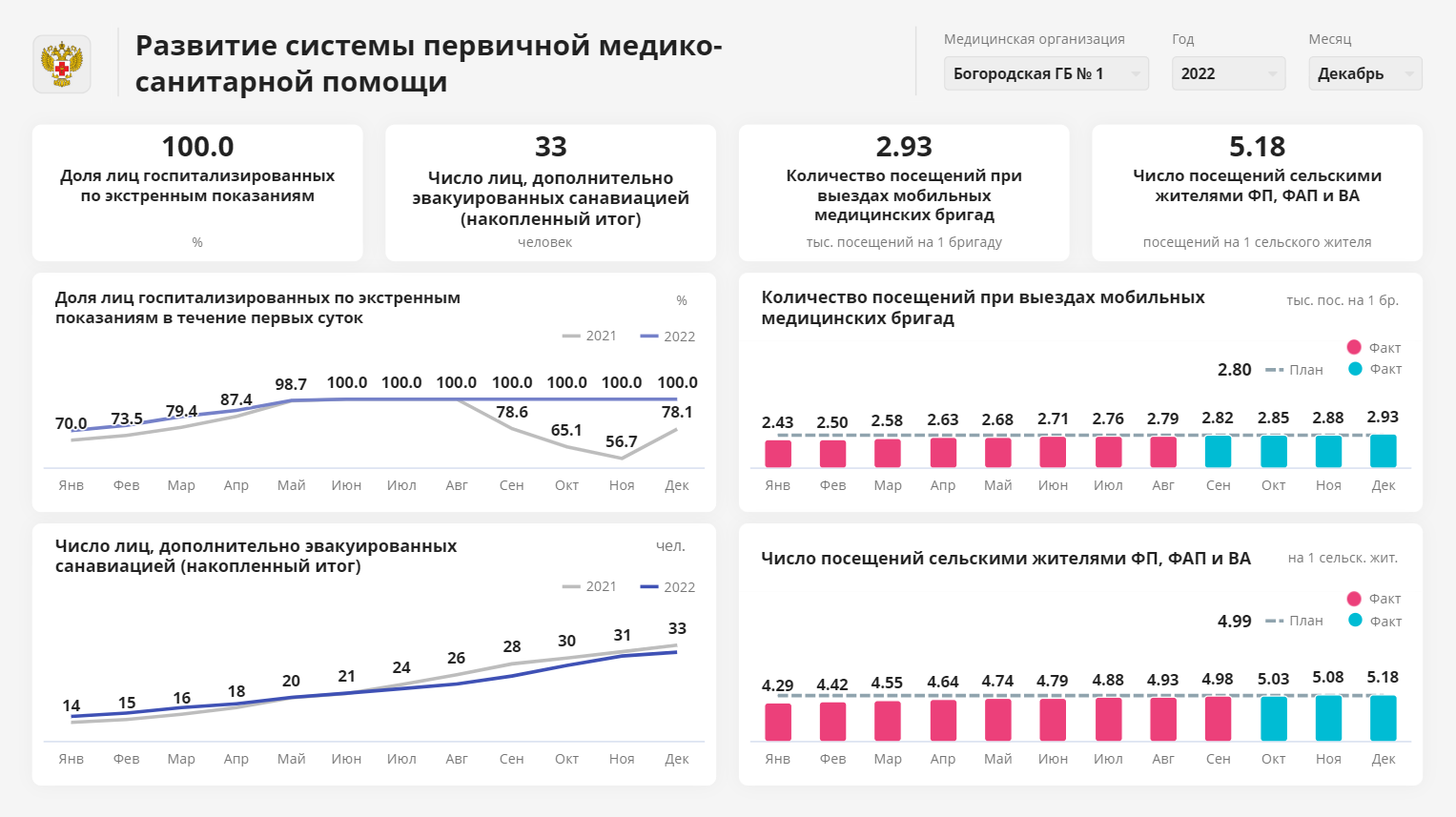 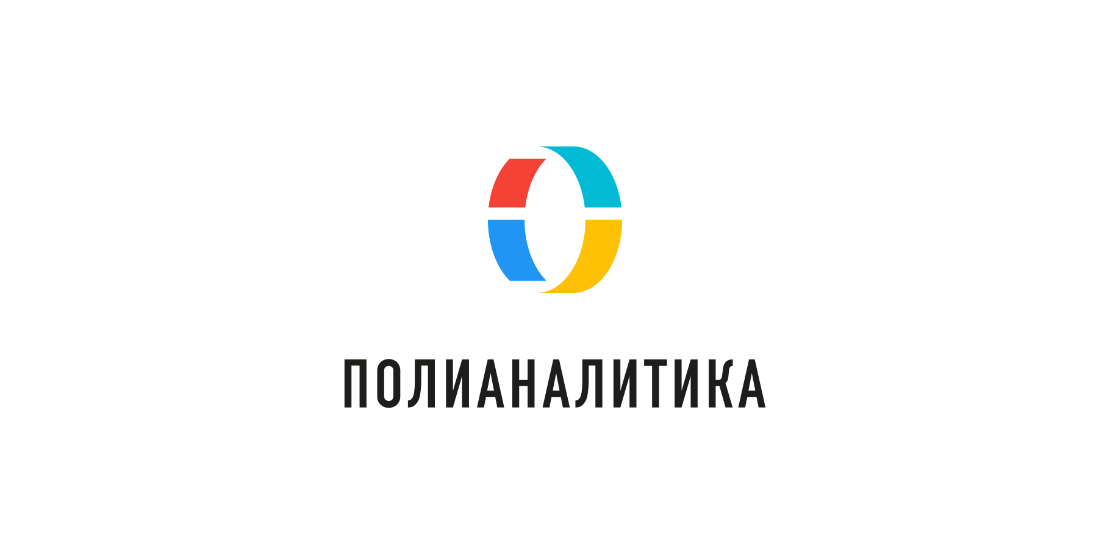 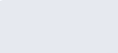 [Speaker Notes: Ссылка: https://bi.polymedia.ru/
https://ru.visiology.su/]
КОНТРОЛЬ ВЫПОЛНЕНЯ ПЛАНА ПО ДИСПАНСЕРИЗАЦИИ
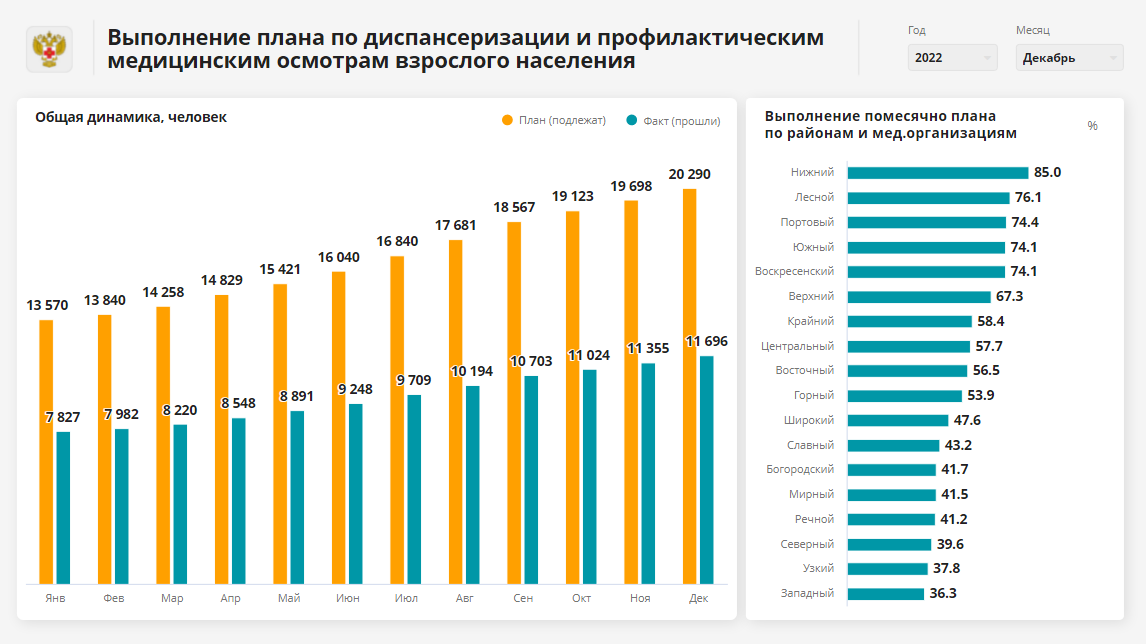 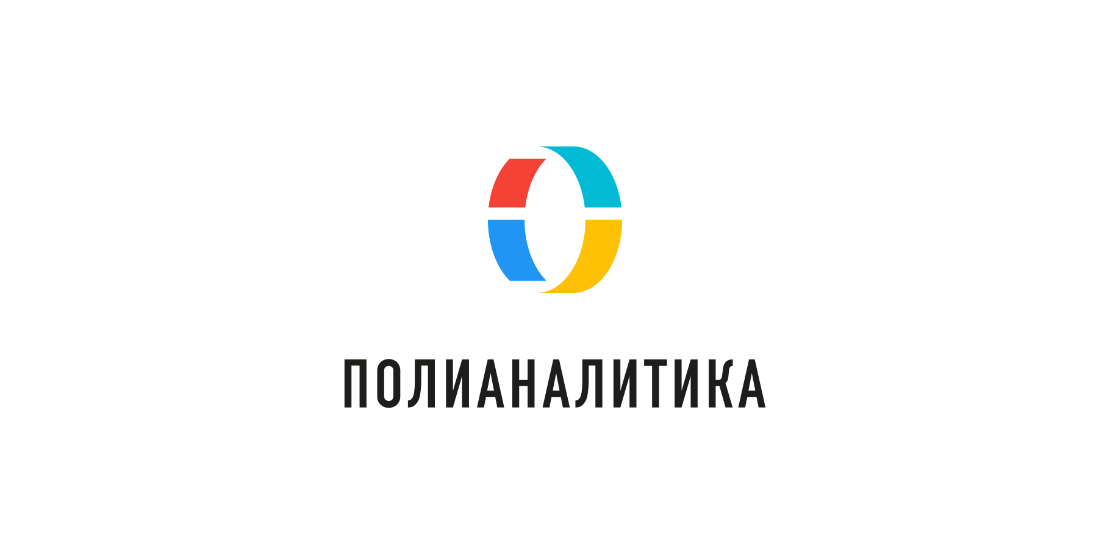 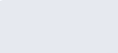 [Speaker Notes: Ссылка: https://bi.polymedia.ru/
https://ru.visiology.su/]
КОНТРОЛЬ ВЫПОЛНЕНЯ ПЛАНА ПО ДИСПАНСЕРИЗАЦИИ
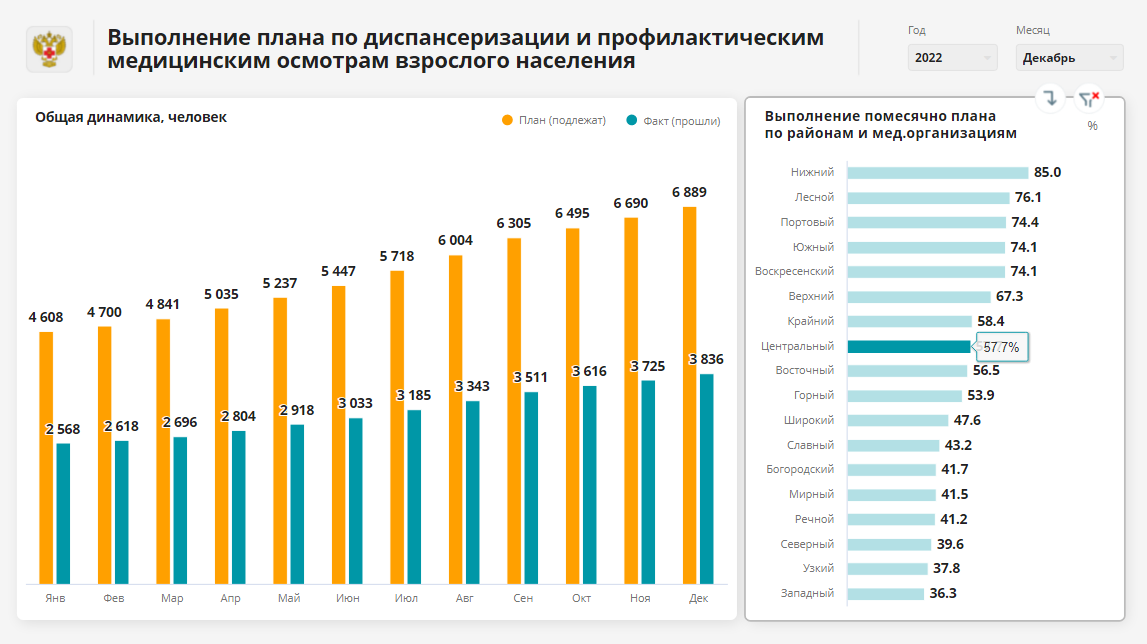 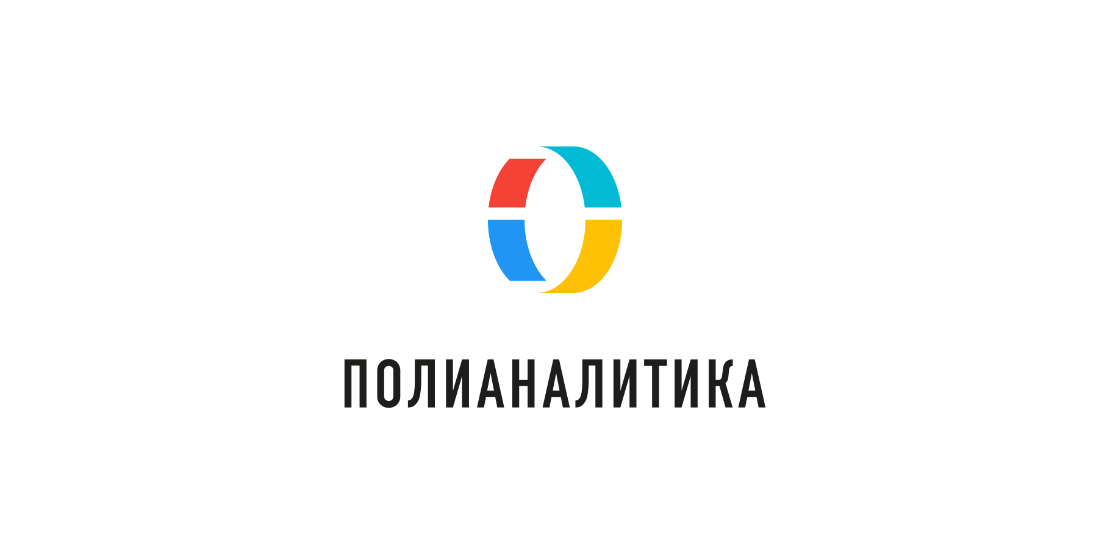 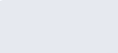 [Speaker Notes: Ссылка: https://bi.polymedia.ru/
https://ru.visiology.su/]
КОНТРОЛЬ ВЫПОЛНЕНЯ ПЛАНА ПО ДИСПАНСЕРИЗАЦИИ
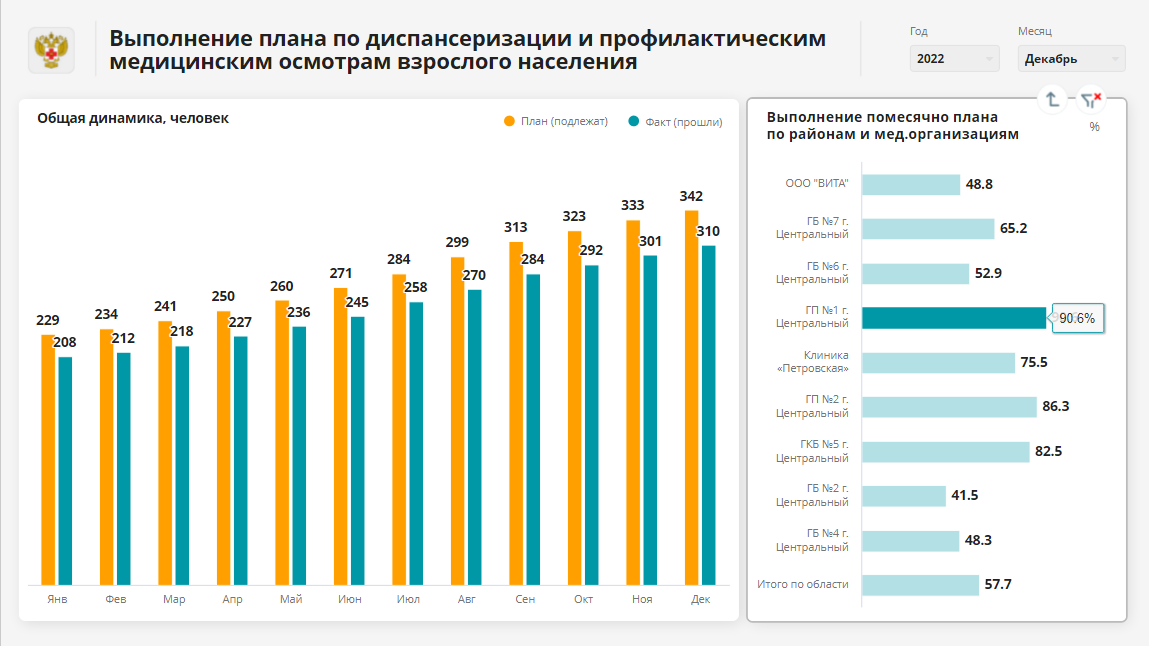 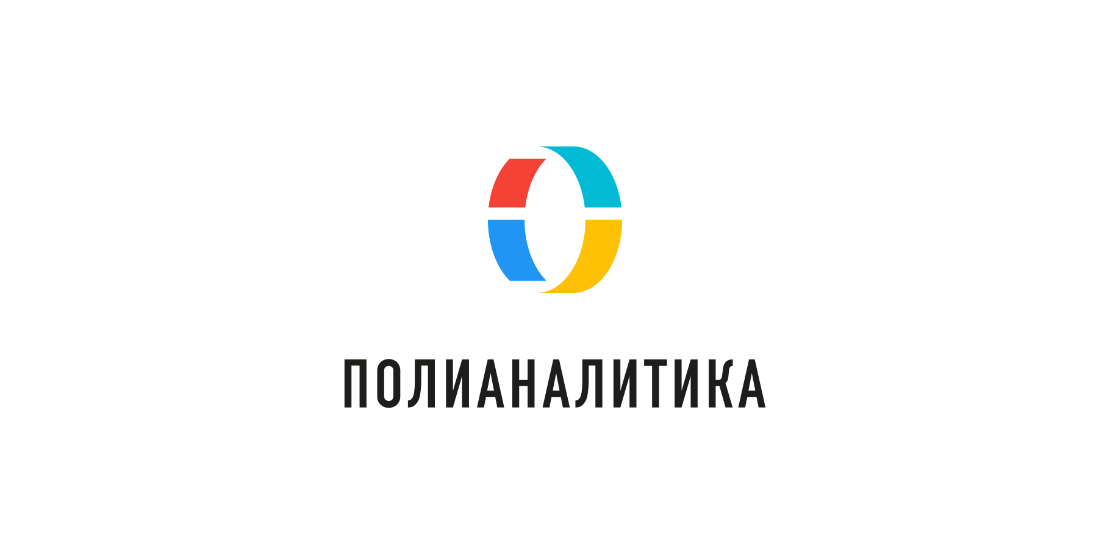 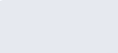 [Speaker Notes: Ссылка: https://bi.polymedia.ru/
https://ru.visiology.su/]
МОНИТОРИНГ ДИСПАНСЕРНОГО НАБЛЮДЕНИЯ
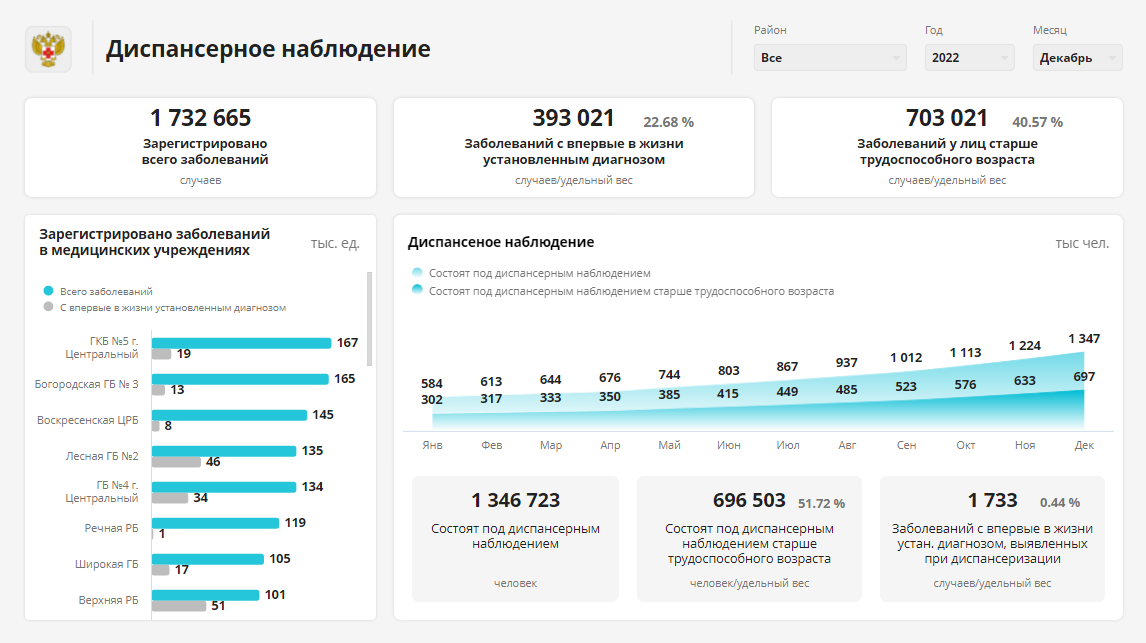 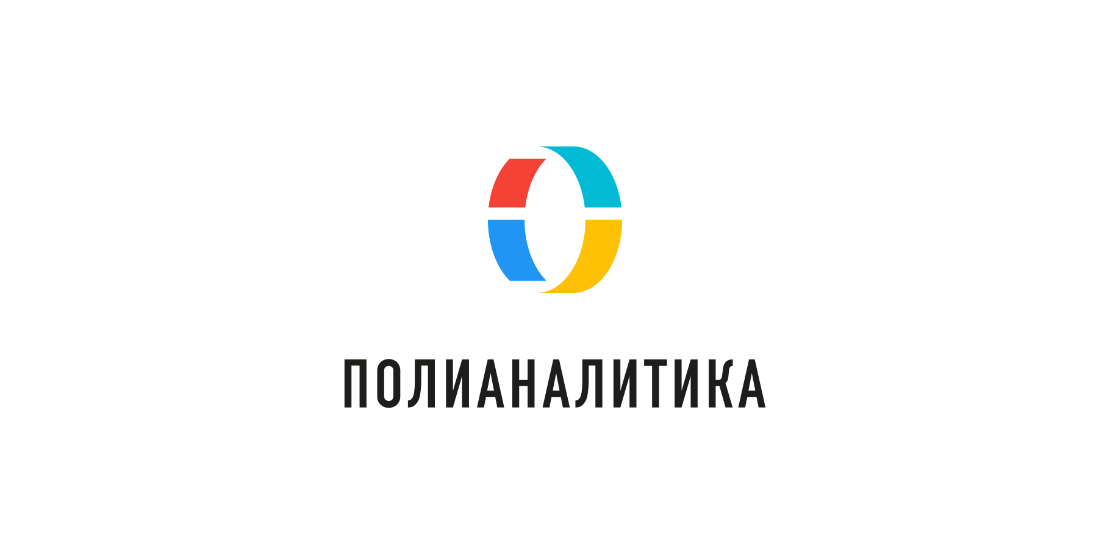 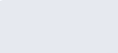 [Speaker Notes: Ссылка: https://bi.polymedia.ru/
https://ru.visiology.su/]
МОНИТОРИНГ ДИСПАНСЕРНОГО НАБЛЮДЕНИЯ
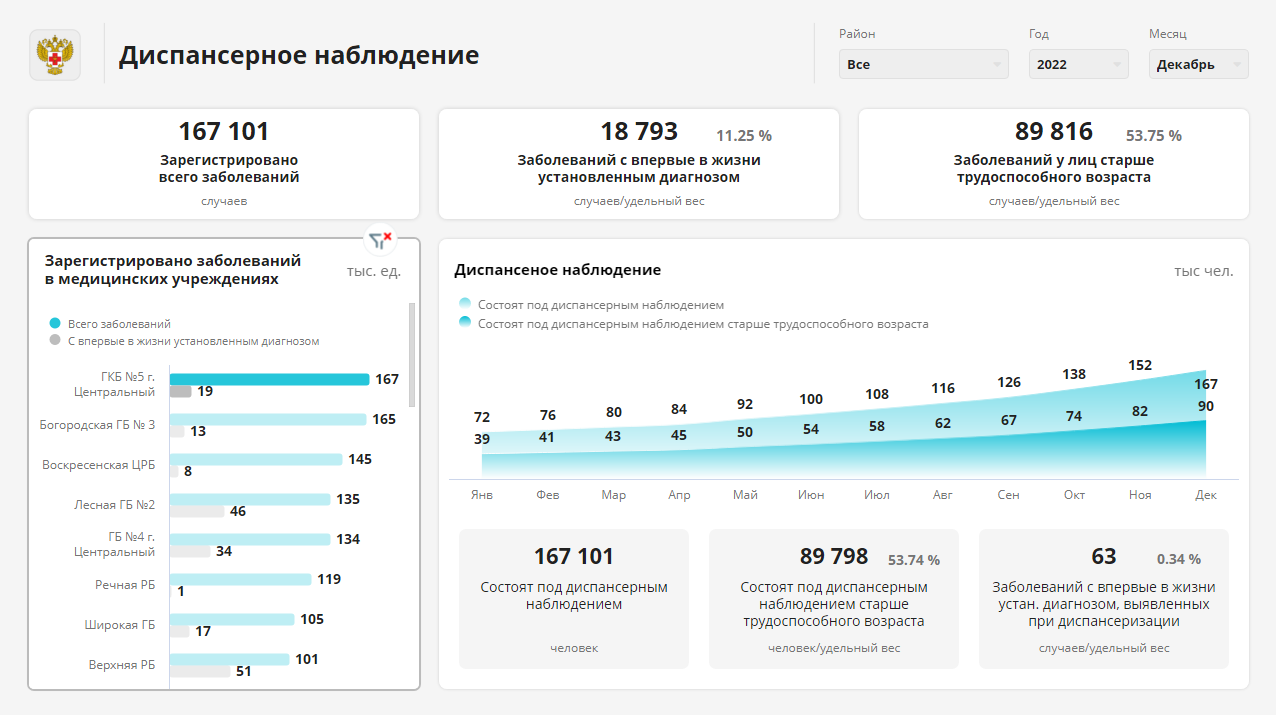 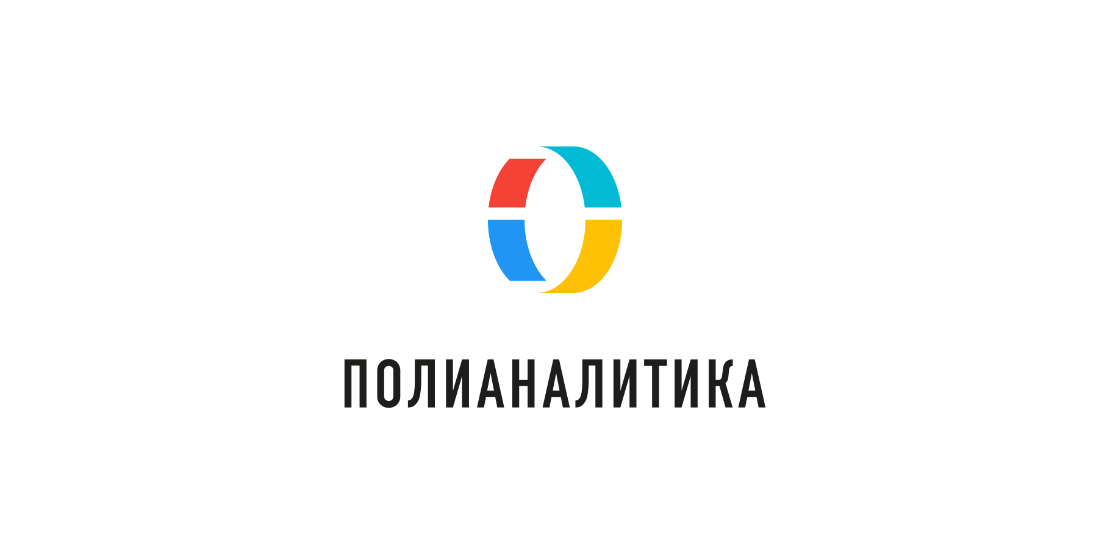 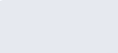 [Speaker Notes: Ссылка: https://bi.polymedia.ru/
https://ru.visiology.su/]
МОНИТОРИНГ ЦЕЛЕВЫХ ПОКАЗАТЕЛЕЙ ЕЦК
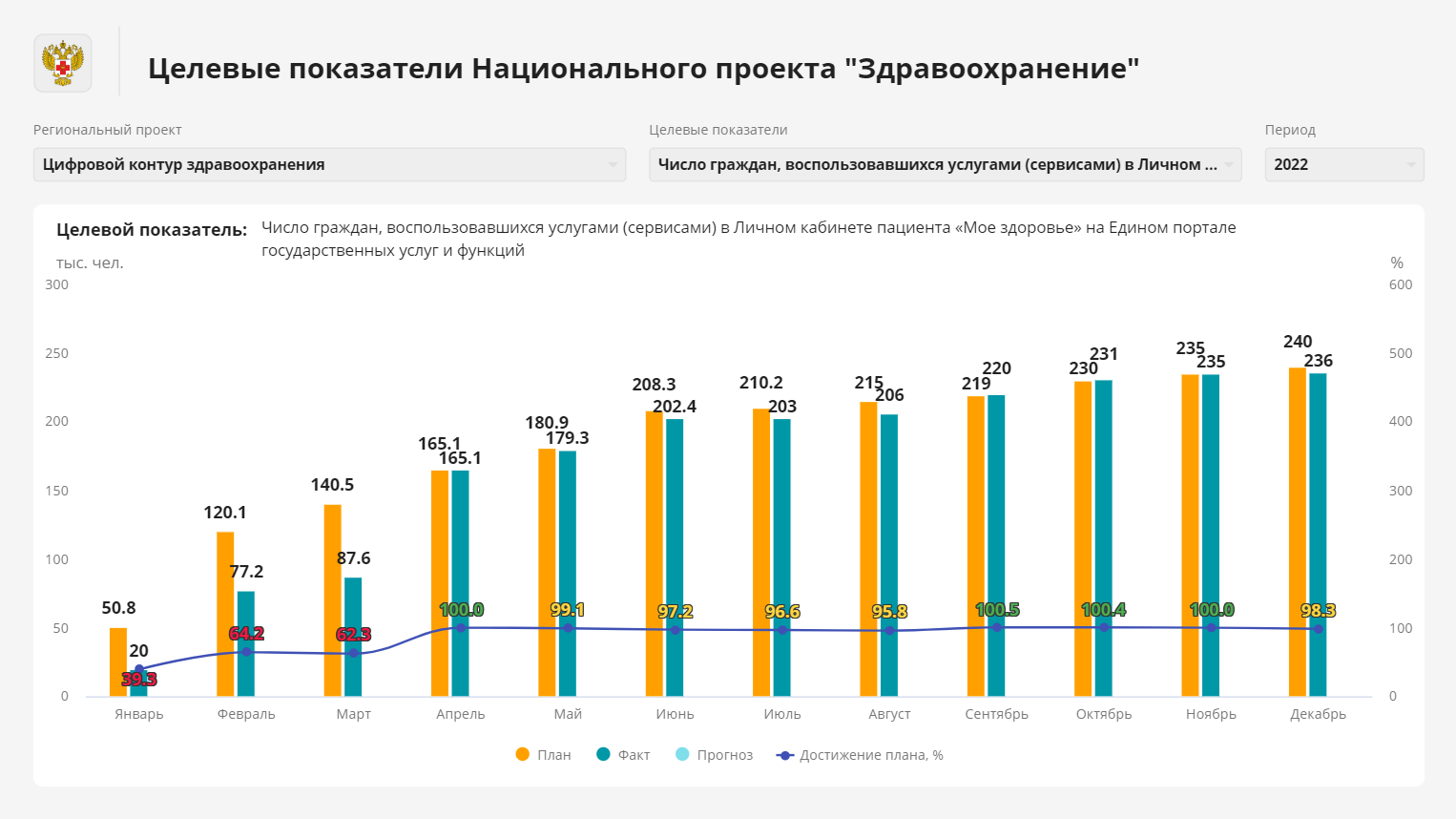 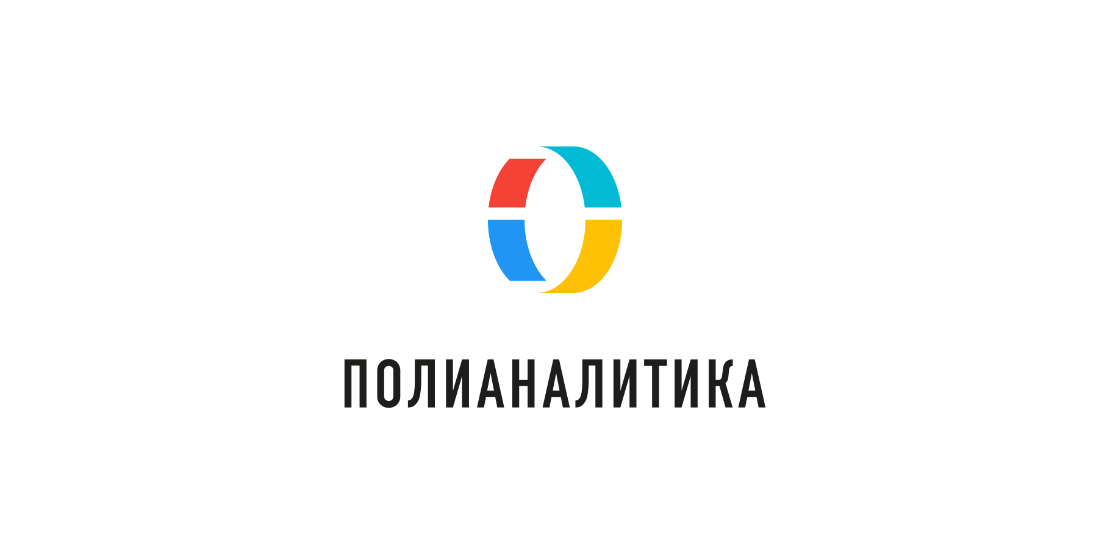 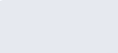 [Speaker Notes: Ссылка: https://bi.polymedia.ru/
https://ru.visiology.su/]
СВОДНЫЙ ДАШБОРД ДЛЯ СИТУАЦИОННОГО ЦЕНТРА
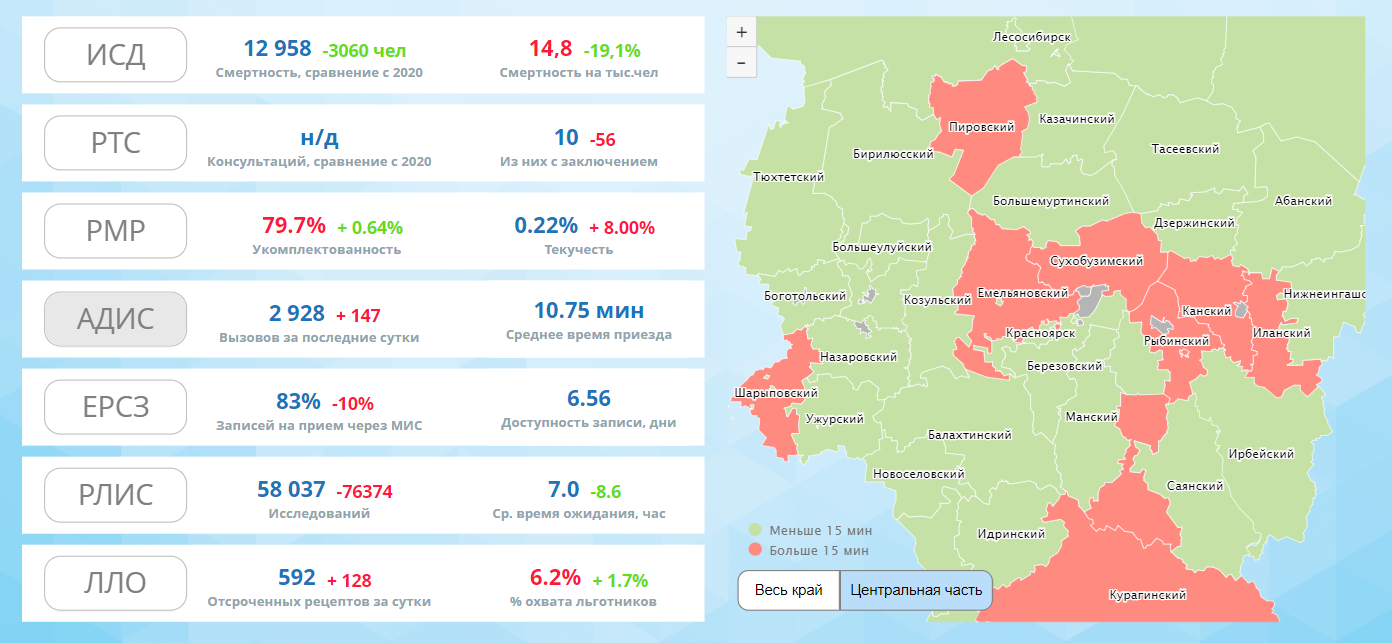 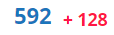 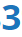 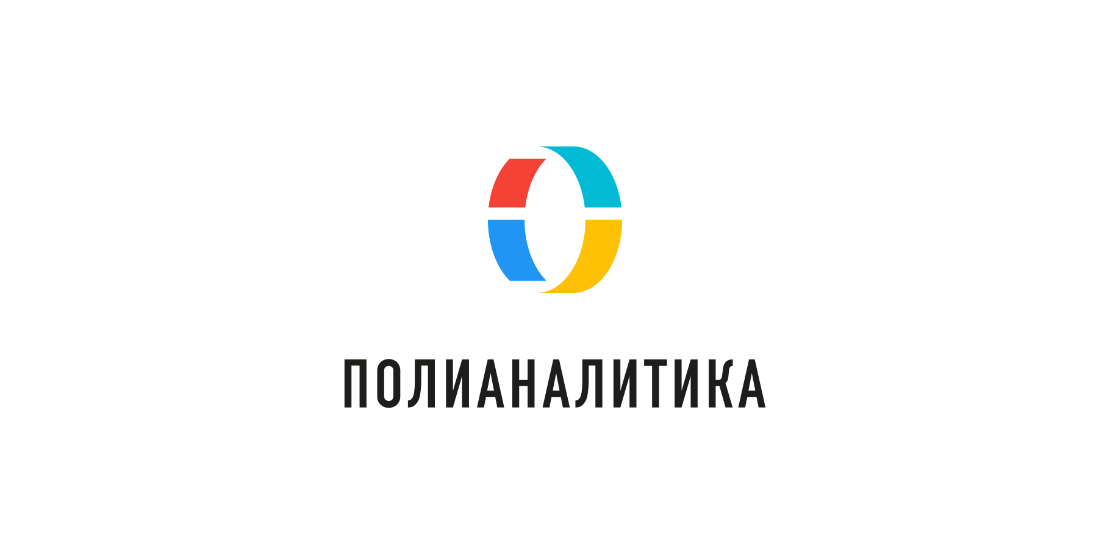 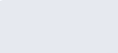 [Speaker Notes: Ссылка: https://bi.polymedia.ru/
https://ru.visiology.su/]
ДЕТАЛИЗАЦИЯ ПОКАЗАТЕЛЯ
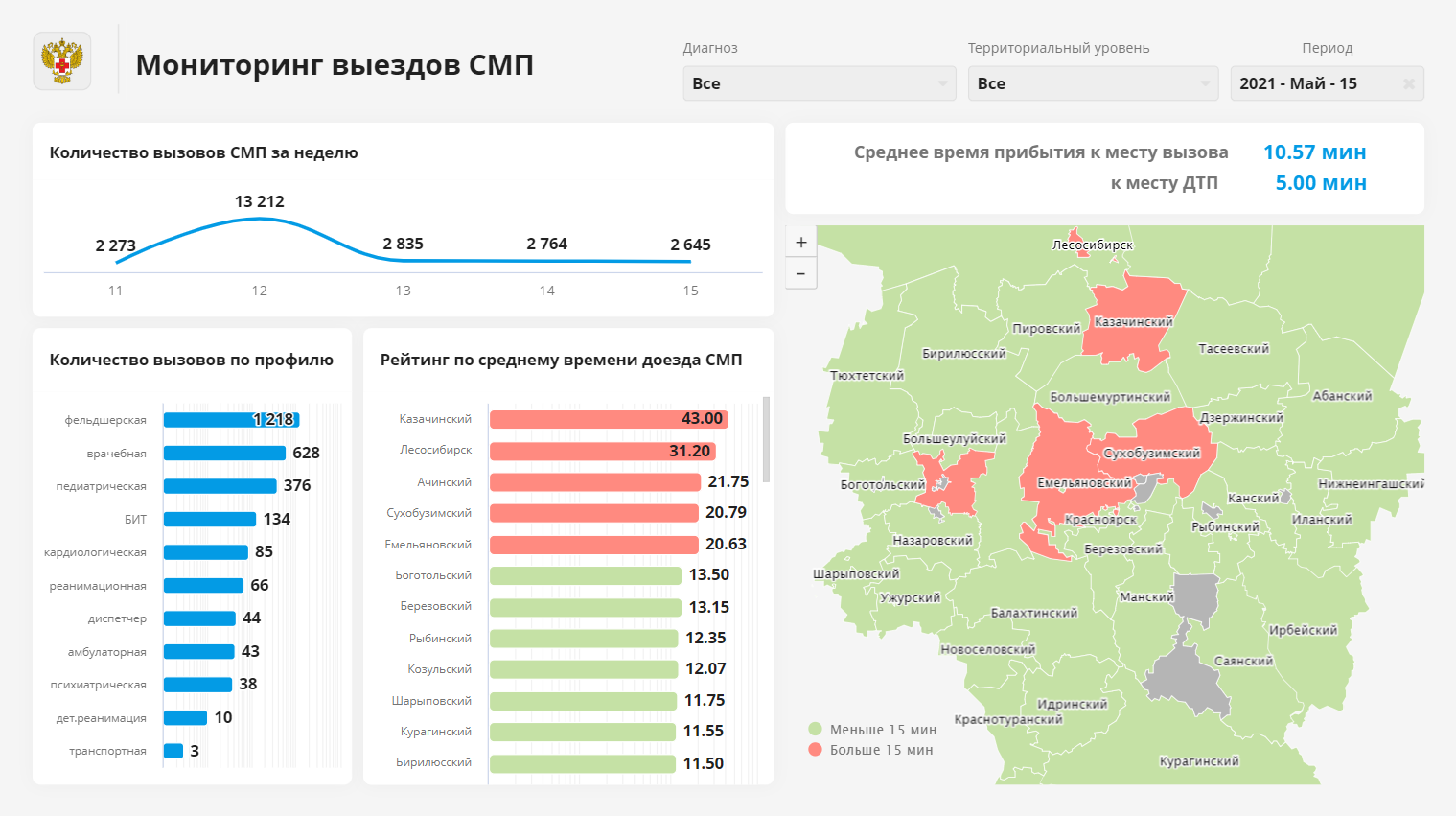 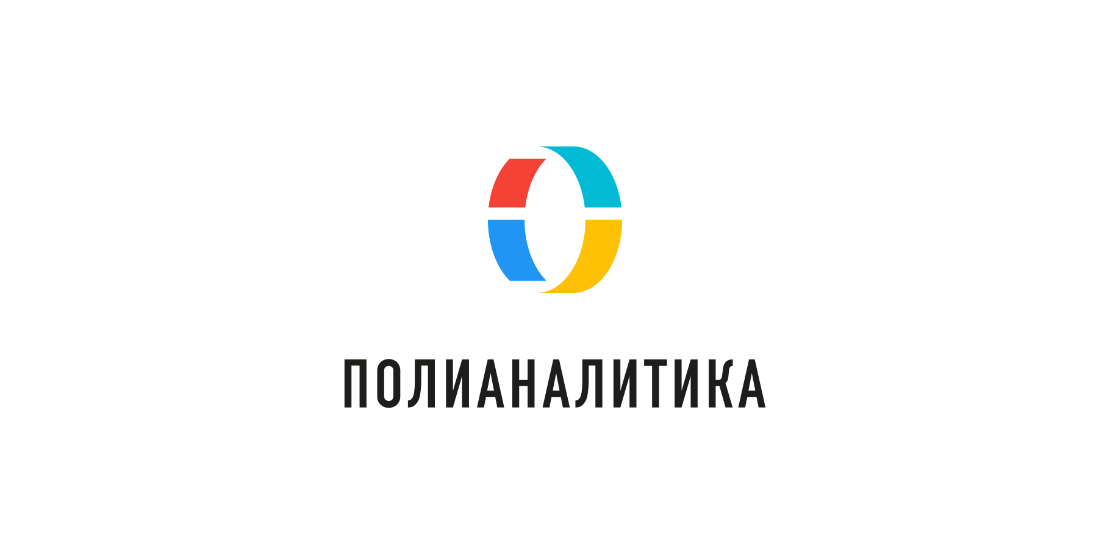 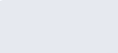 [Speaker Notes: Ссылка: https://bi.polymedia.ru/
https://ru.visiology.su/]
МОБИЛЬНОЕ РАБОЧЕЕ МЕСТО РУКОВОДИТЕЛЯ
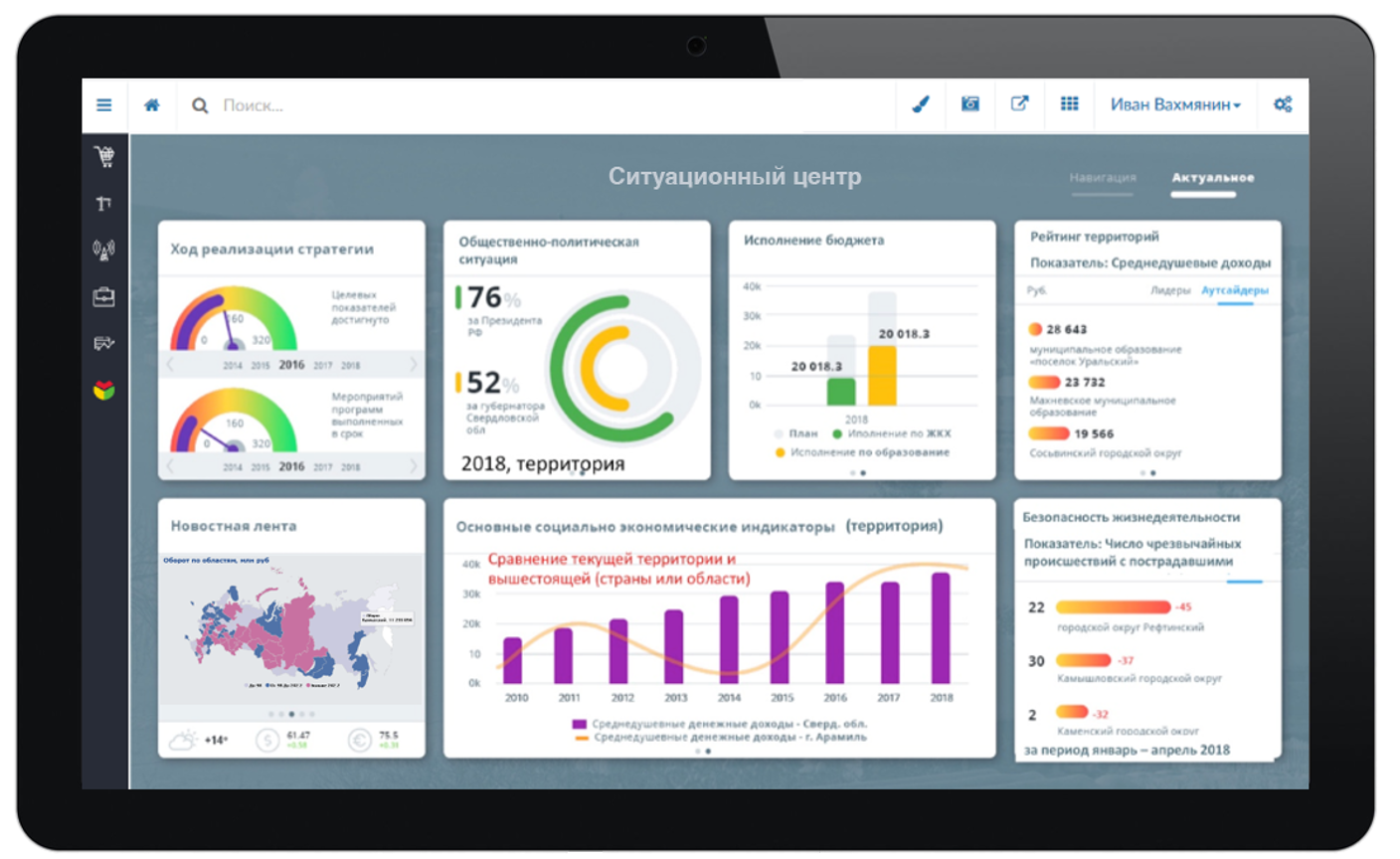 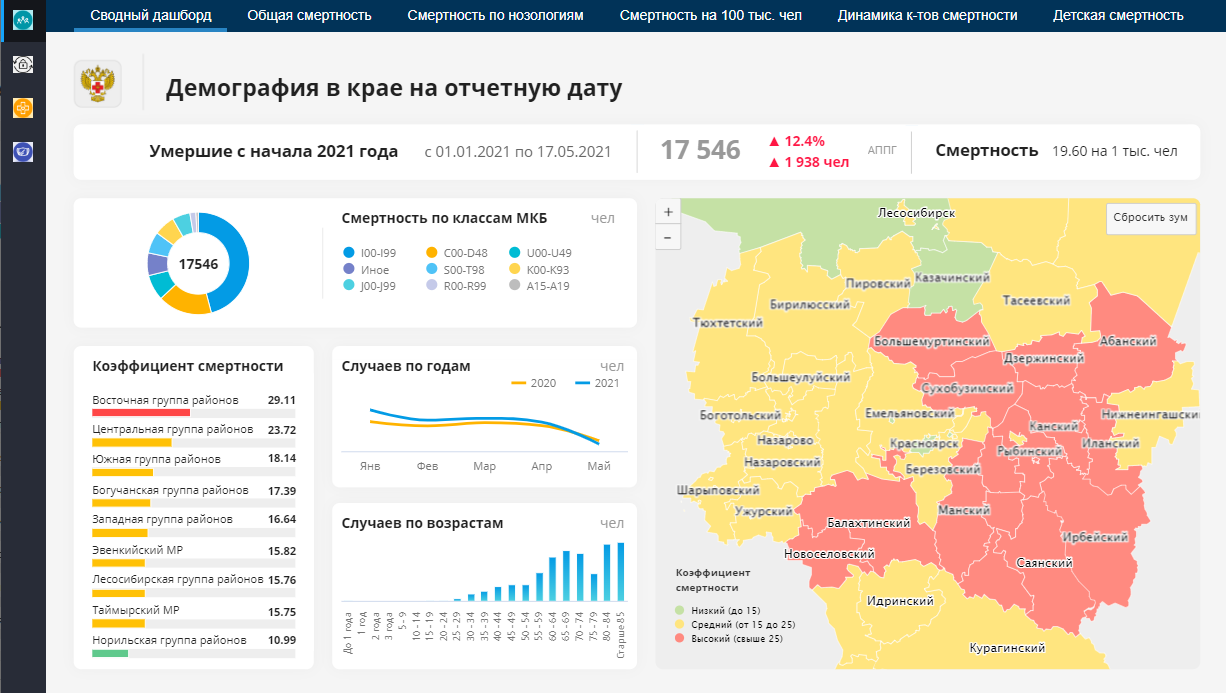 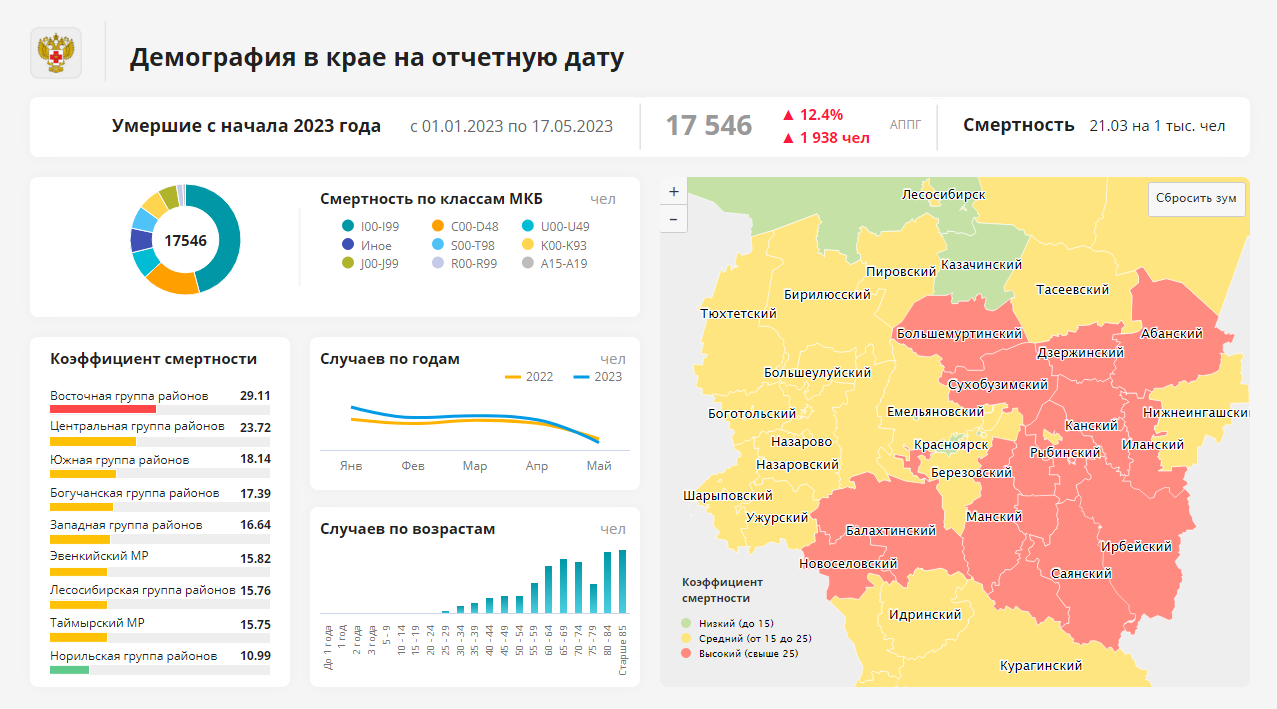 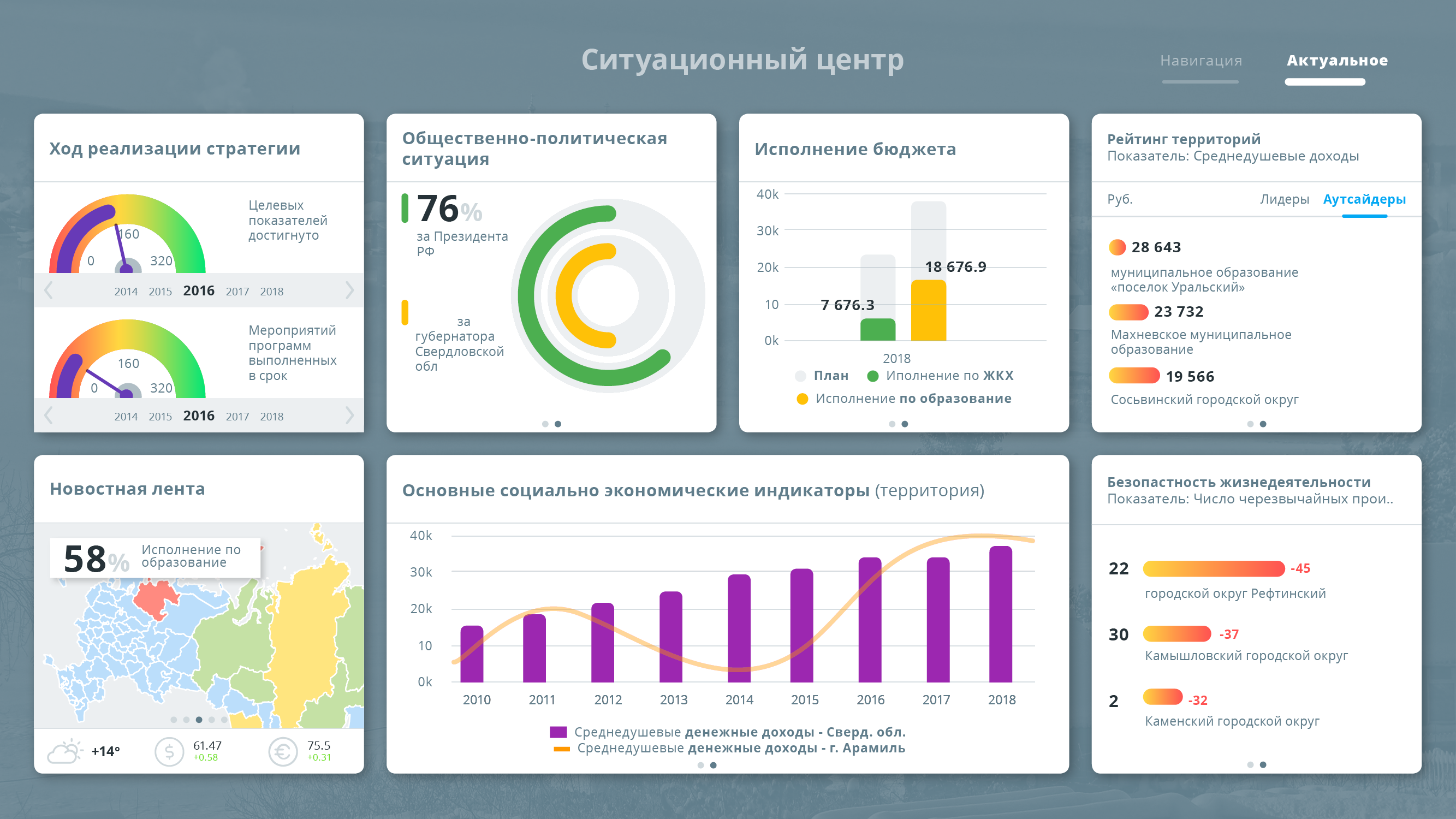 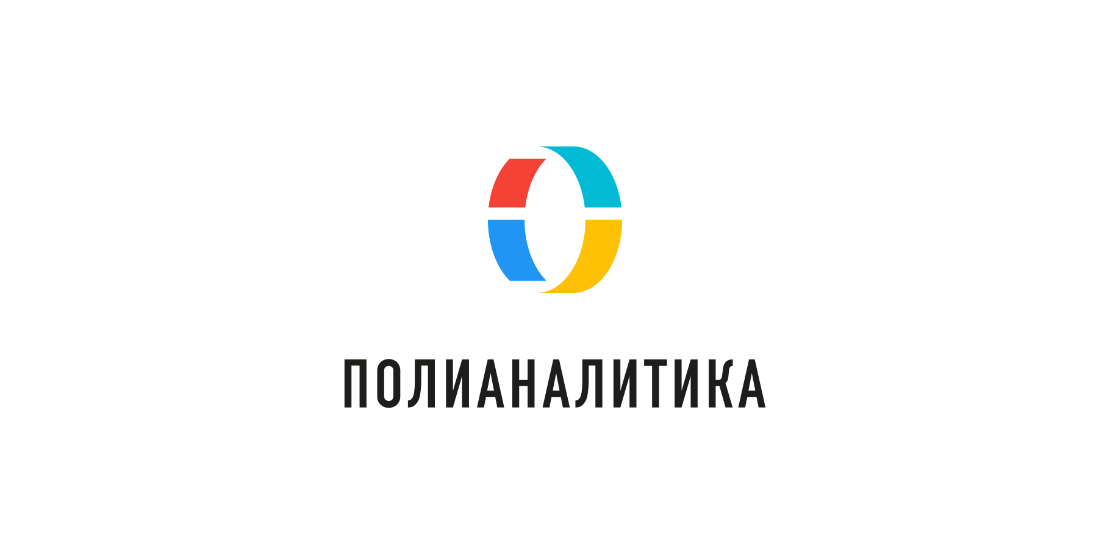 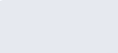 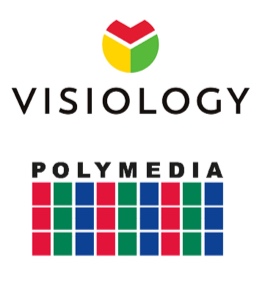 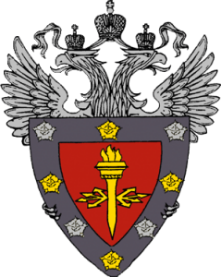 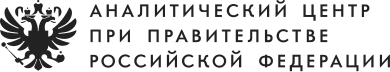 ФСТЭК России
Победитель конкурса
«Лучшие цифровые решения»
Входит в единый реестр отечественного ПО (№4135)
Сертификат соответствия
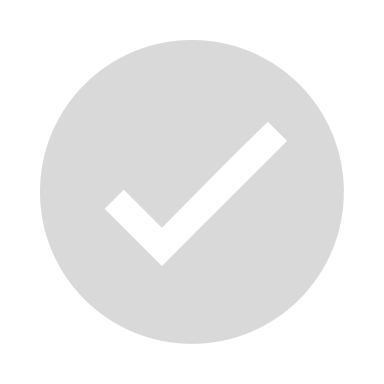 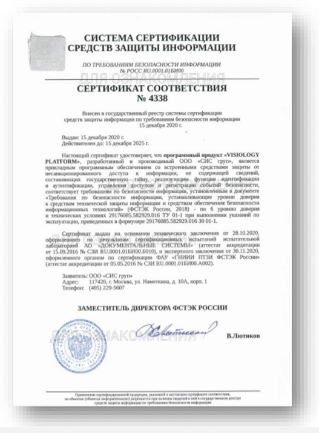 Развертывание сервера на отечественных или свободных ОС
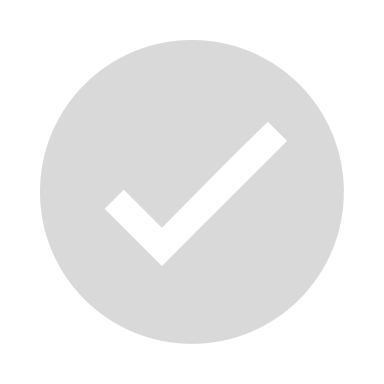 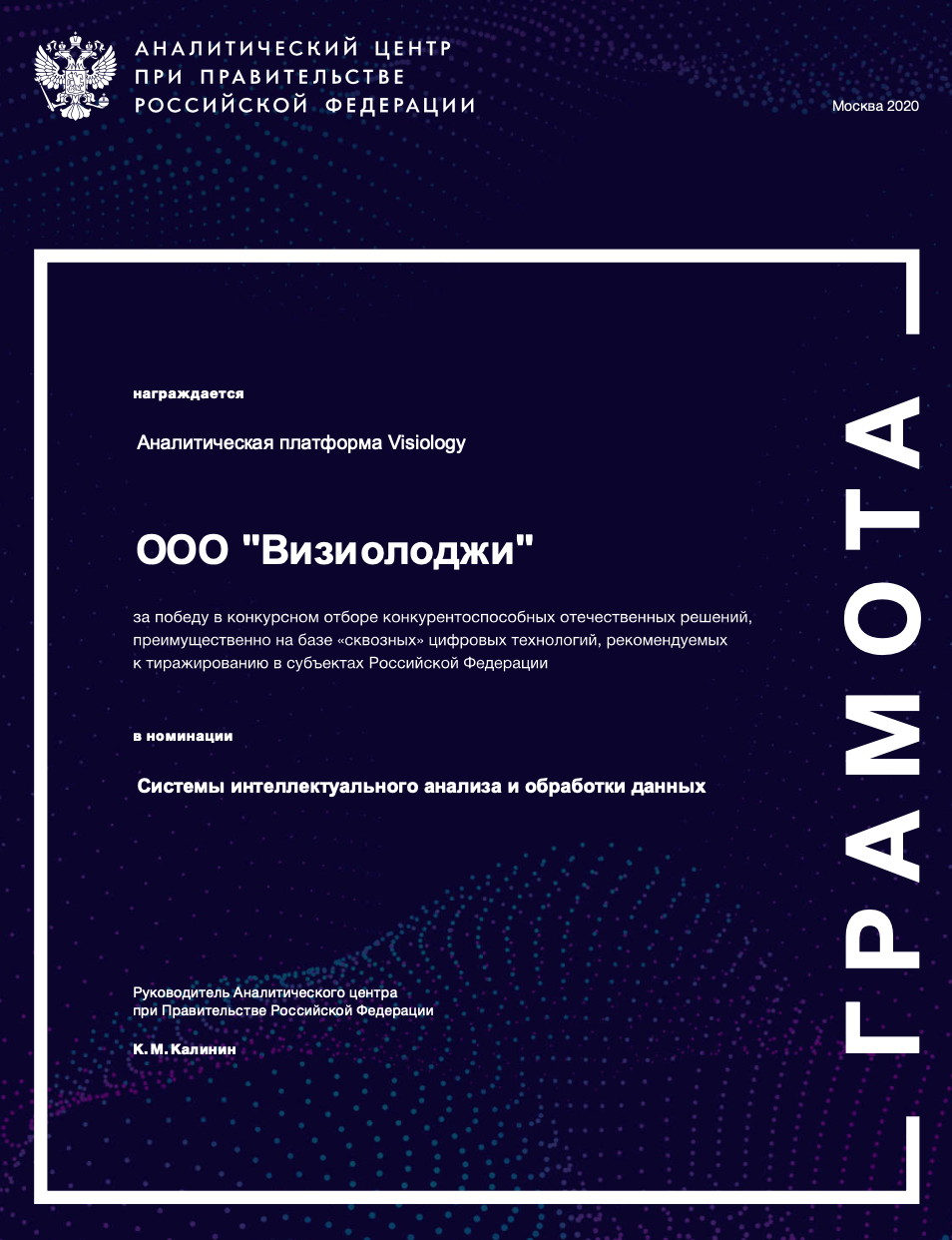 Совместимо с другими отечественными решениями
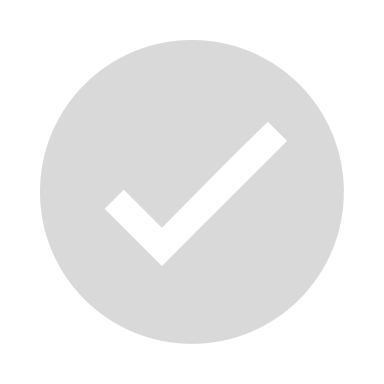 Получен сертификат ФСТЭК России (№4338)
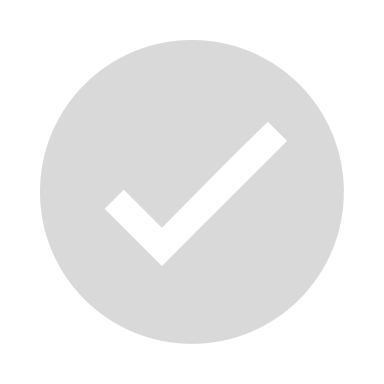 Рекомендовано к тиражированию Аналитическим центром при Правительстве РФ
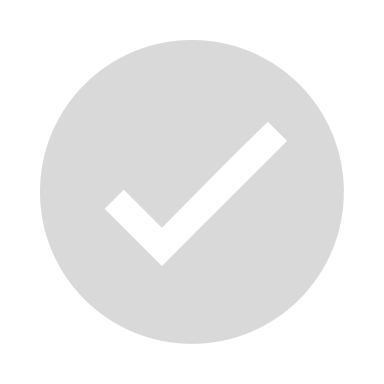 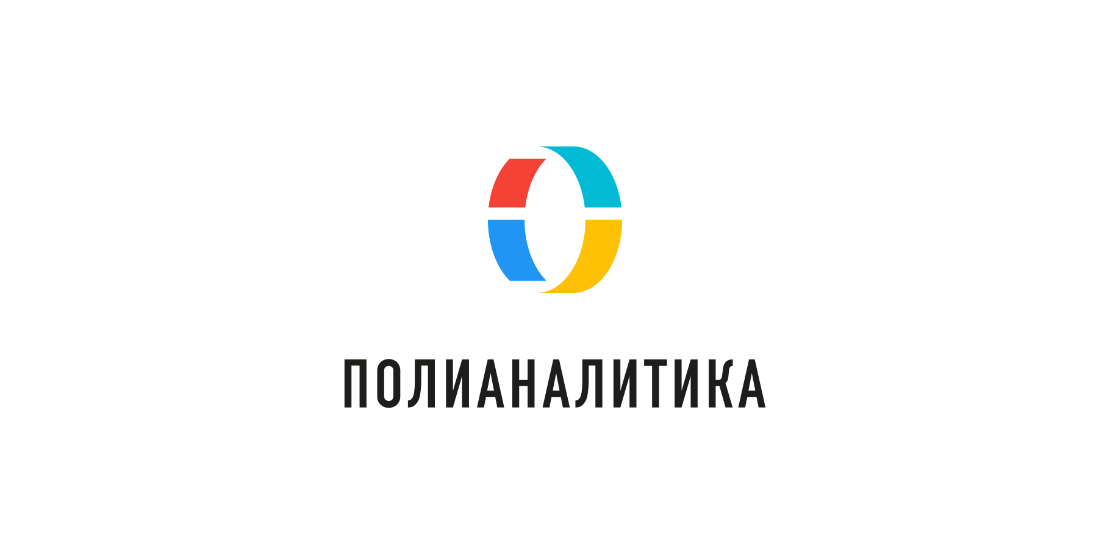 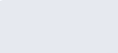 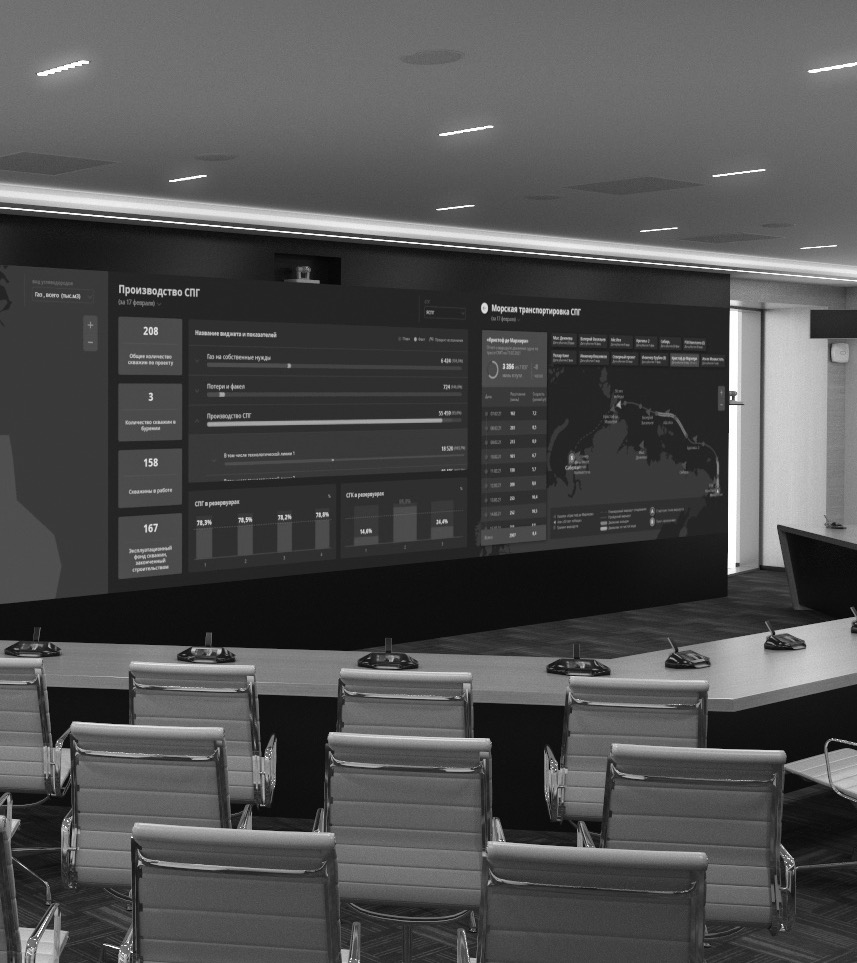 POLYMEDIA
Группа компаний, ведущий системный интегратор, дистрибьютор аудио-визуальных (АВ) решений, признанный на международном аудиовизуальном рынке
КОМПЛЕКСНЫЙ ПОДХОД
Создание ситуационных центров
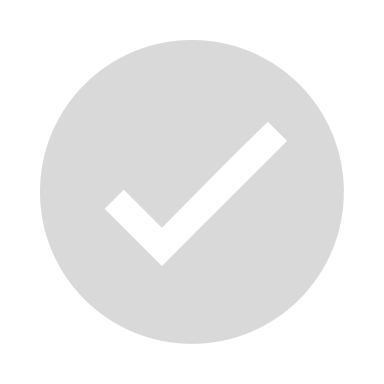 24
60+
Разработка и внедрение BI-инструментов
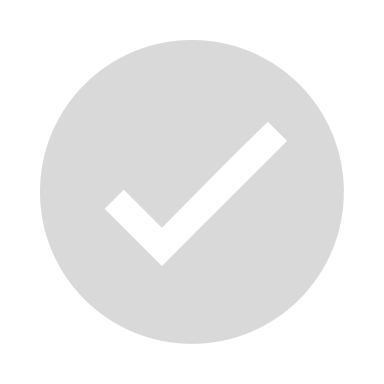 года компании
data-специалистов
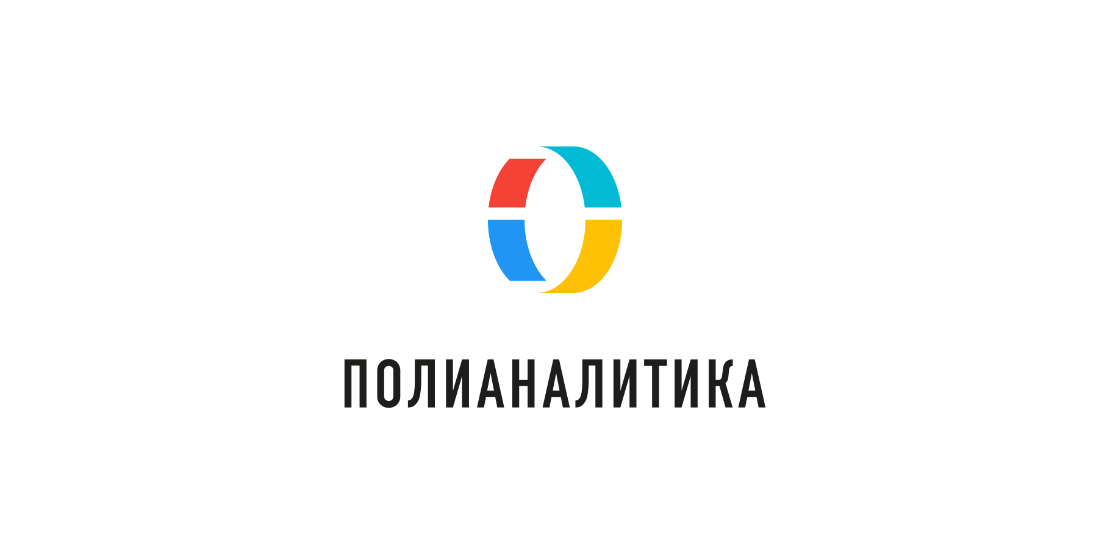 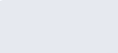 ПРИМЕРЫ РЕШЕНИЙ ДЛЯ СИТУАЦИОННЫХ ЦЕНТРОВ И ЦЕНТРОВ УПРАВЛЕНИЯ
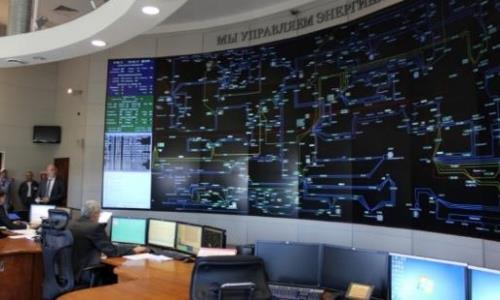 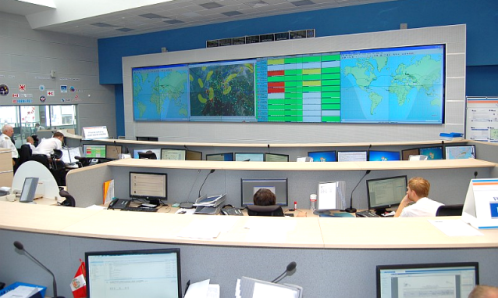 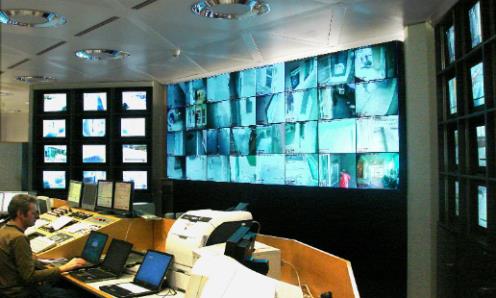 Центры мониторинга и диспетчерские залы: энергетика, транспорт, промышленность
Центры управления в кризисных ситуациях
Центры видеонаблюдения и безопасности
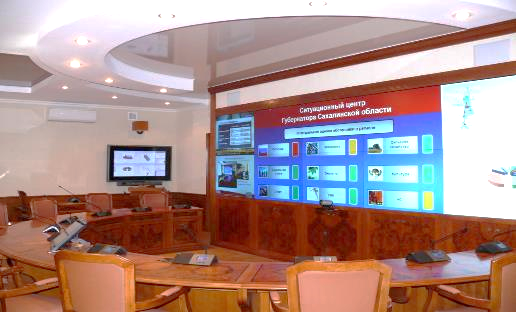 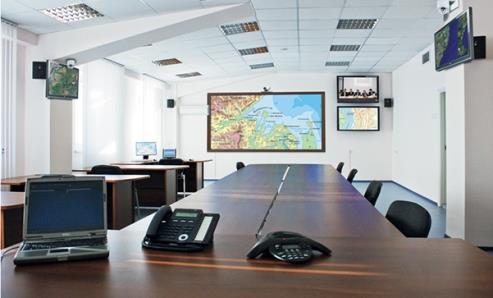 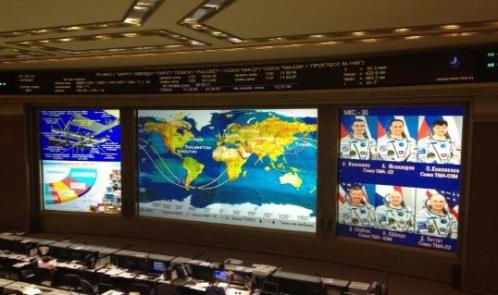 Корпоративные центры
Центры управления масштабными проектами
Ситуационные центры органов государственной власти
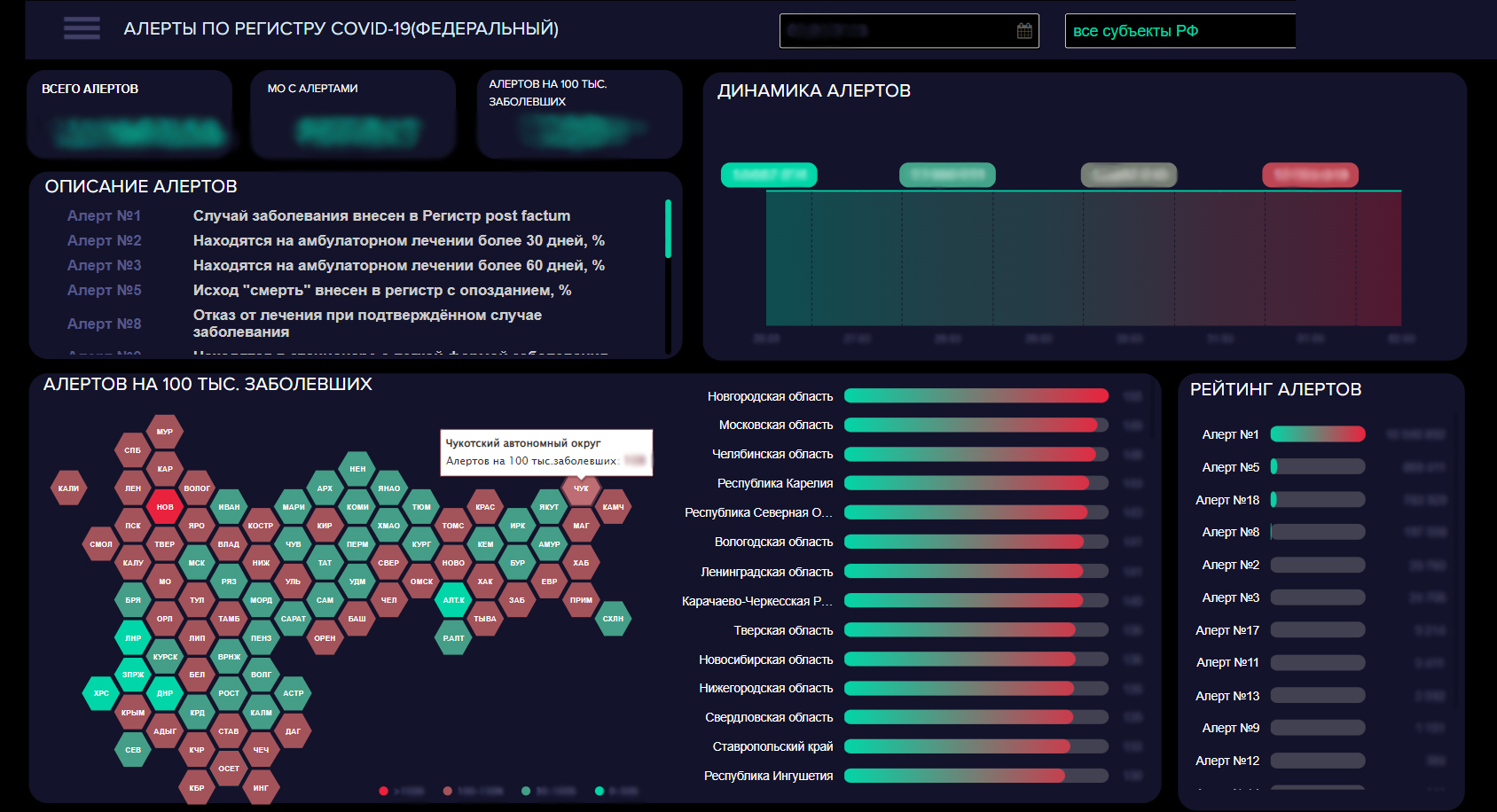 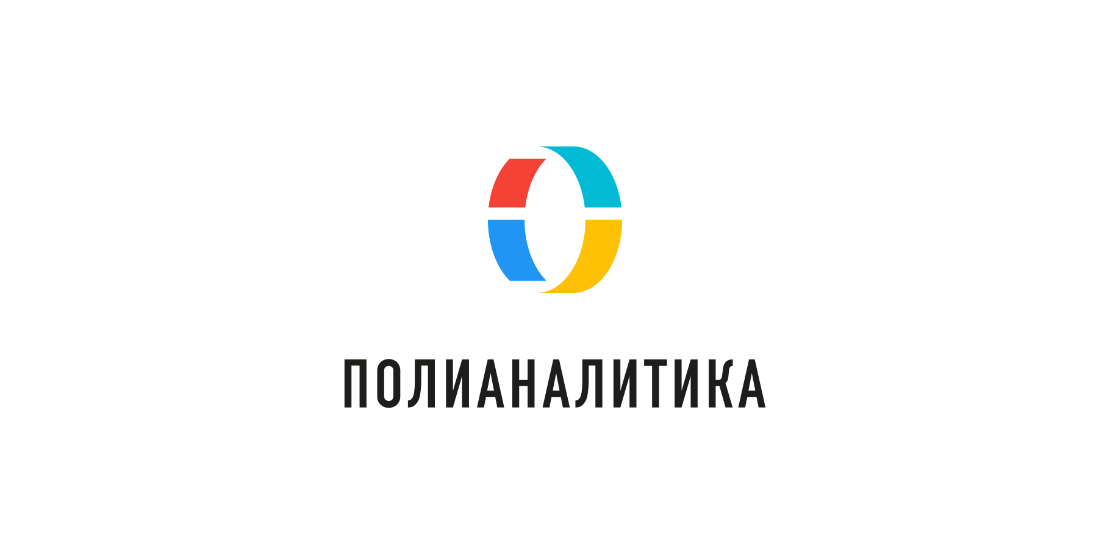 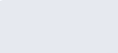 [Speaker Notes: Ссылка: https://bi.polymedia.ru/
https://ru.visiology.su/]
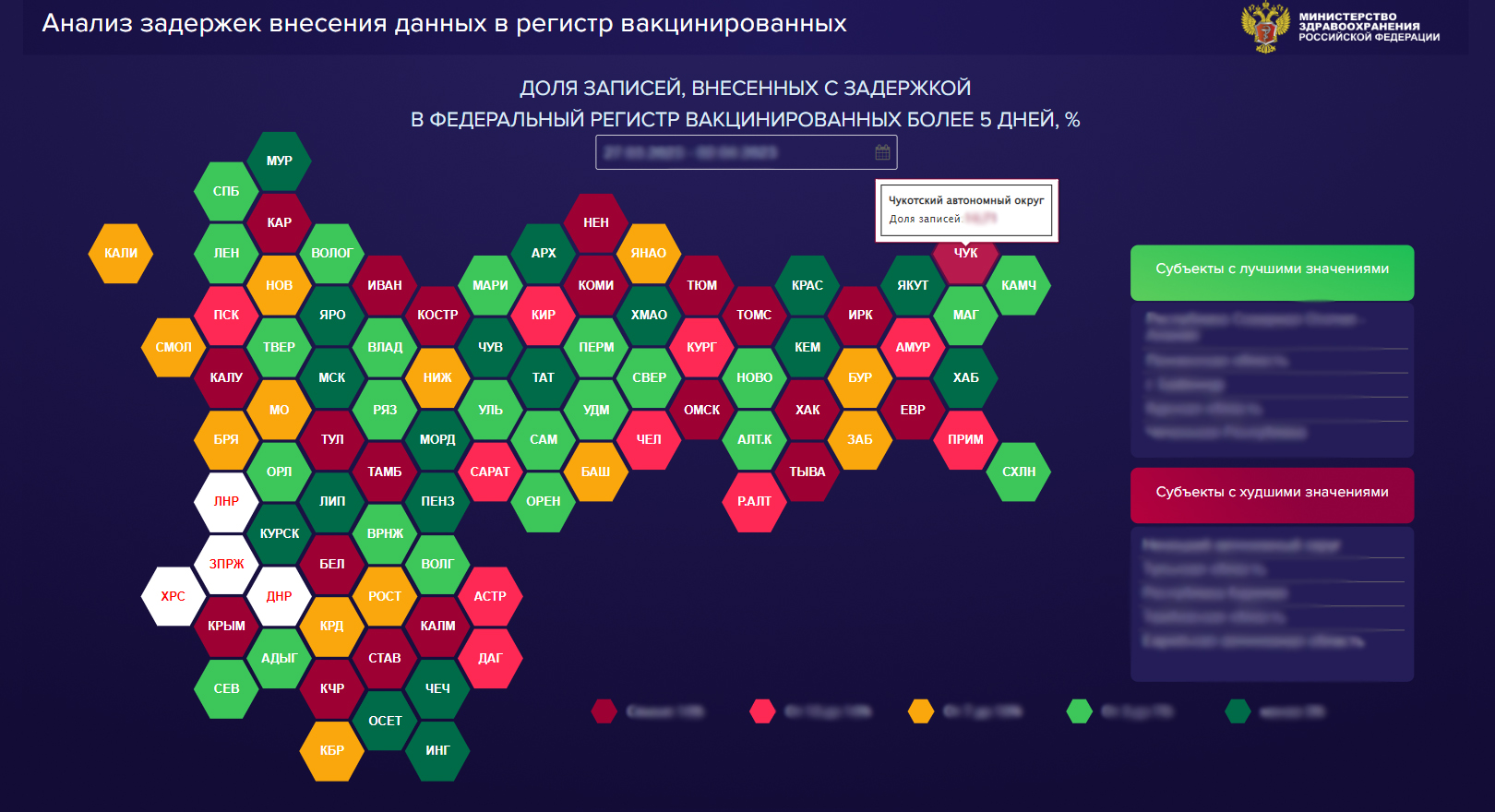 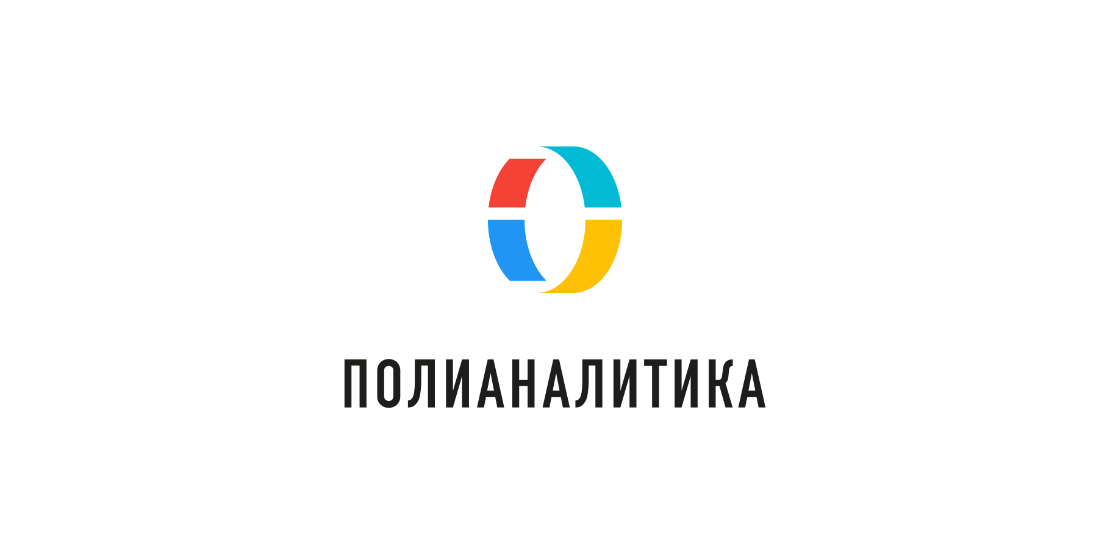 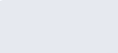 [Speaker Notes: Ссылка: https://bi.polymedia.ru/
https://ru.visiology.su/]
КОНТАКТЫ
ООО «Полимедиа»
Москва,ул. Кржижановского, д. 29 корп. 1

+7 (495) 956-85-81
www.polymedia.ru
www.visiology.su
www.polyanalitika.ru
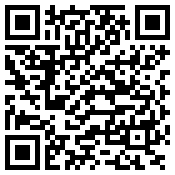 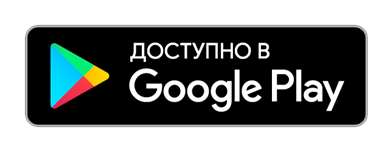 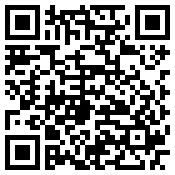 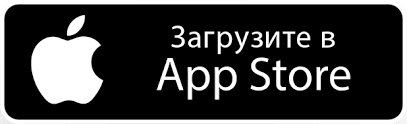 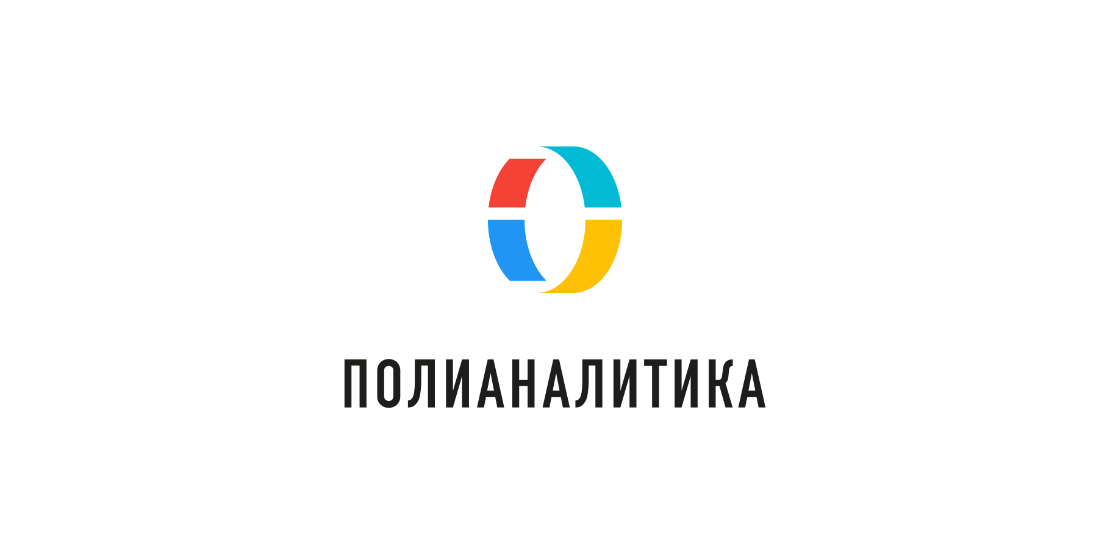 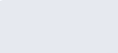 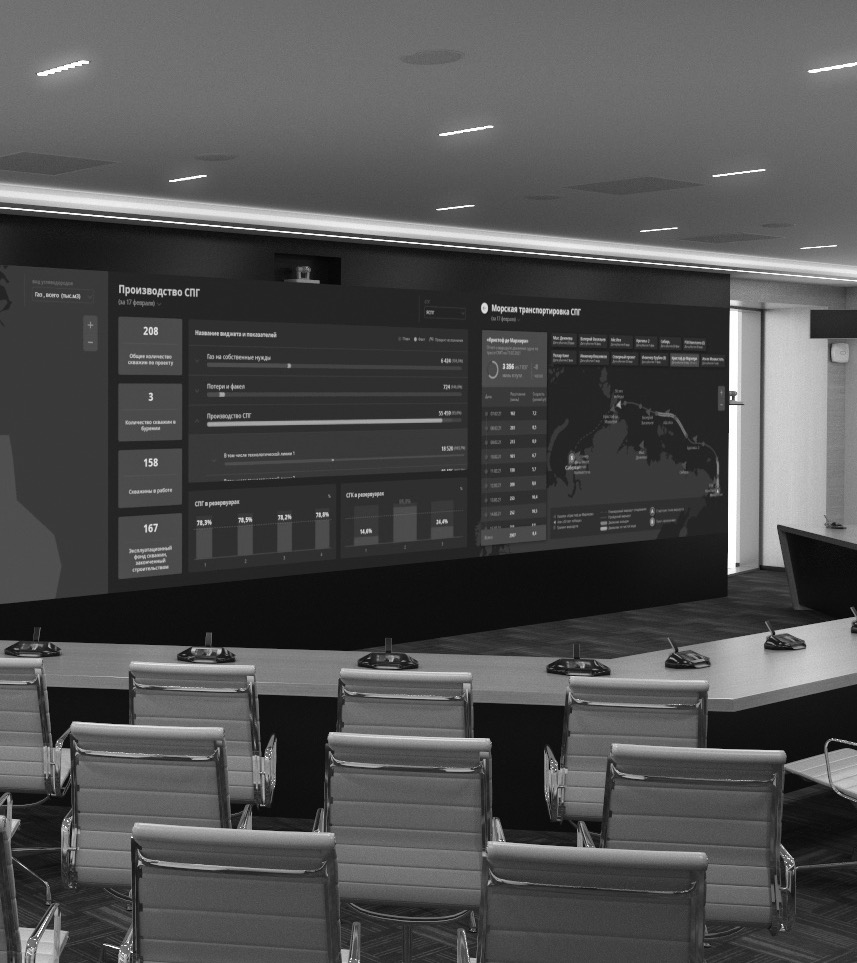 СПАСИБО!
[Speaker Notes: Ссылка: https://bi.polymedia.ru/
https://ru.visiology.su/]